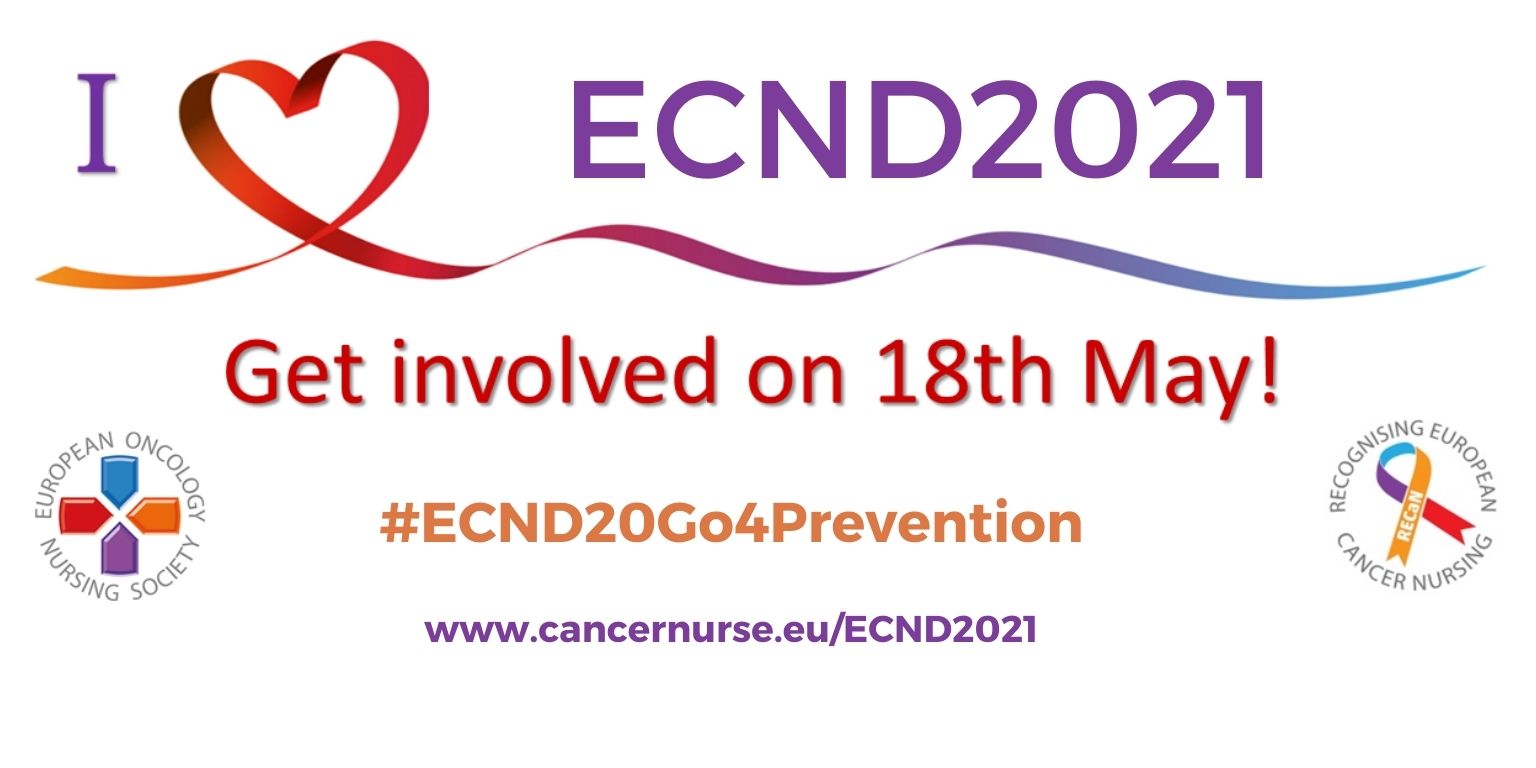 Cancer nurses have a key role in raising awareness 
of the most effective ways to prevent cancer.
Cancer risk reduction can prevent 
around 40% of all cancers in Europe!
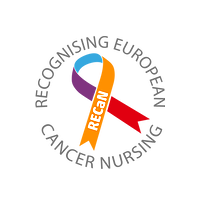 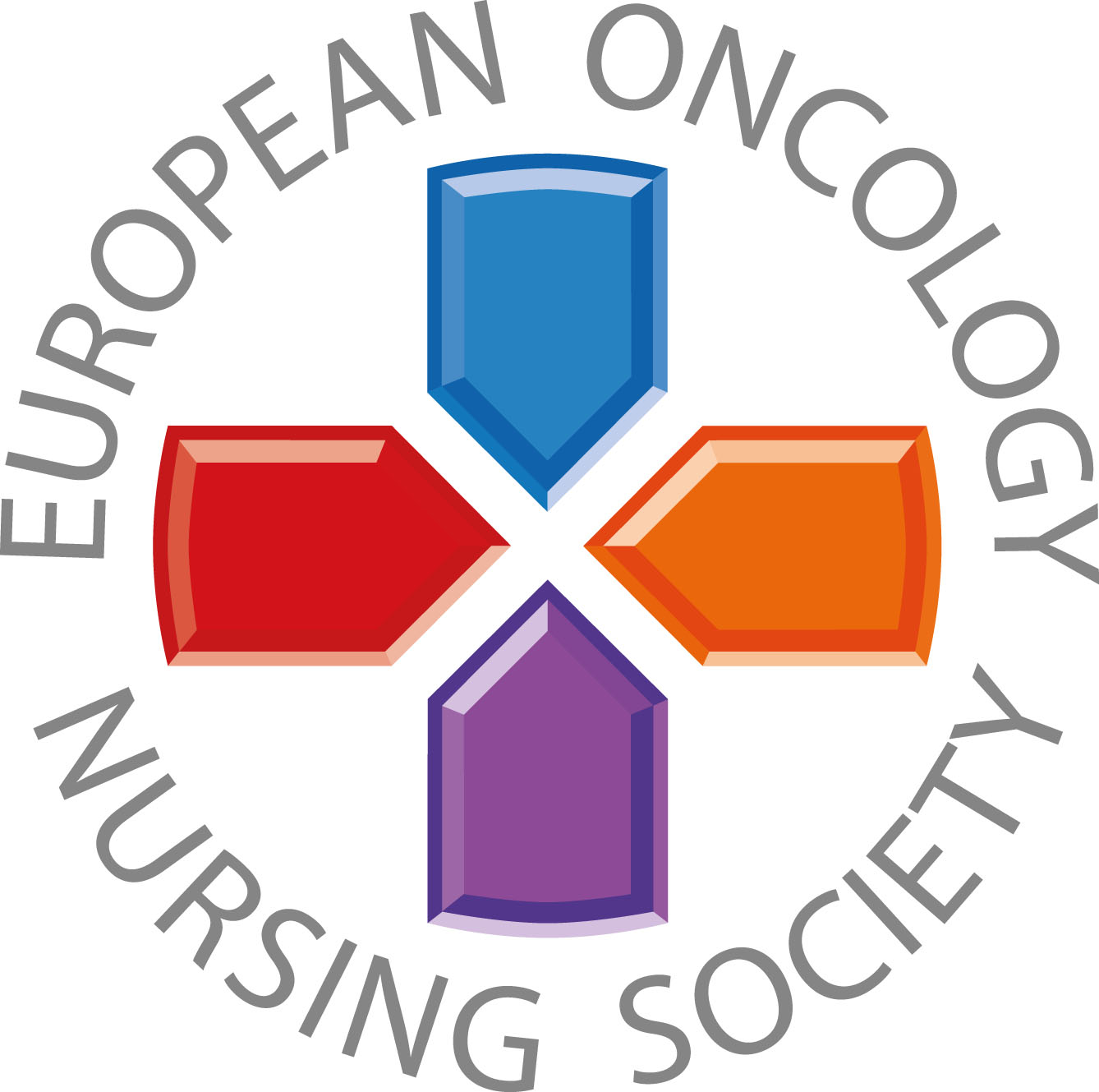 #ECND21Go4Prevention
www.cancernurse.eu/ECND2021
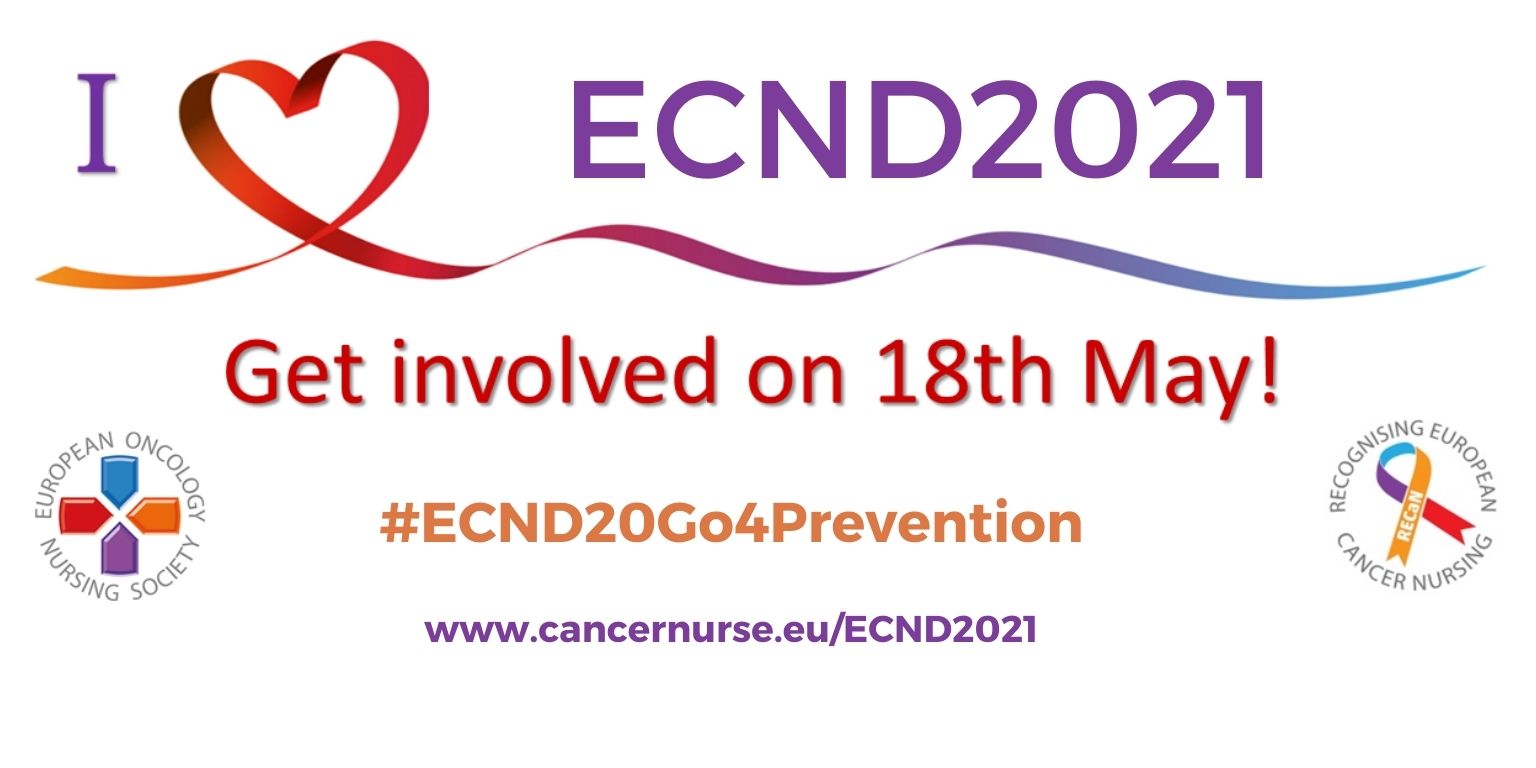 Cancer nurses support the European Code Against Cancer. Did you know it includes 12 ways to reduce the risks?
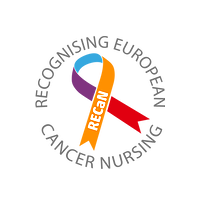 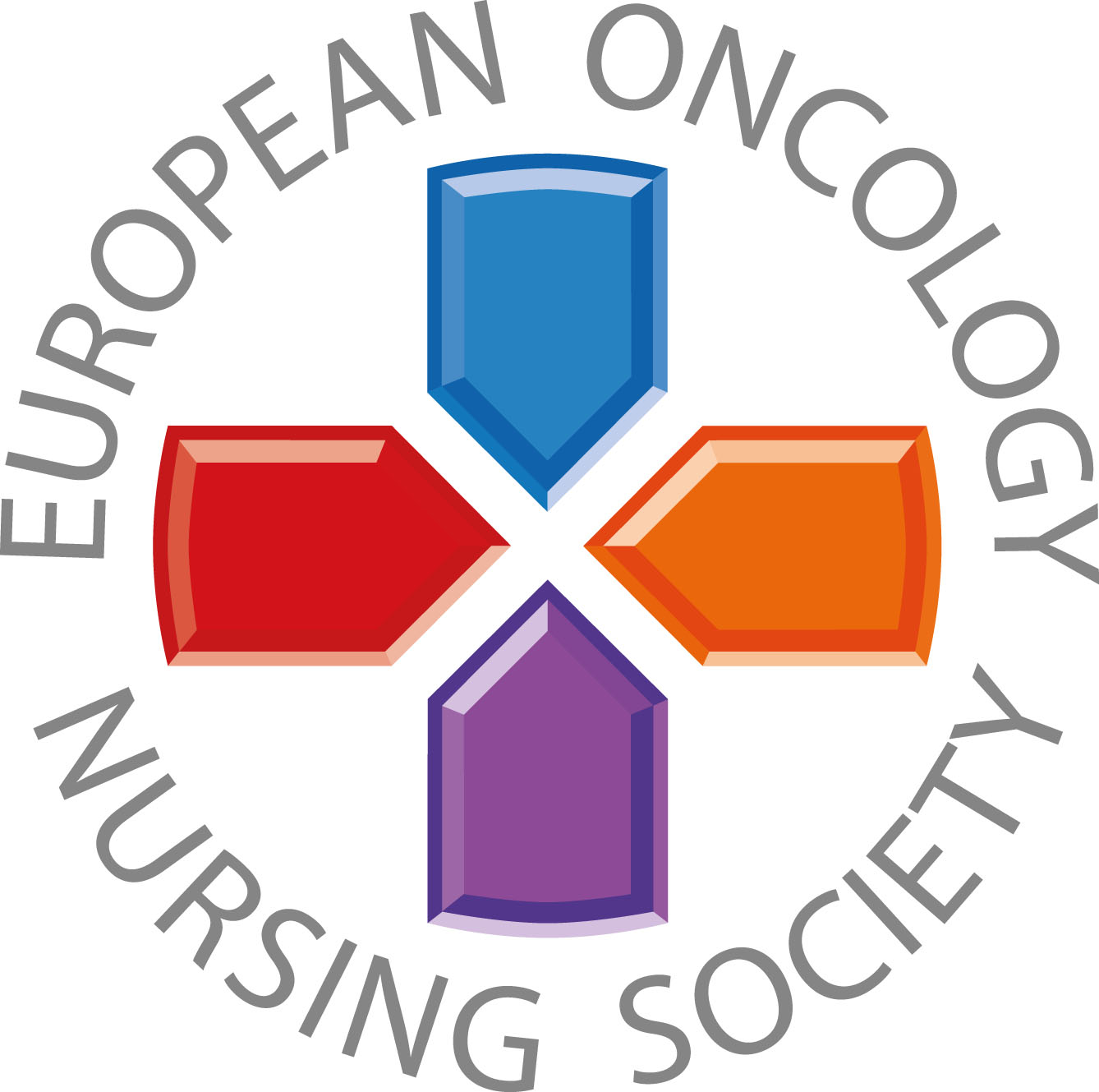 #ECND21Go4Prevention
www.cancernurse.eu/ECND2021
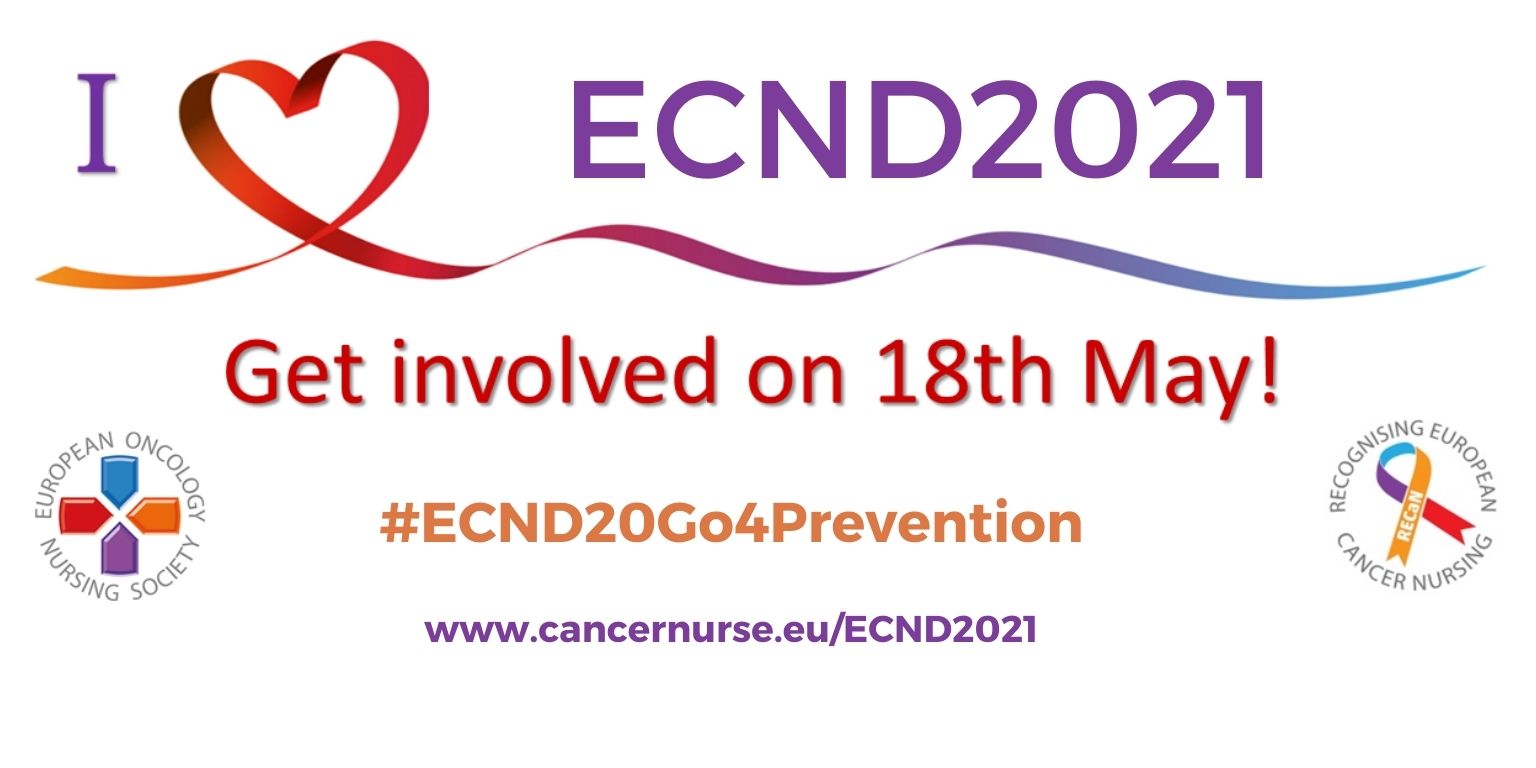 Cancer nurse-led advice and support are key 
in preventing secondary cancer.
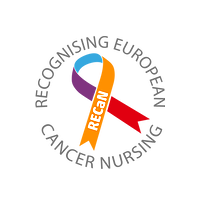 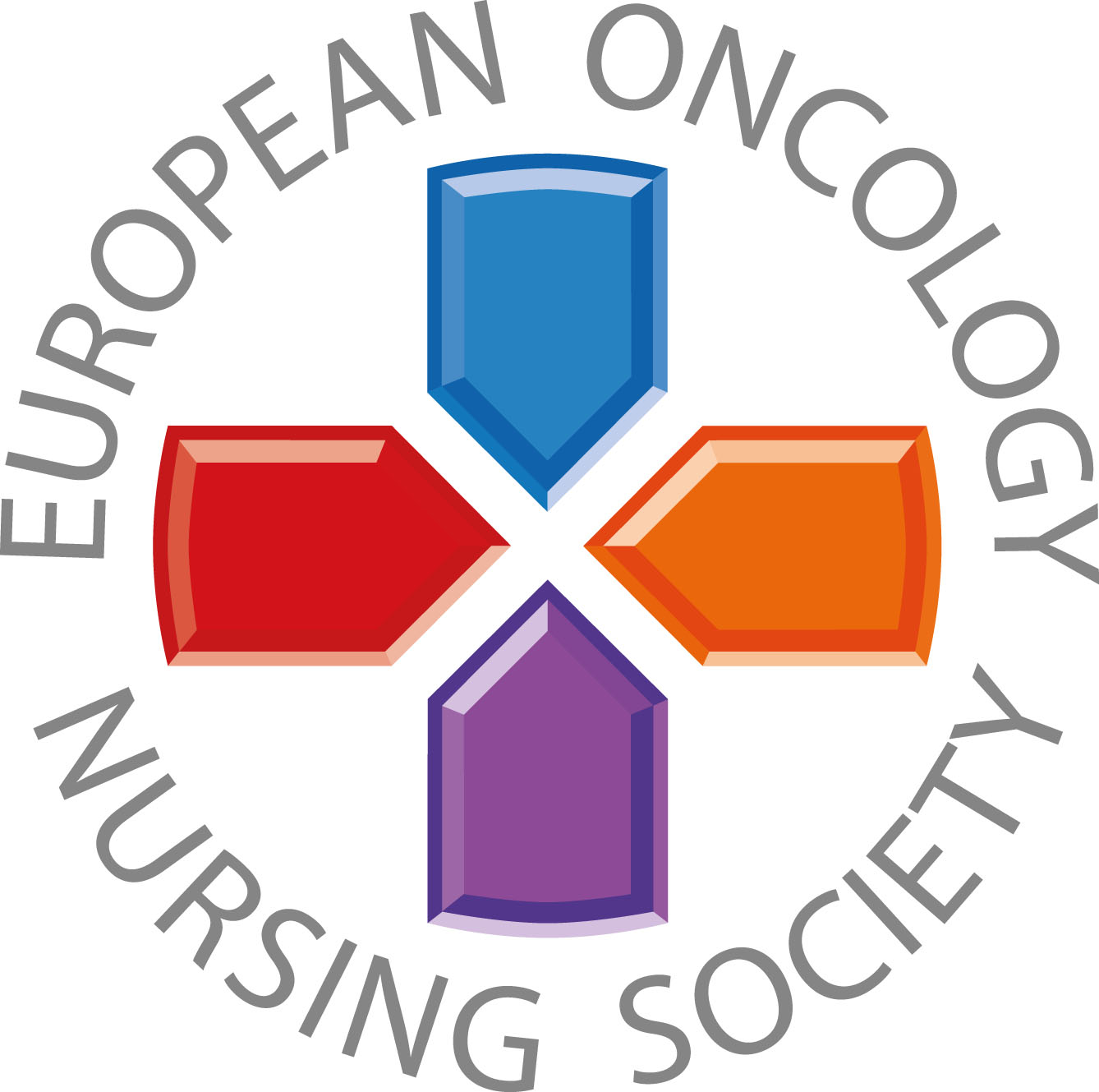 #ECND21Go4Prevention
www.cancernurse.eu/ECND2021
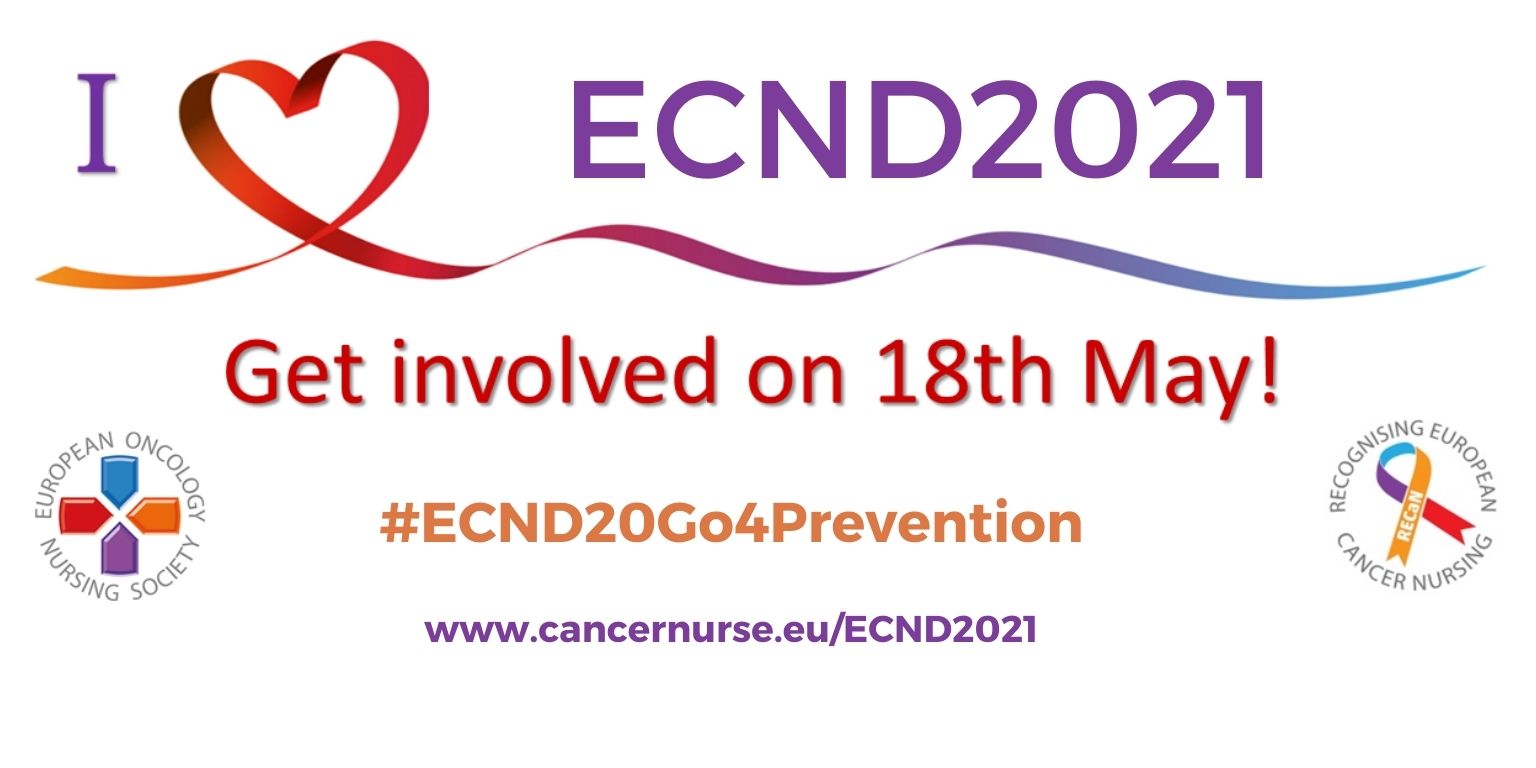 Health promotion is at the heart of cancer nursing practice – give advice and support to empower people affected 
by cancer throughout the cancer care continuum.
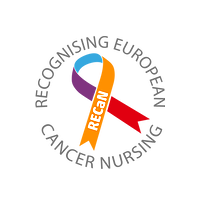 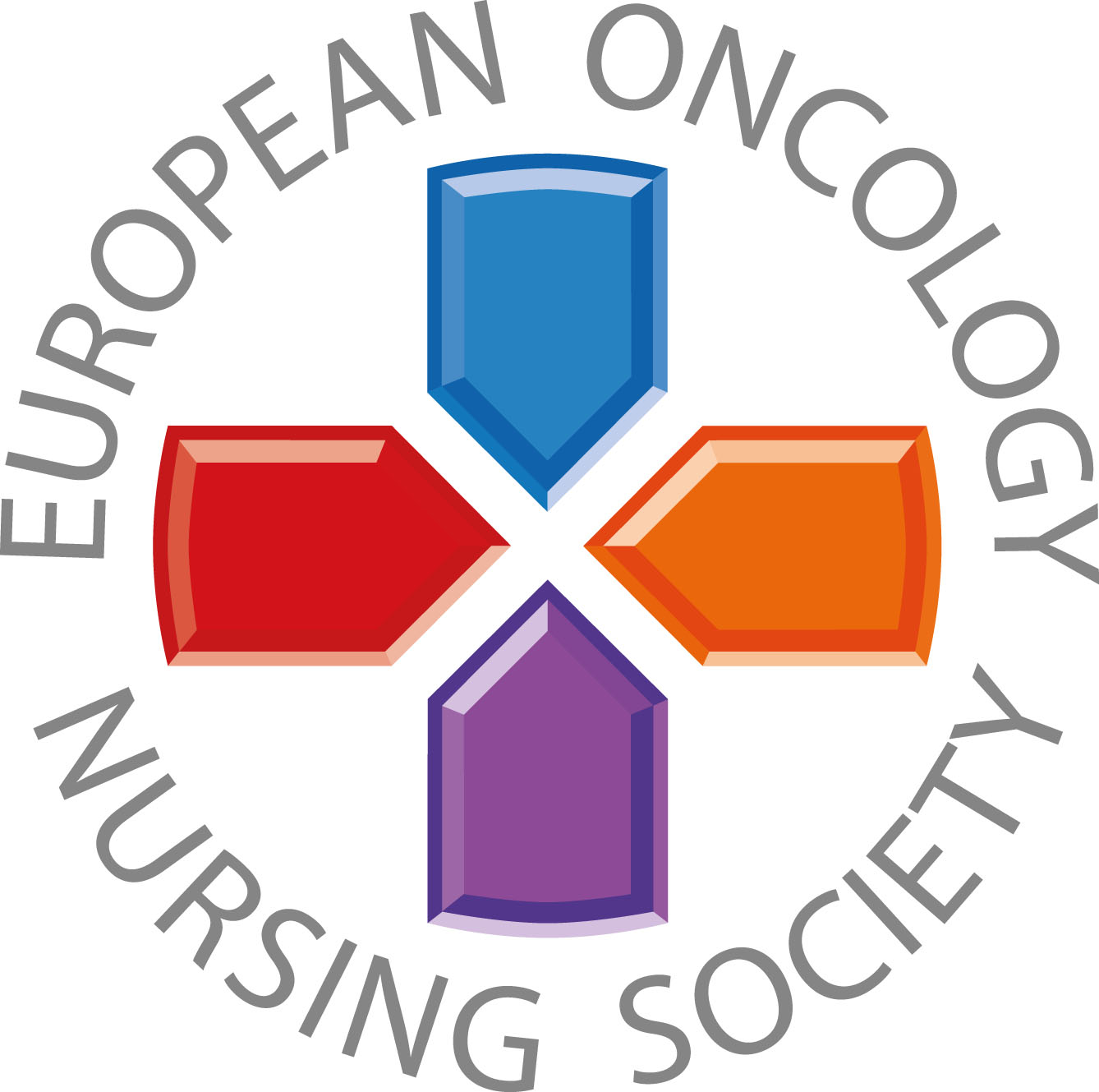 #ECND21Go4Prevention
www.cancernurse.eu/ECND2021
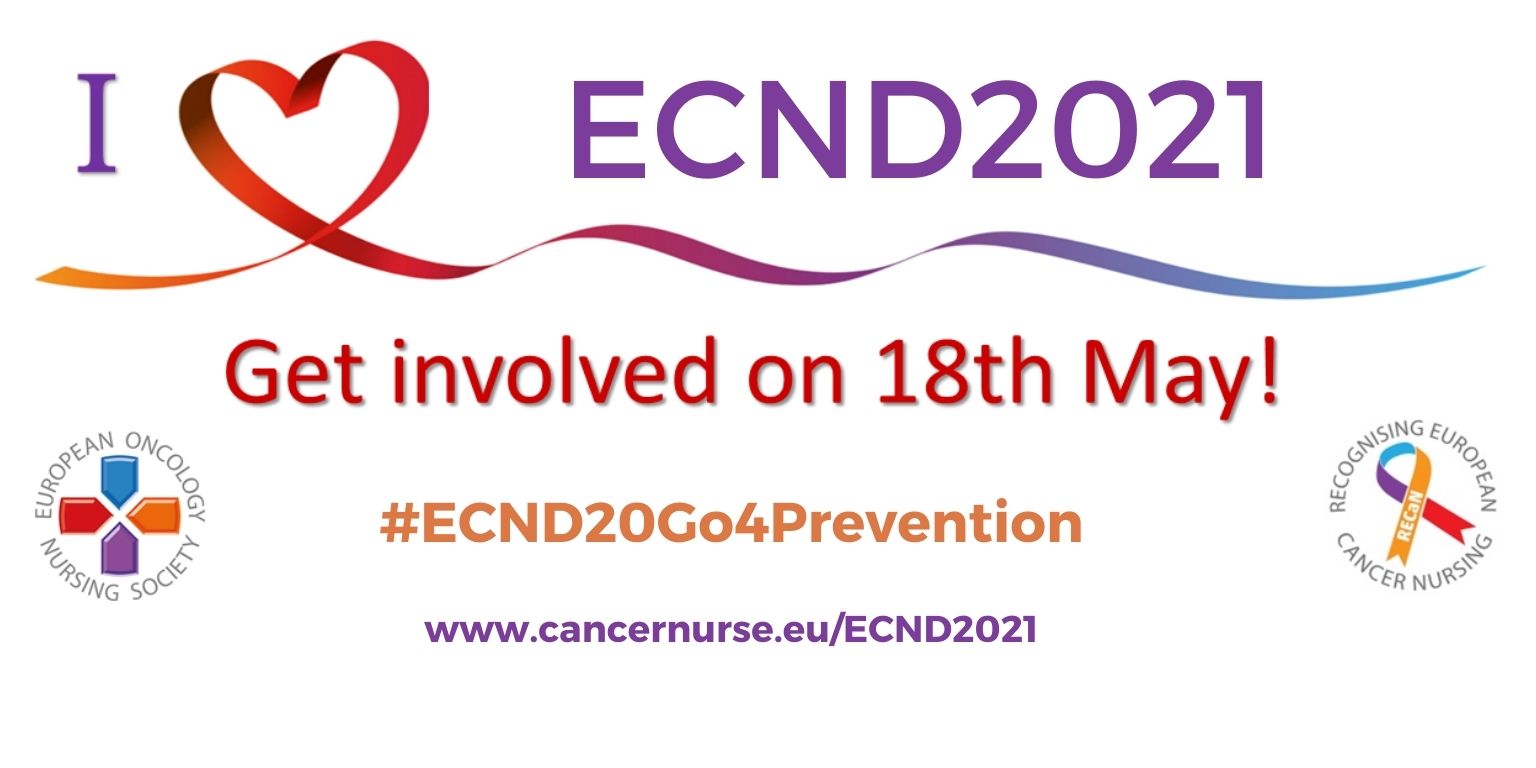 Cancer nurses have expertise in the prevention of cancer 
– use your skills to increase health literacy 
in primary and secondary prevention.
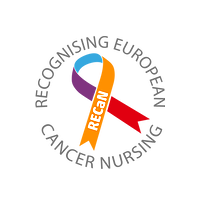 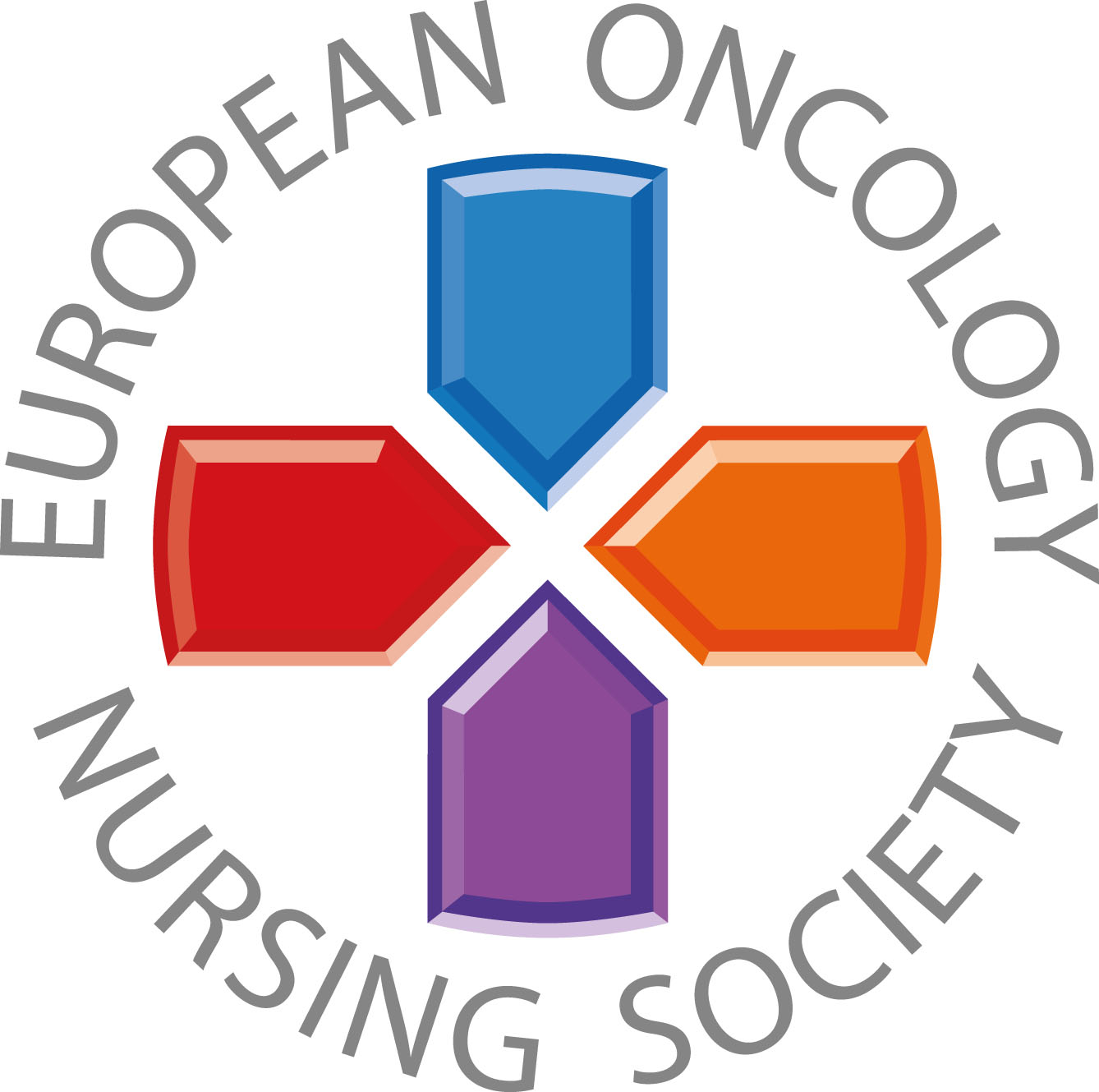 #ECND21Go4Prevention
www.cancernurse.eu/ECND2021
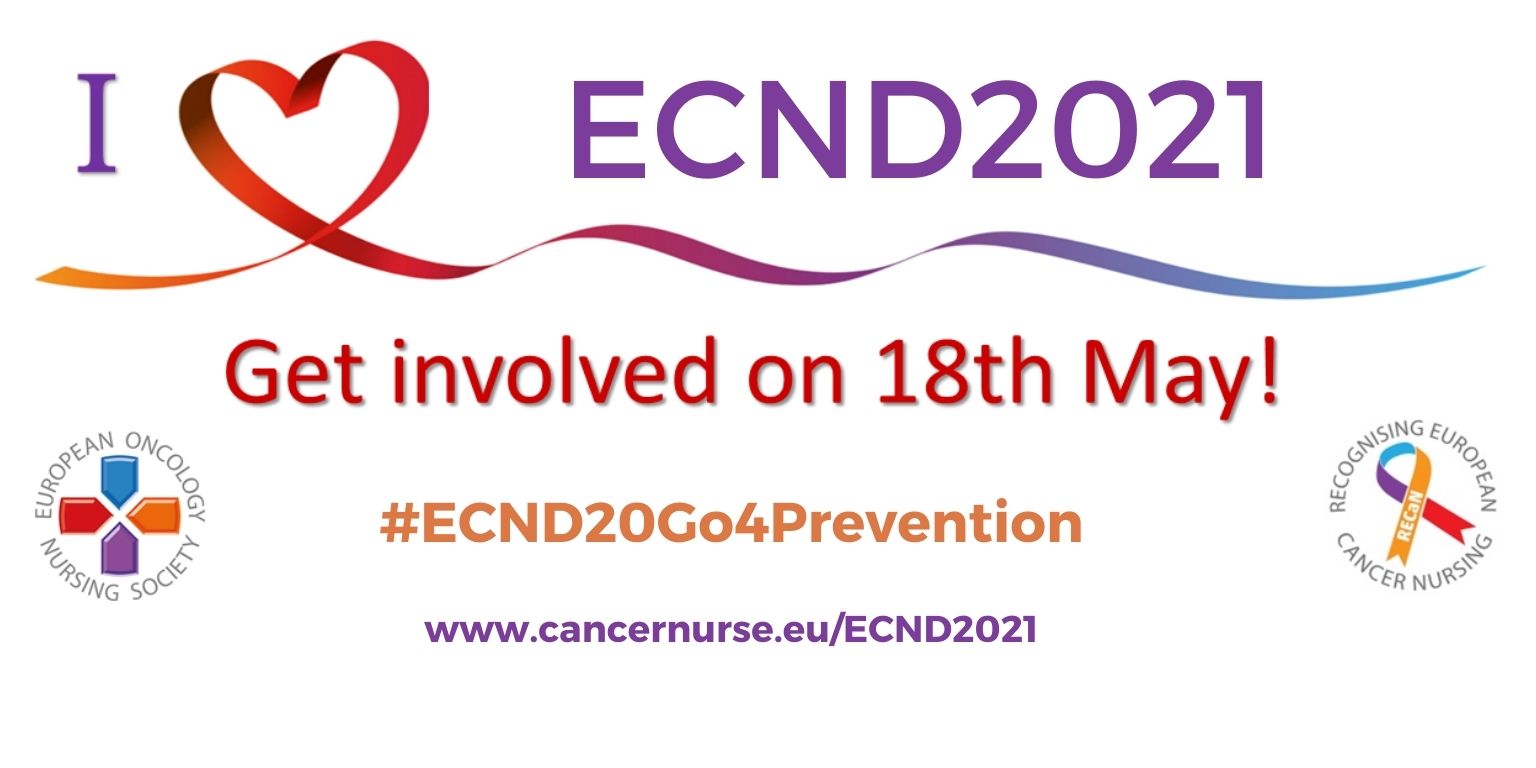 Cancer nurses can support people of all ages to stay healthy and access screening programmes to improve 
early diagnosis.
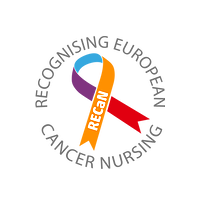 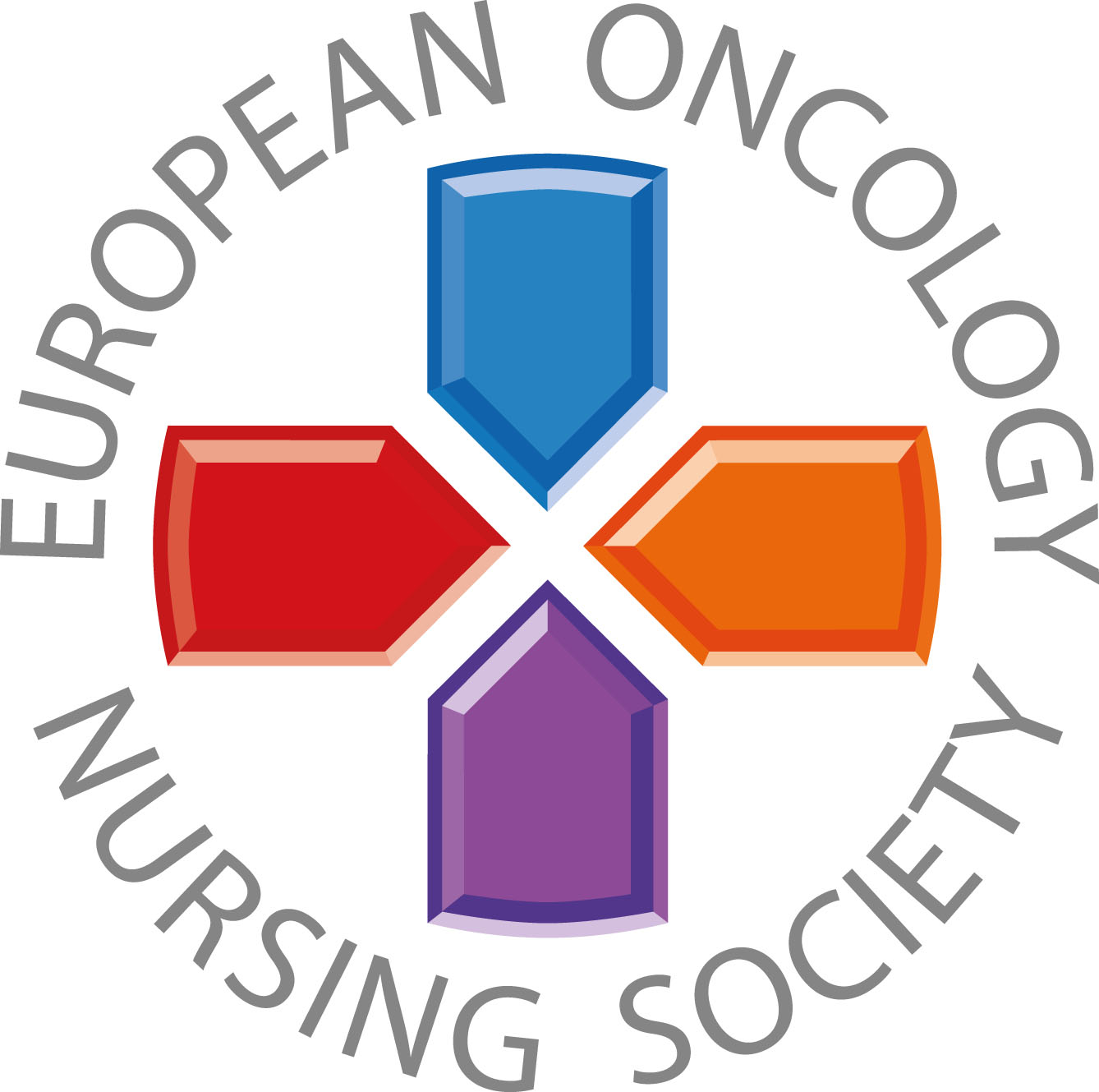 #ECND21Go4Prevention
www.cancernurse.eu/ECND2021
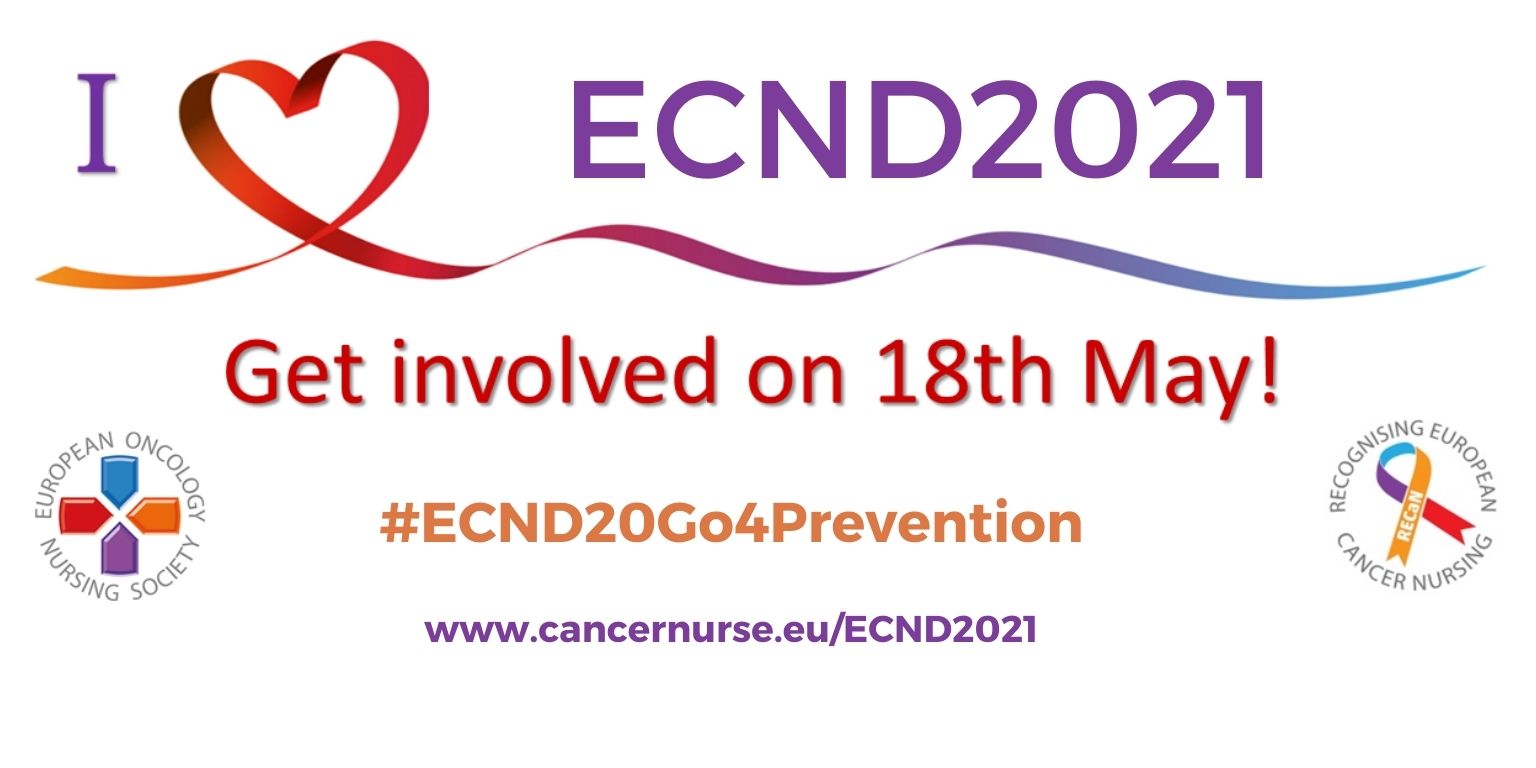 Sustainable cancer prevention requires a change of attitude in society 
– as the largest group in the cancer care community, 
cancer nurses can drive this change.
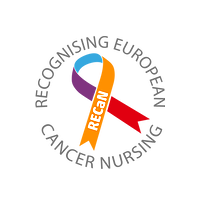 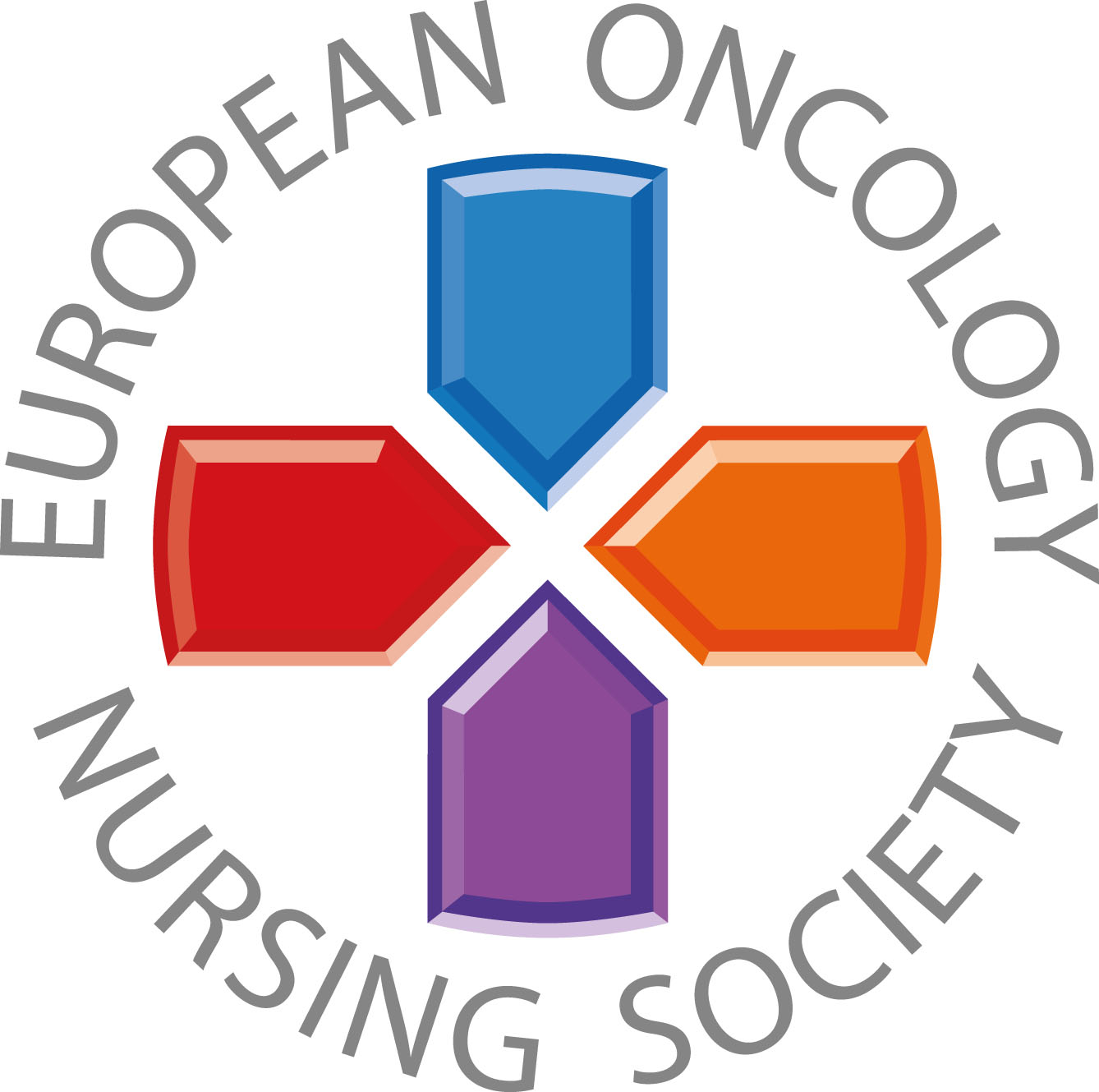 #ECND21Go4Prevention
www.cancernurse.eu/ECND2021
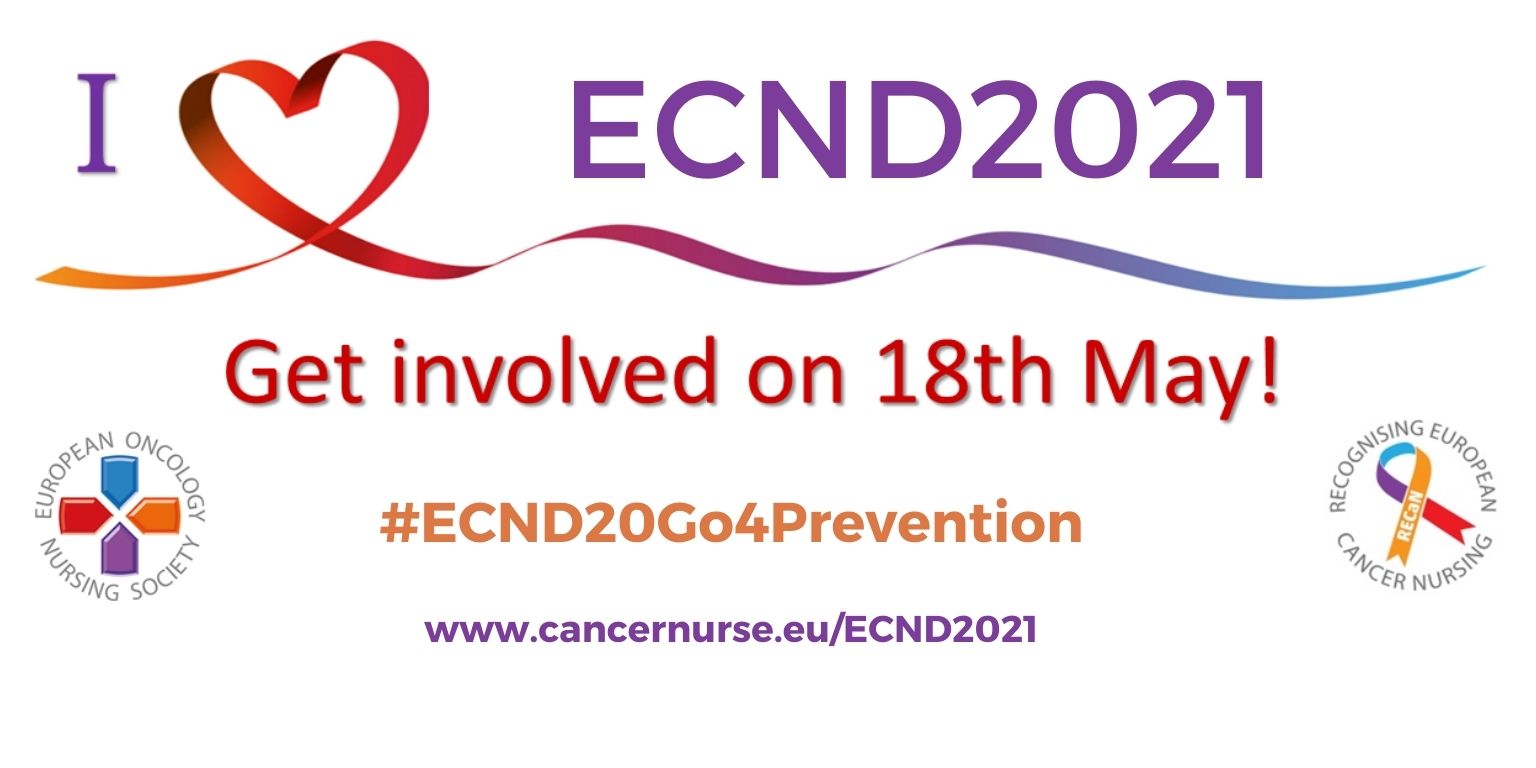 Nurses are experts in health promotion and the largest, most trusted group of health care professions. 
Cancer nurses are ready to support Europe’s Beating Cancer Plan!
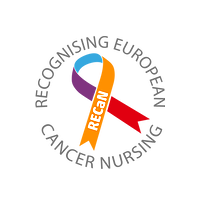 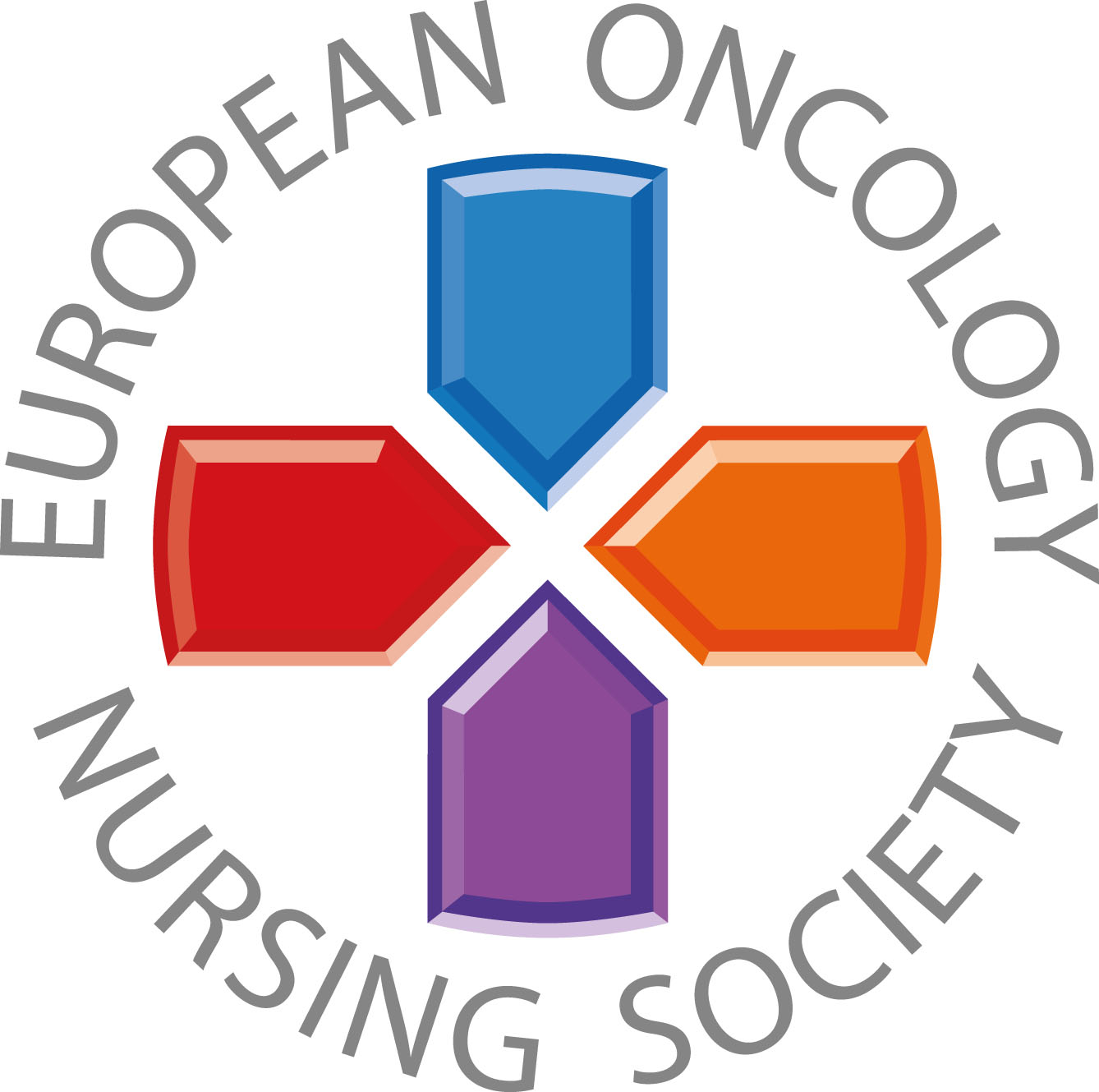 #ECND21Go4Prevention
www.cancernurse.eu/ECND2021
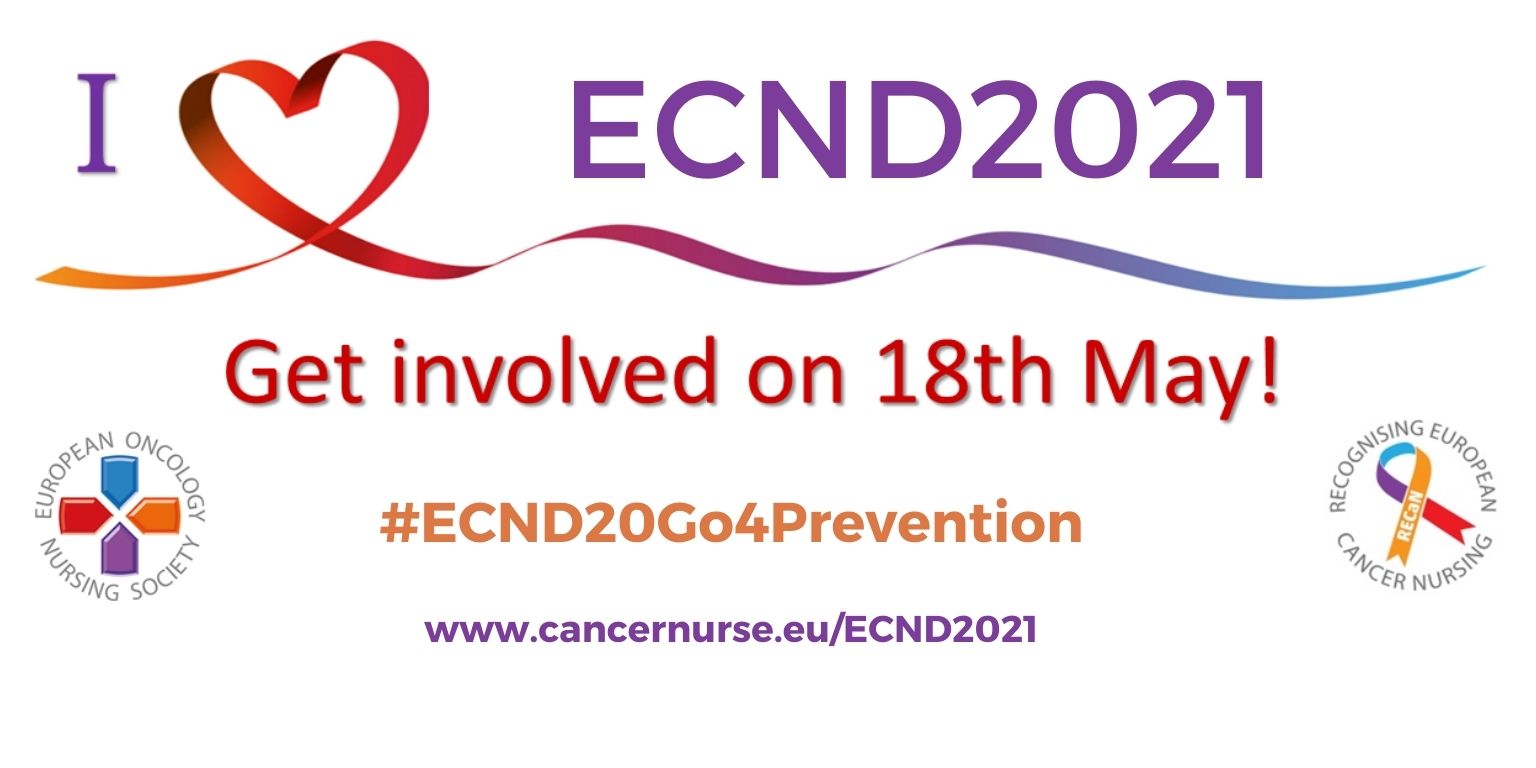 Cancer nurses are leaders in promoting the European Code Against Cancer and have the knowledge to influence health policies and legislation 
to promote cancer-free societies 
– the Europe’s Beating Cancer Plan should embrace 
the expertise of the cancer nursing community.
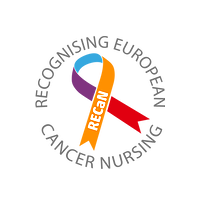 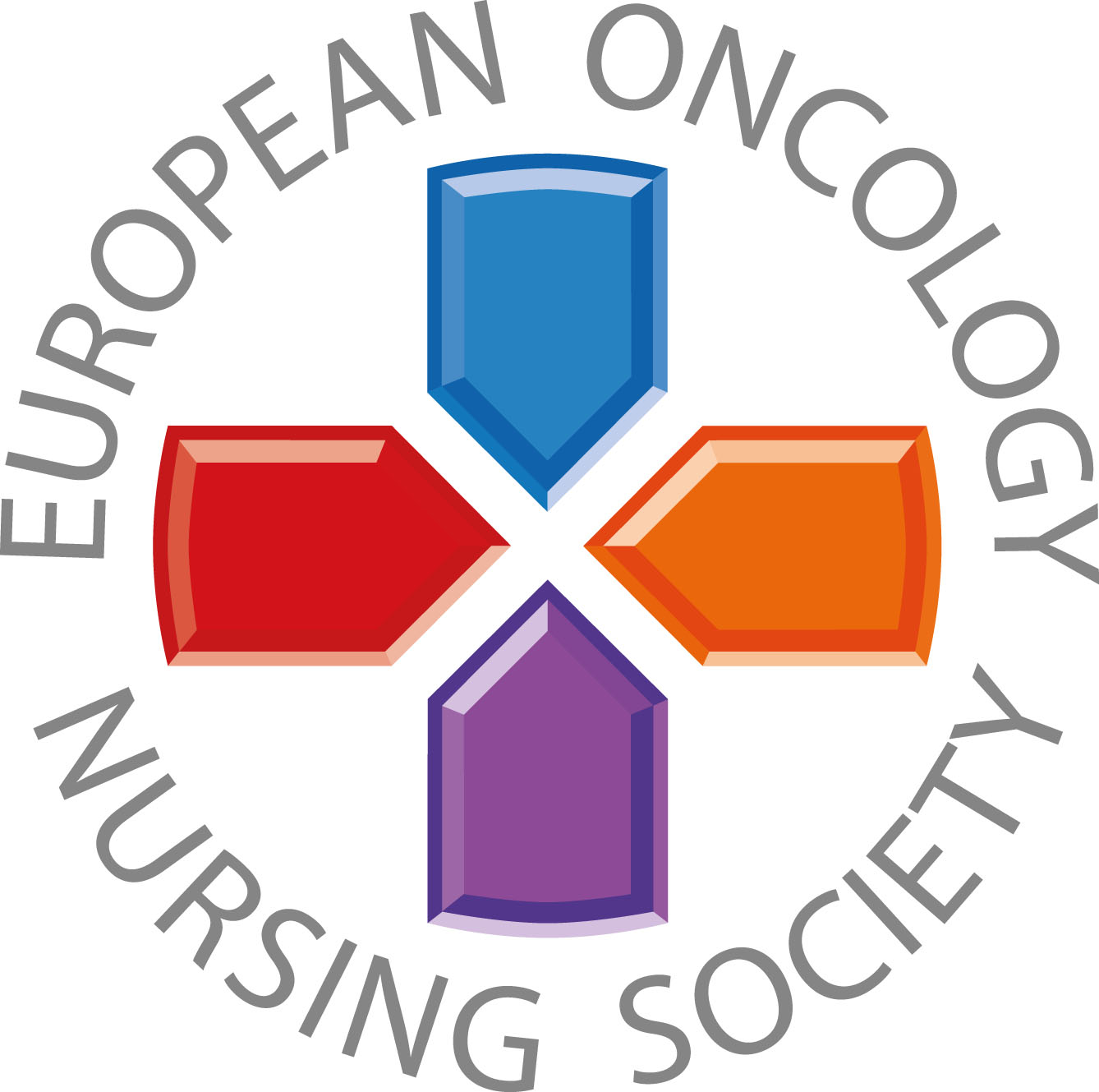 #ECND21Go4Prevention
www.cancernurse.eu/ECND2021
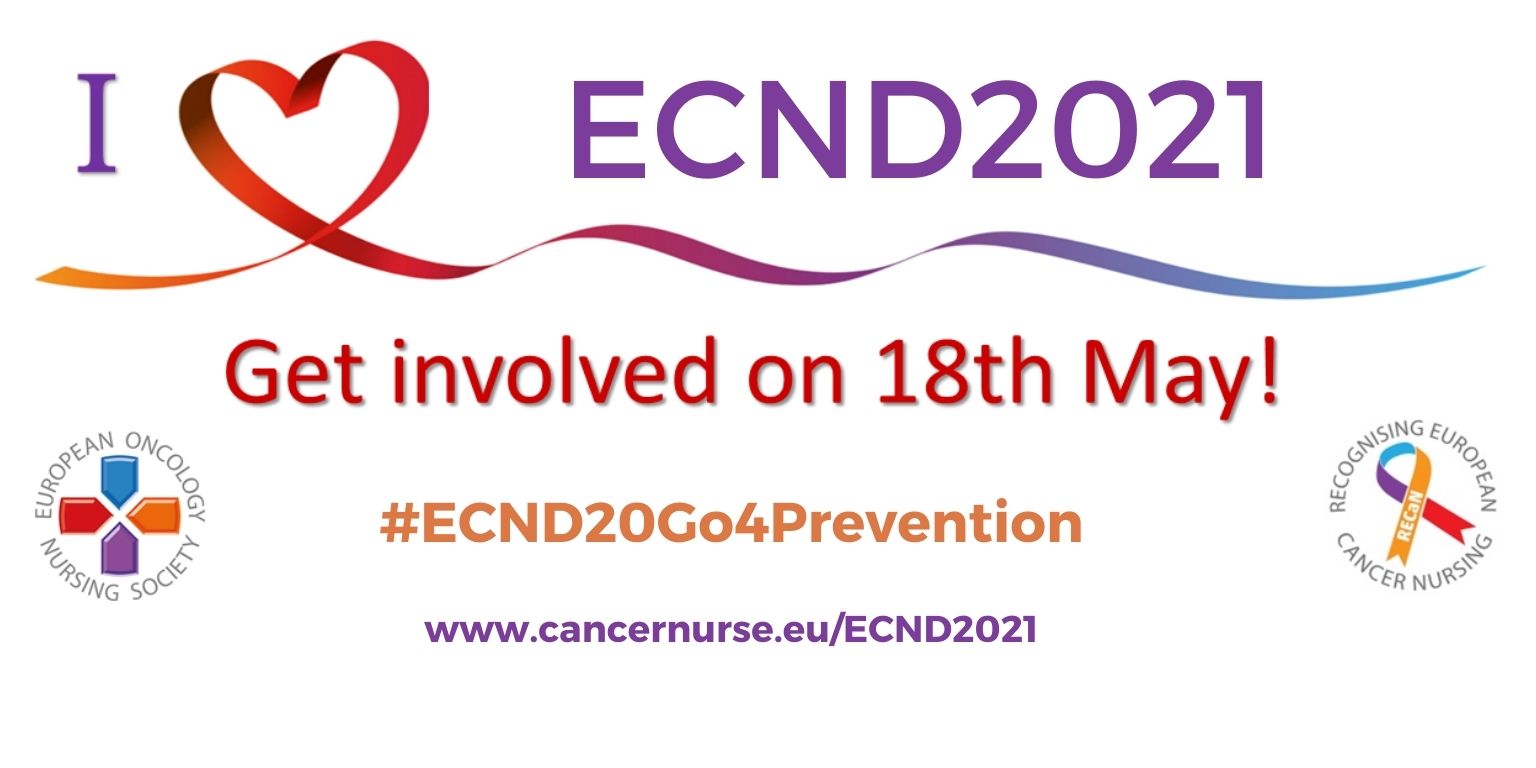 Cancer nurses already lead the drive for vaccination 
Helping to stop infections that cause some cancers – 
Are you involved in raising awareness of vaccination programmes?
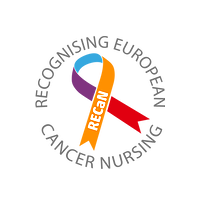 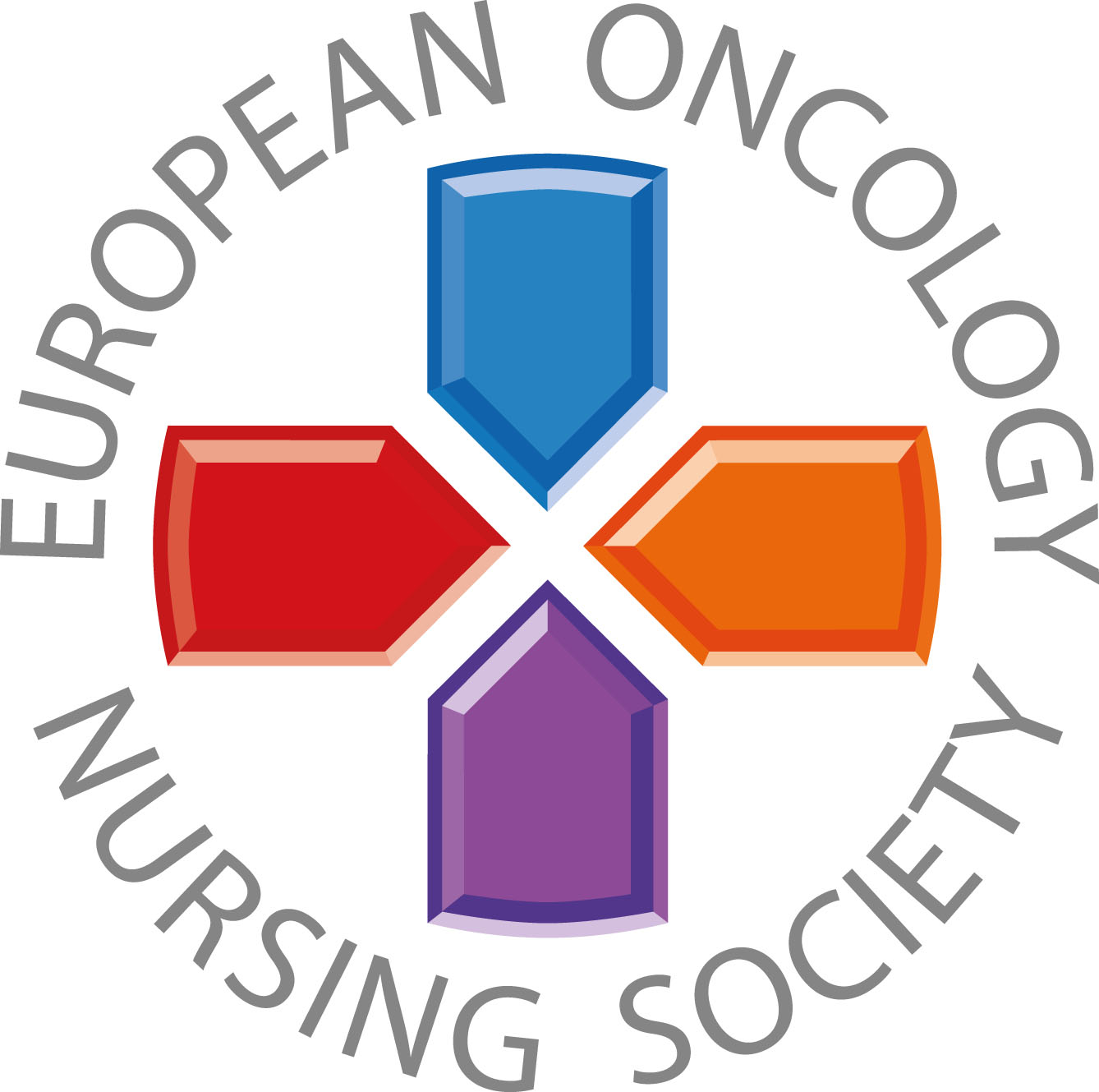 #ECND21Go4Prevention
www.cancernurse.eu/ECND2021
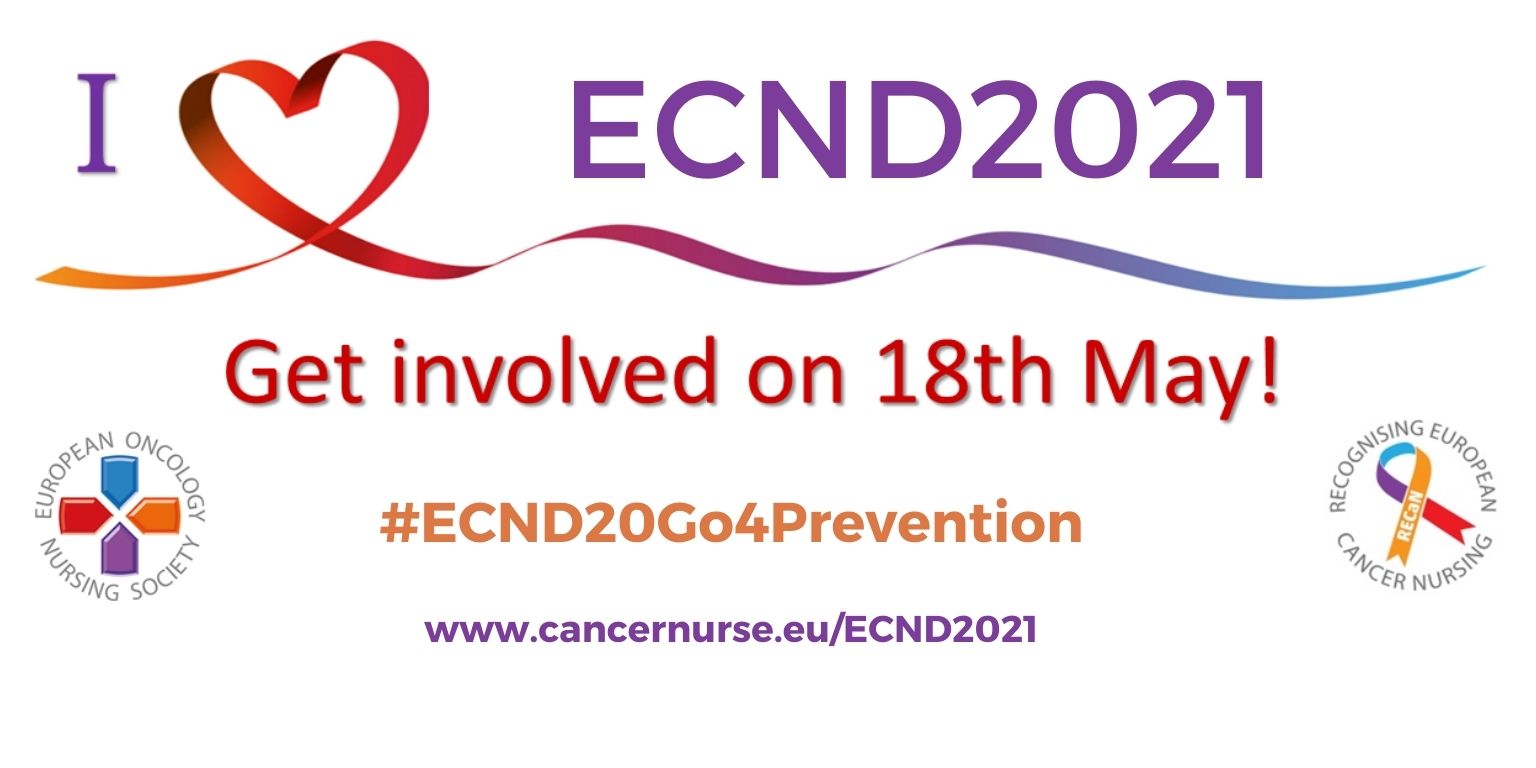 Each year tobacco use causes around 8 million deaths worldwide – 
A tobacco-free Europe will avoid 9 out of every 10 cases of lung cancer. Cancer nurses are leaders in smoking cessation.
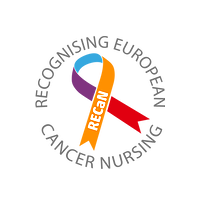 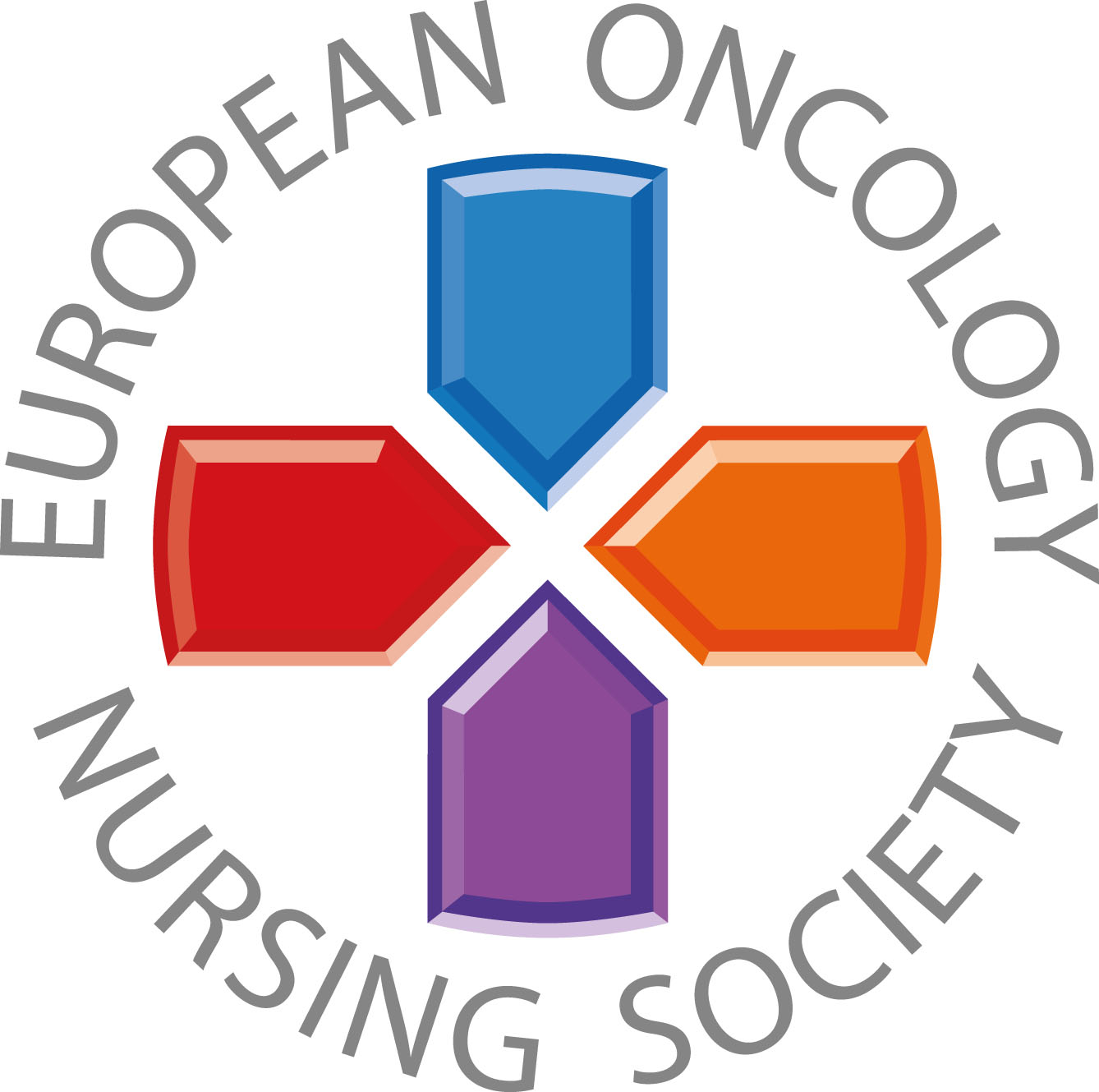 #ECND21Go4Prevention
www.cancernurse.eu/ECND2021
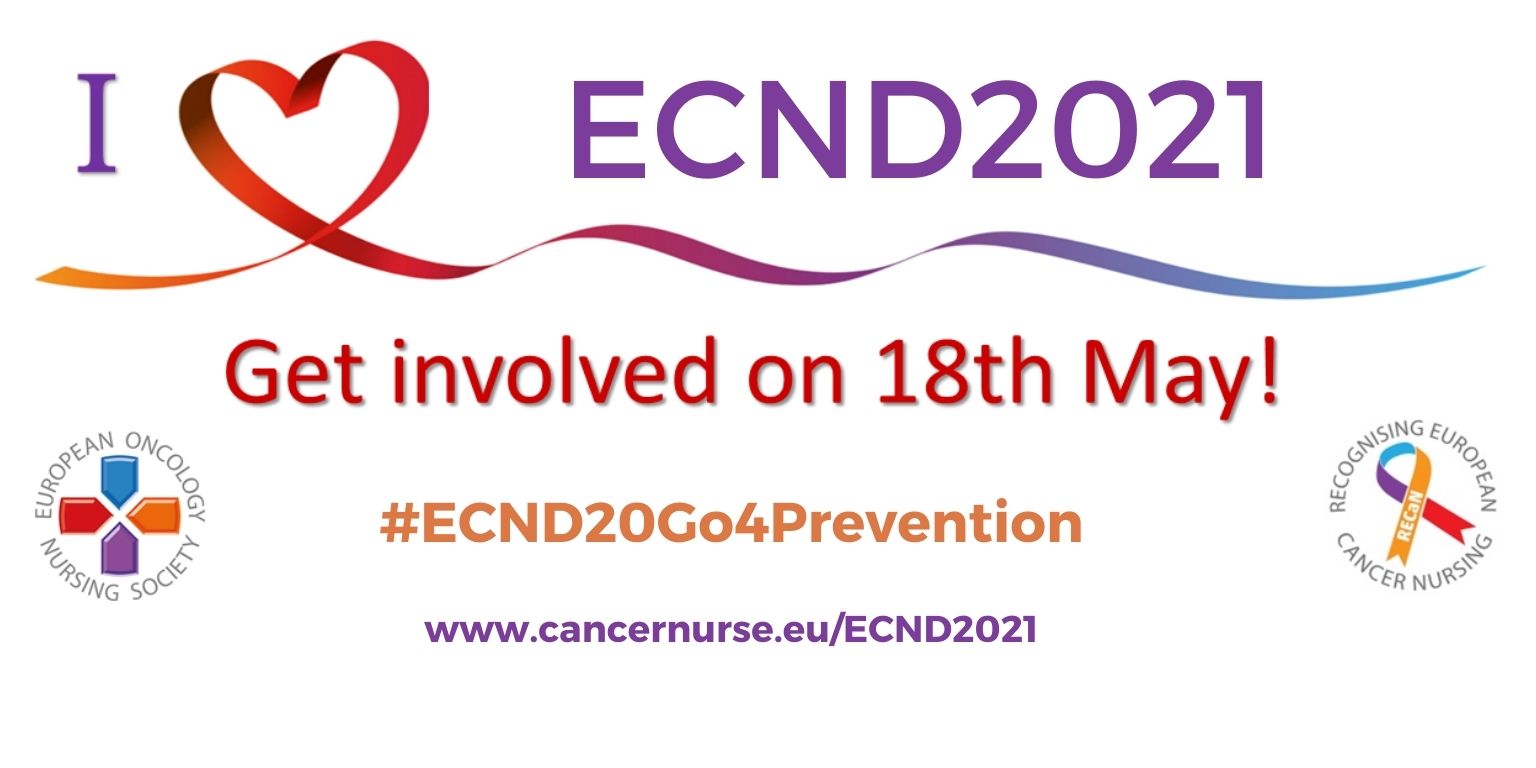 Cancer nurses support people to reduce their cancer risk 
by empowering them to adopt a healthy diet 
and increase their physical activity.
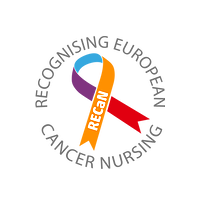 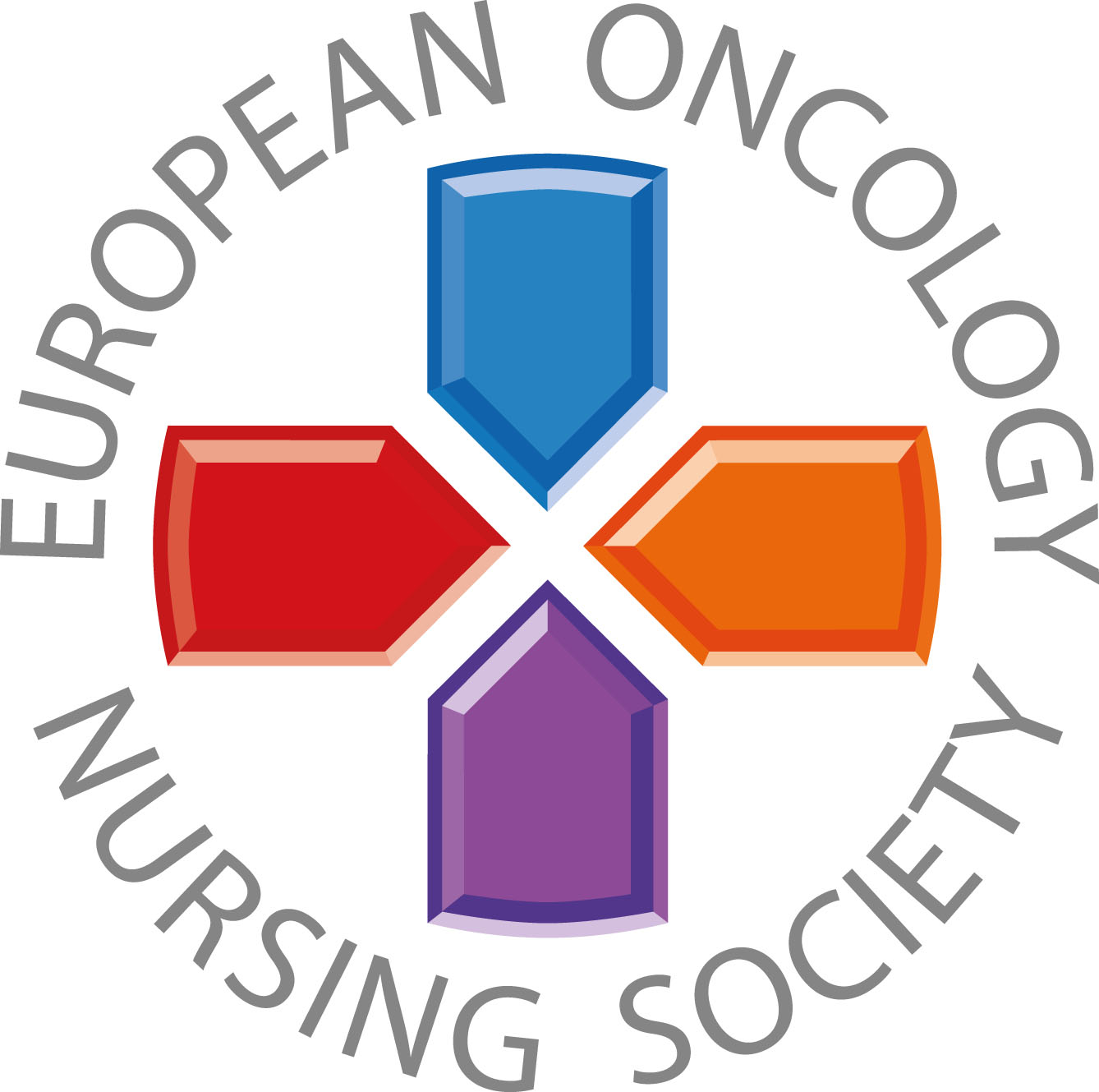 #ECND21Go4Prevention
www.cancernurse.eu/ECND2021
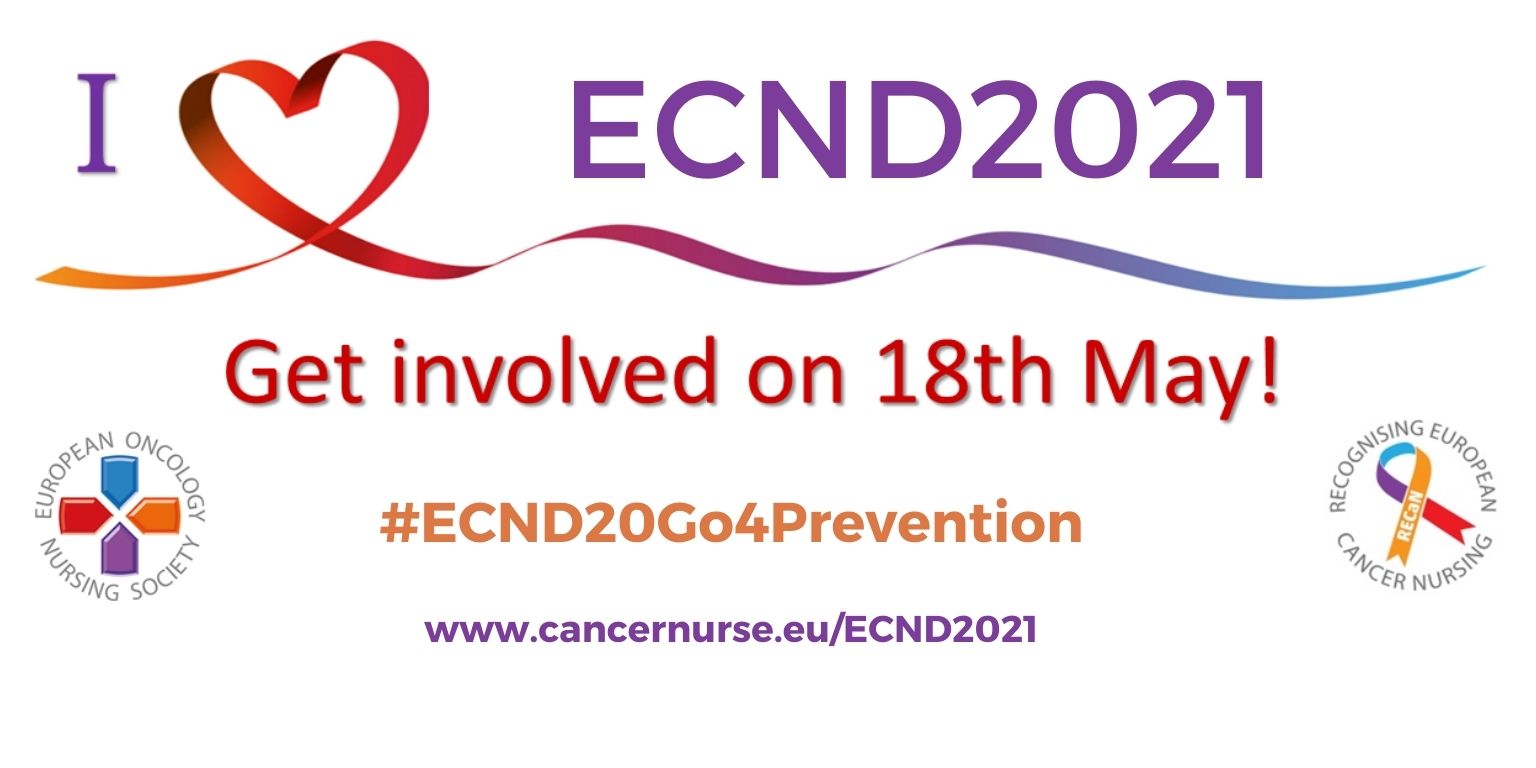 The European Code Against Cancer is an important tool for cancer nurses to increase health literacy and help prevent cancer among all communities, including vulnerable minority groups.
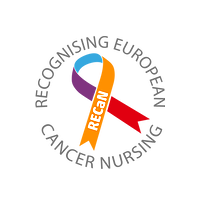 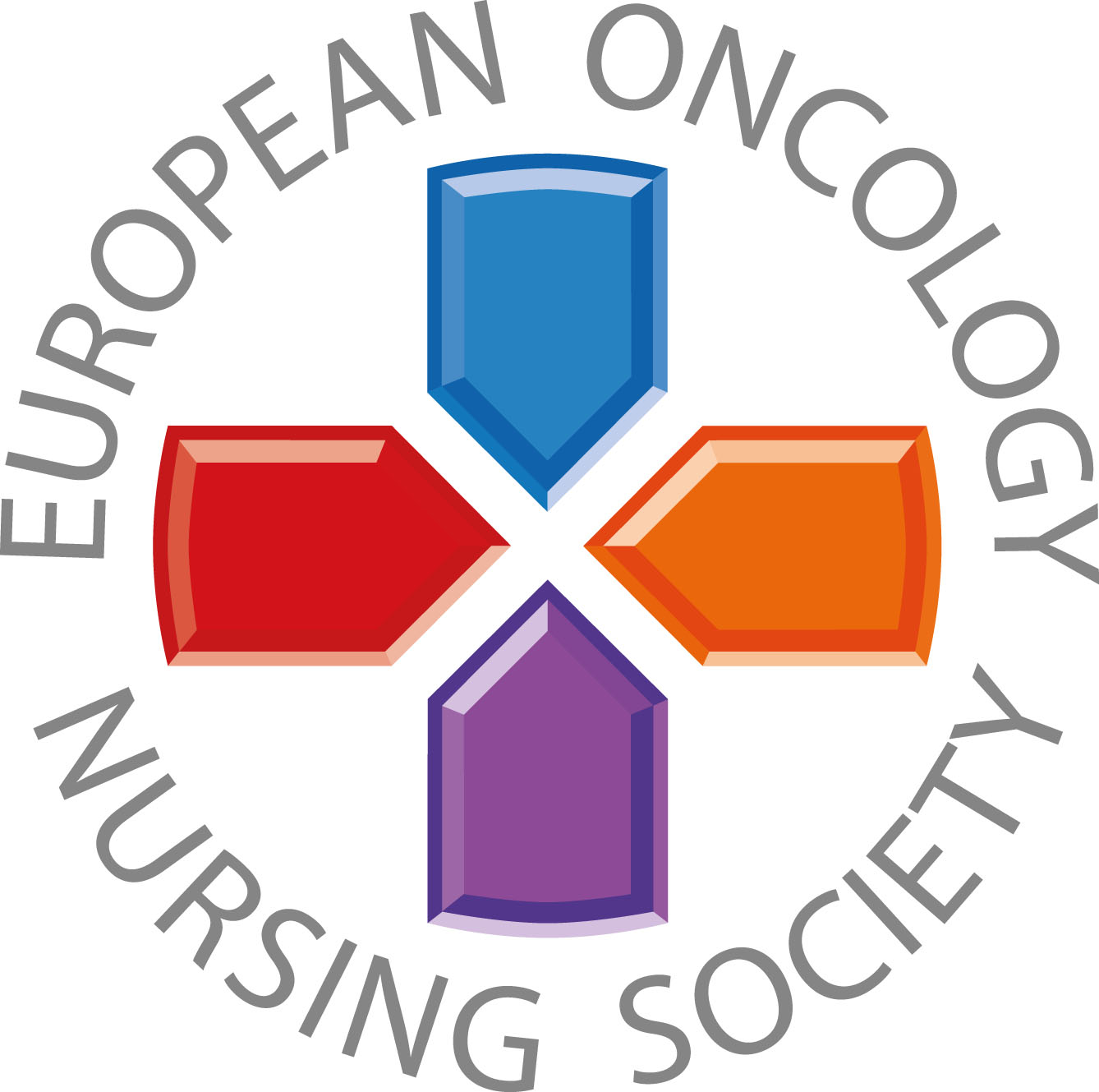 #ECND21Go4Prevention
www.cancernurse.eu/ECND2021
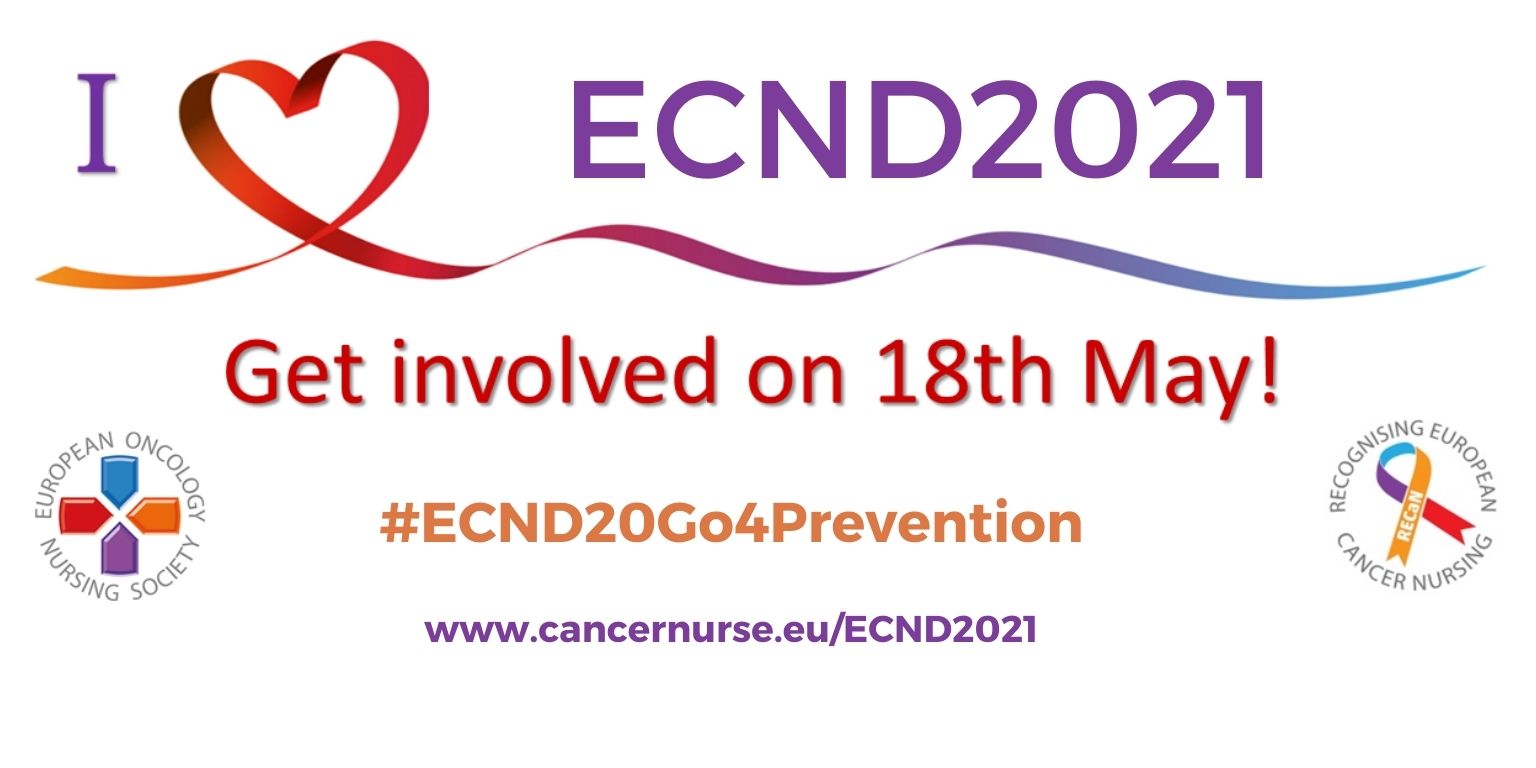 The best protection is prevention and early detection. Nurses have the knowledge, motivation and will raise awareness!
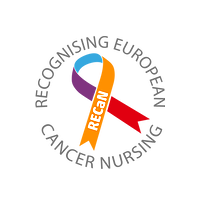 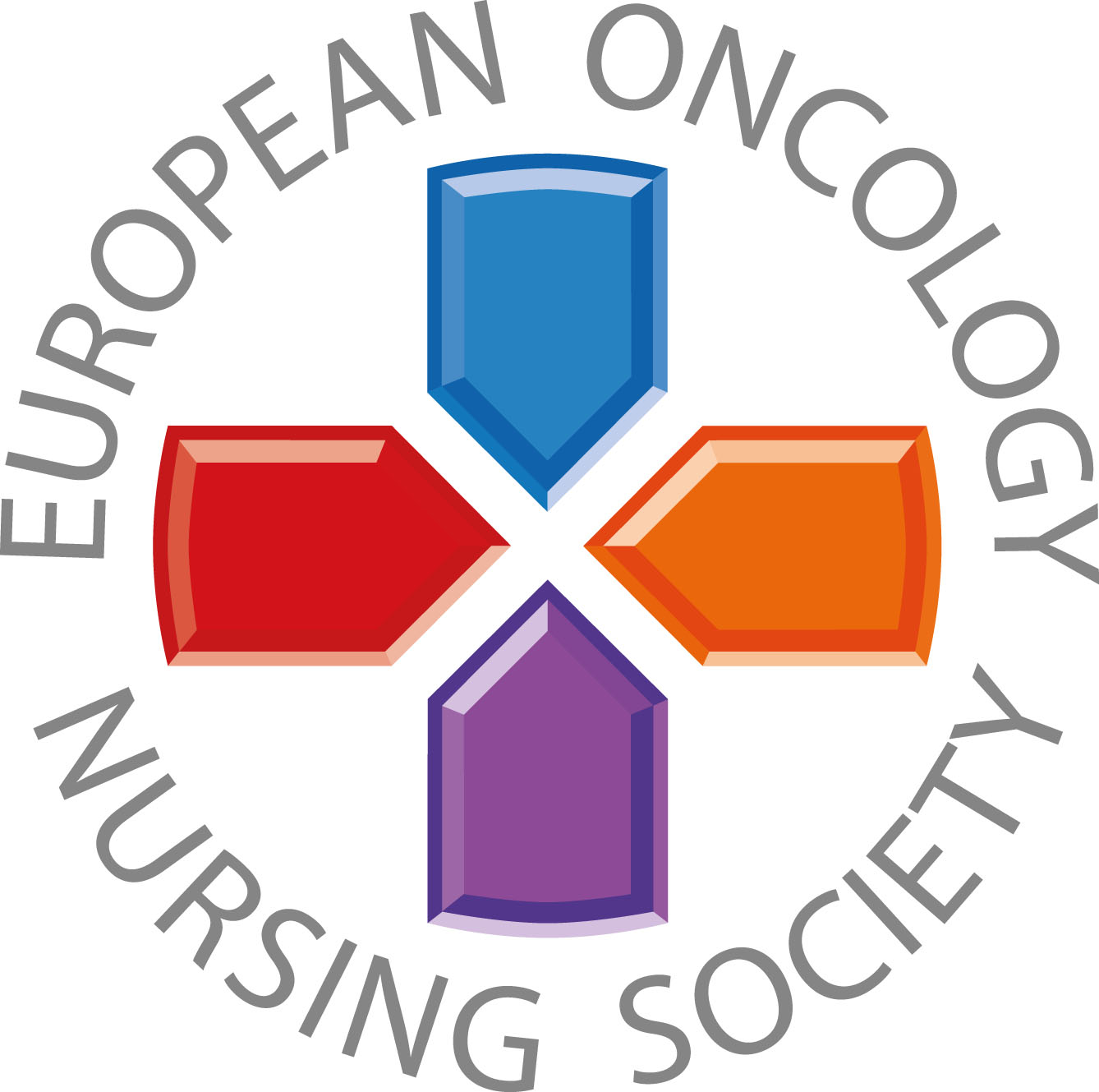 #ECND21Go4Prevention
www.cancernurse.eu/ECND2021
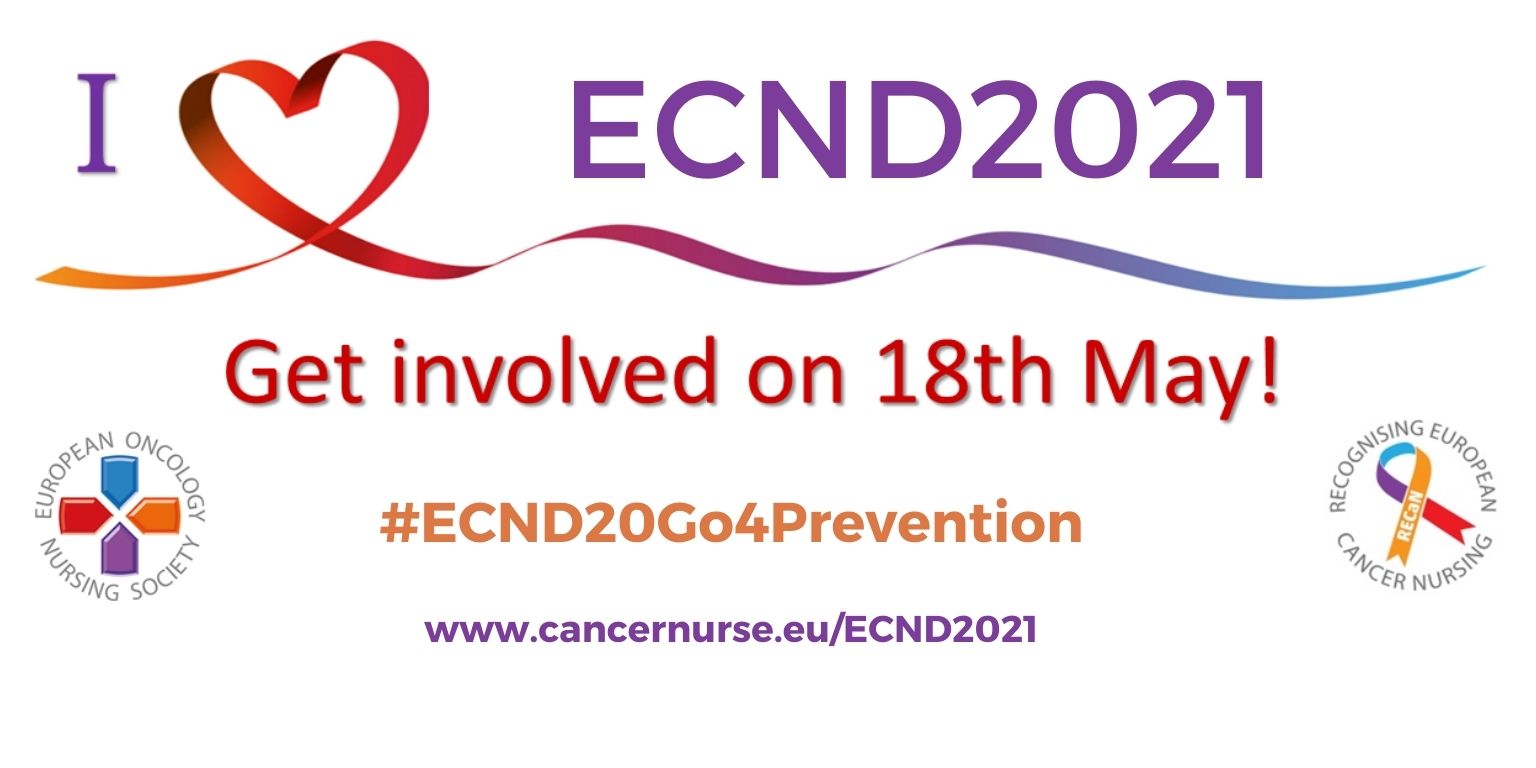 (Insert your slogan here)
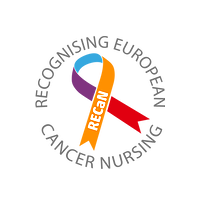 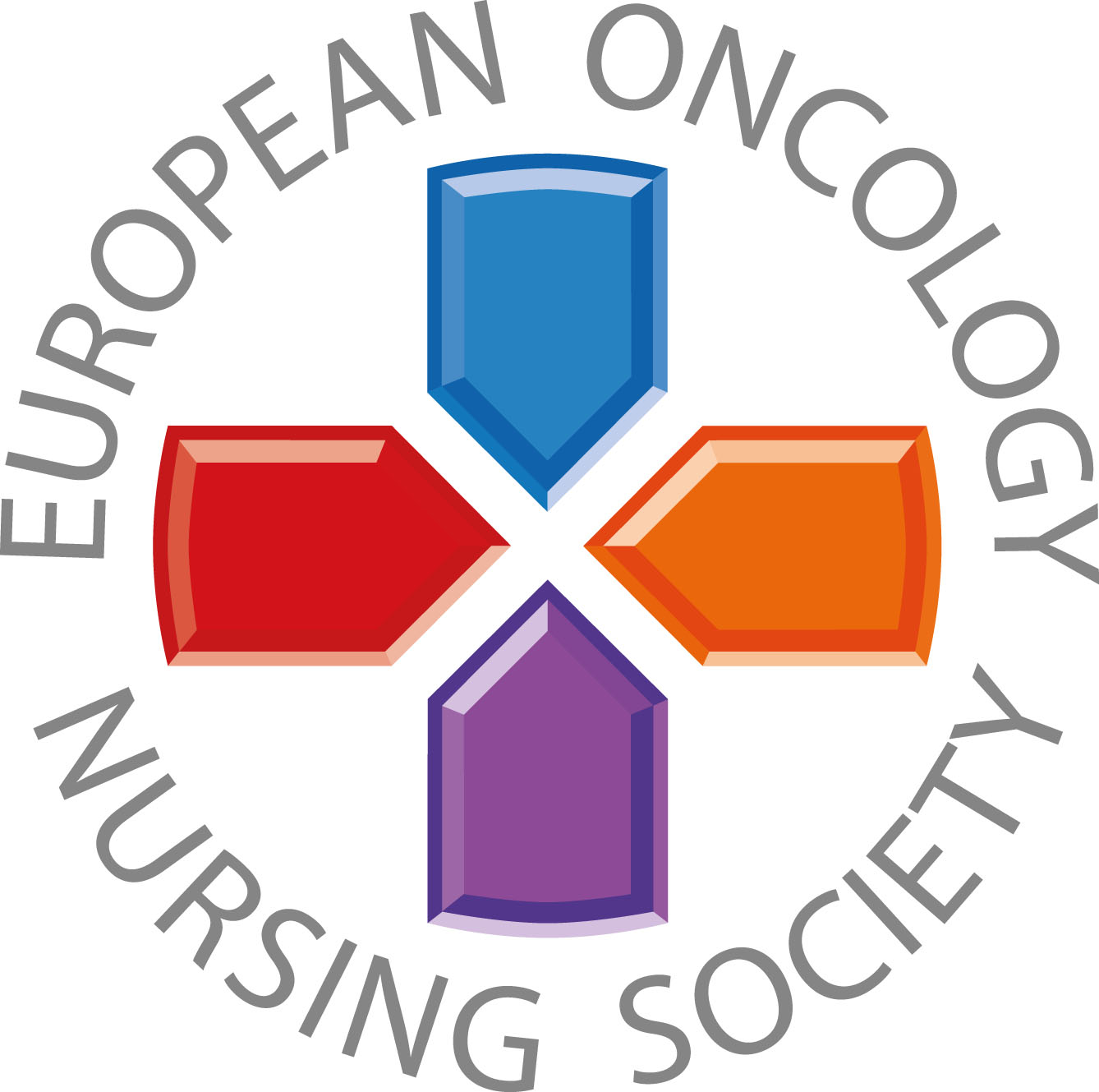 #ECND21Go4Prevention
www.cancernurse.eu/ECND2021
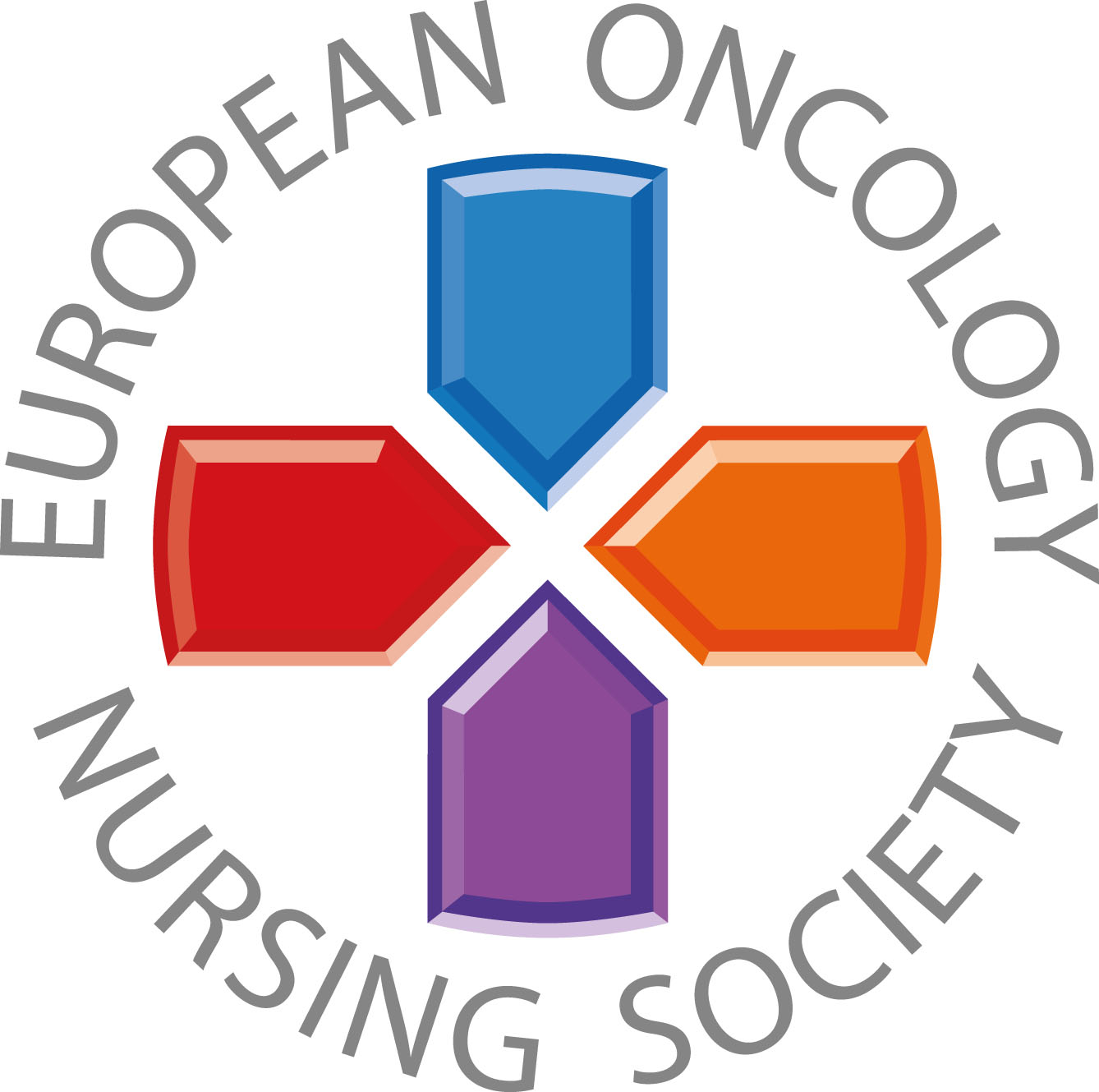 Place your
 photo here
Cancer nurses have a key role in raising awareness 
of the most effective ways to prevent cancer.
Cancer risk reduction can prevent 
around 40% of all cancers in Europe!
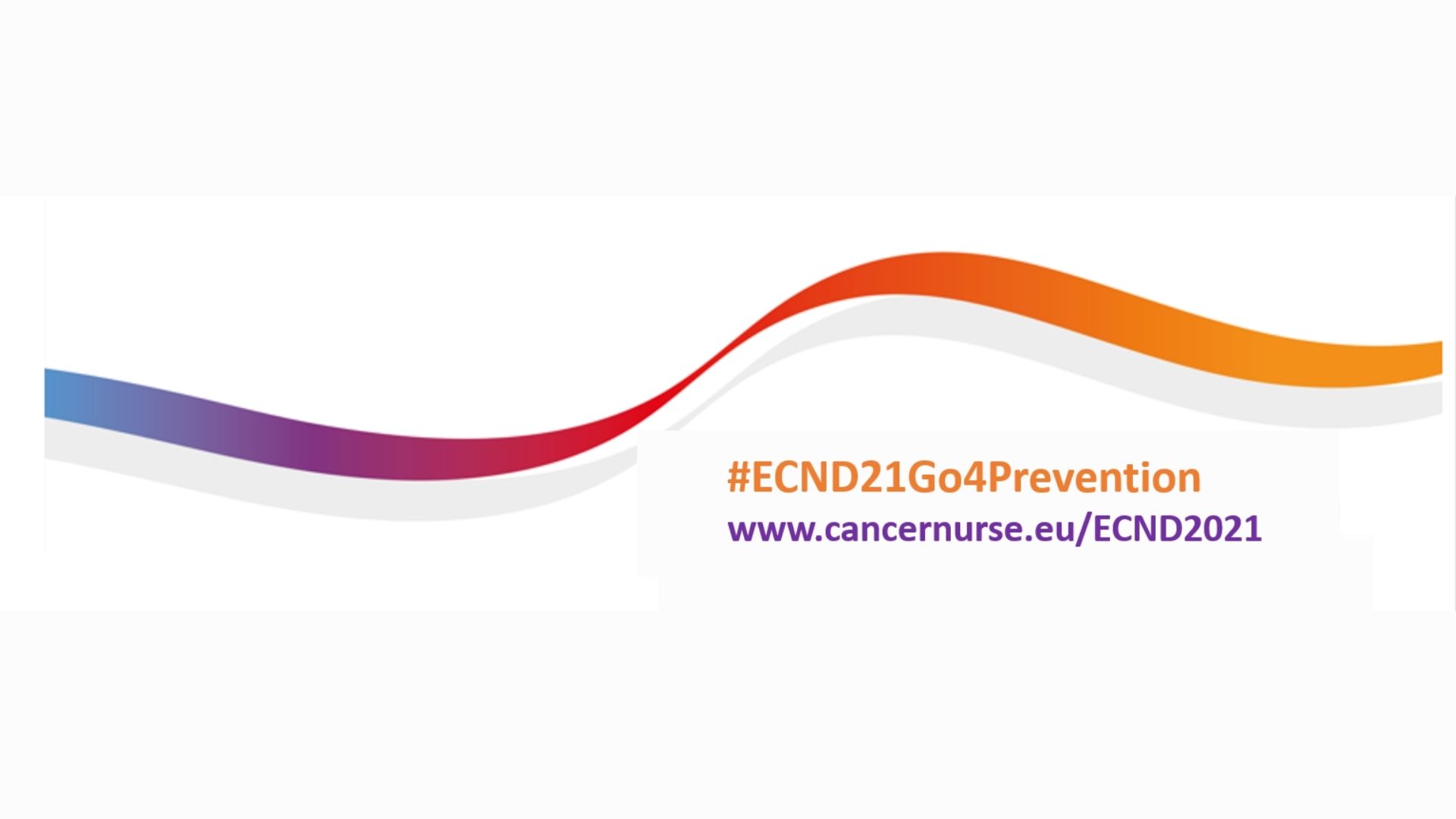 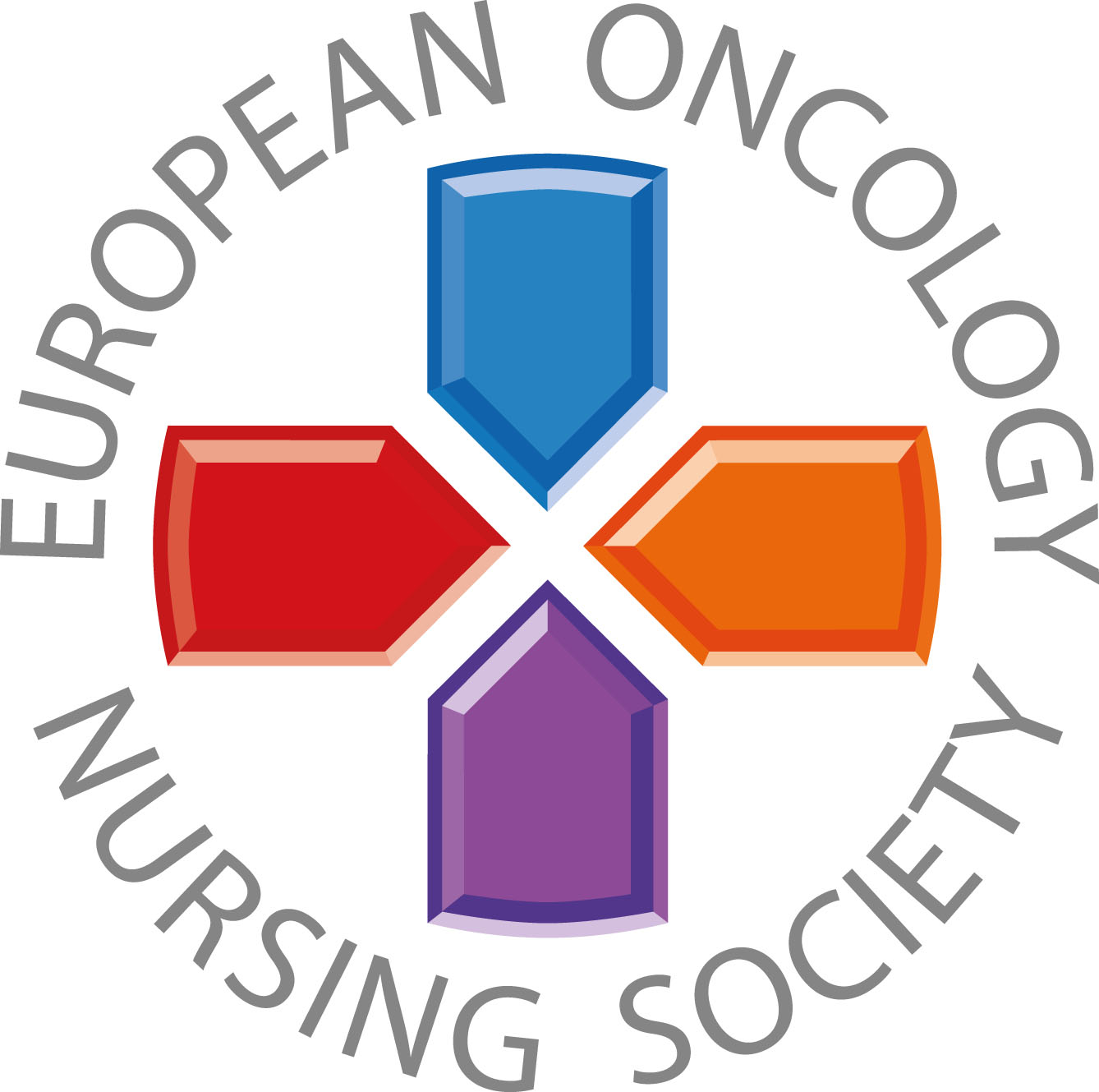 Place your
 photo here
Cancer nurses support the 
European Code Against Cancer. 
Did you know it includes 12 ways to reduce 
the risks?
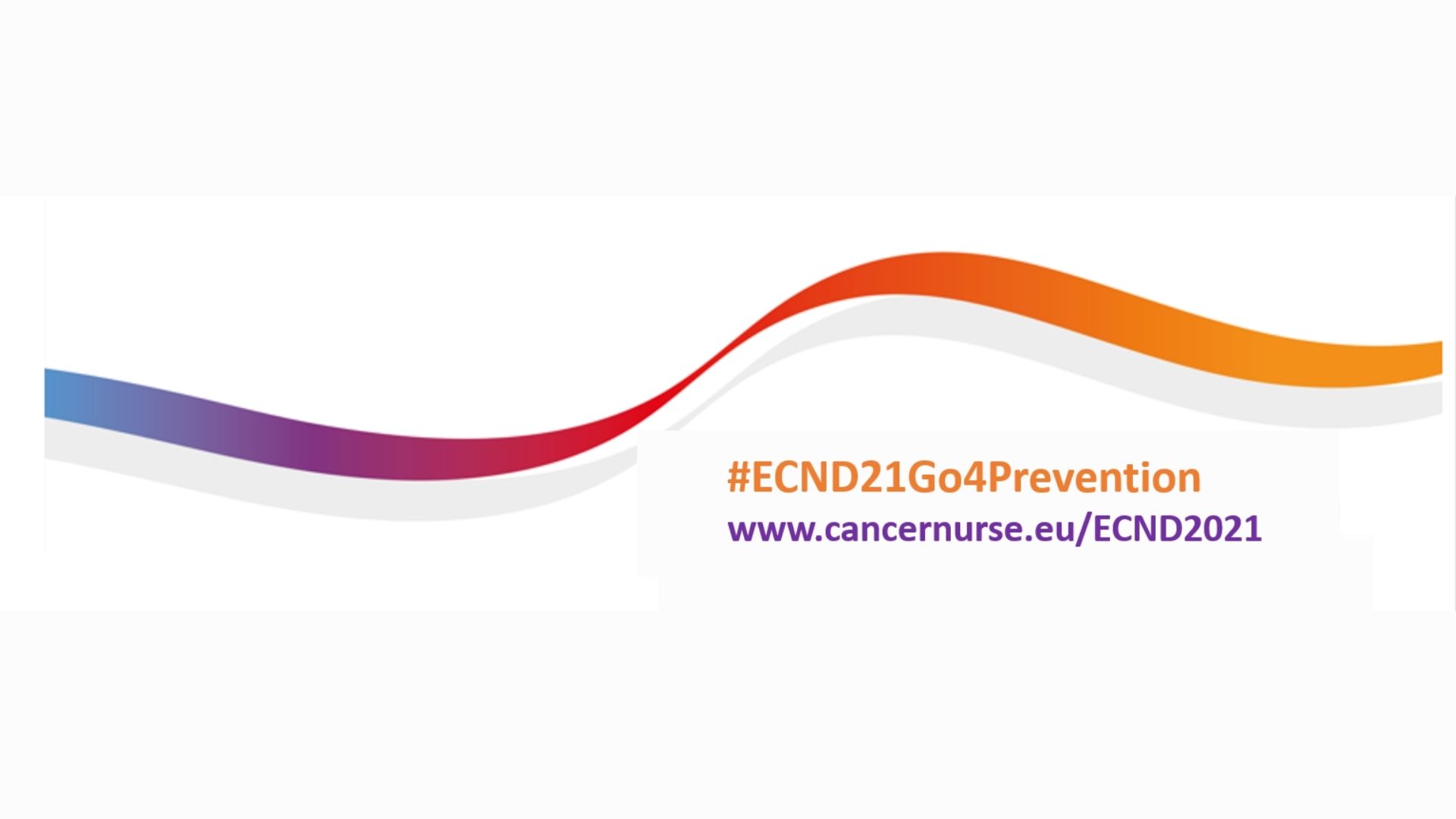 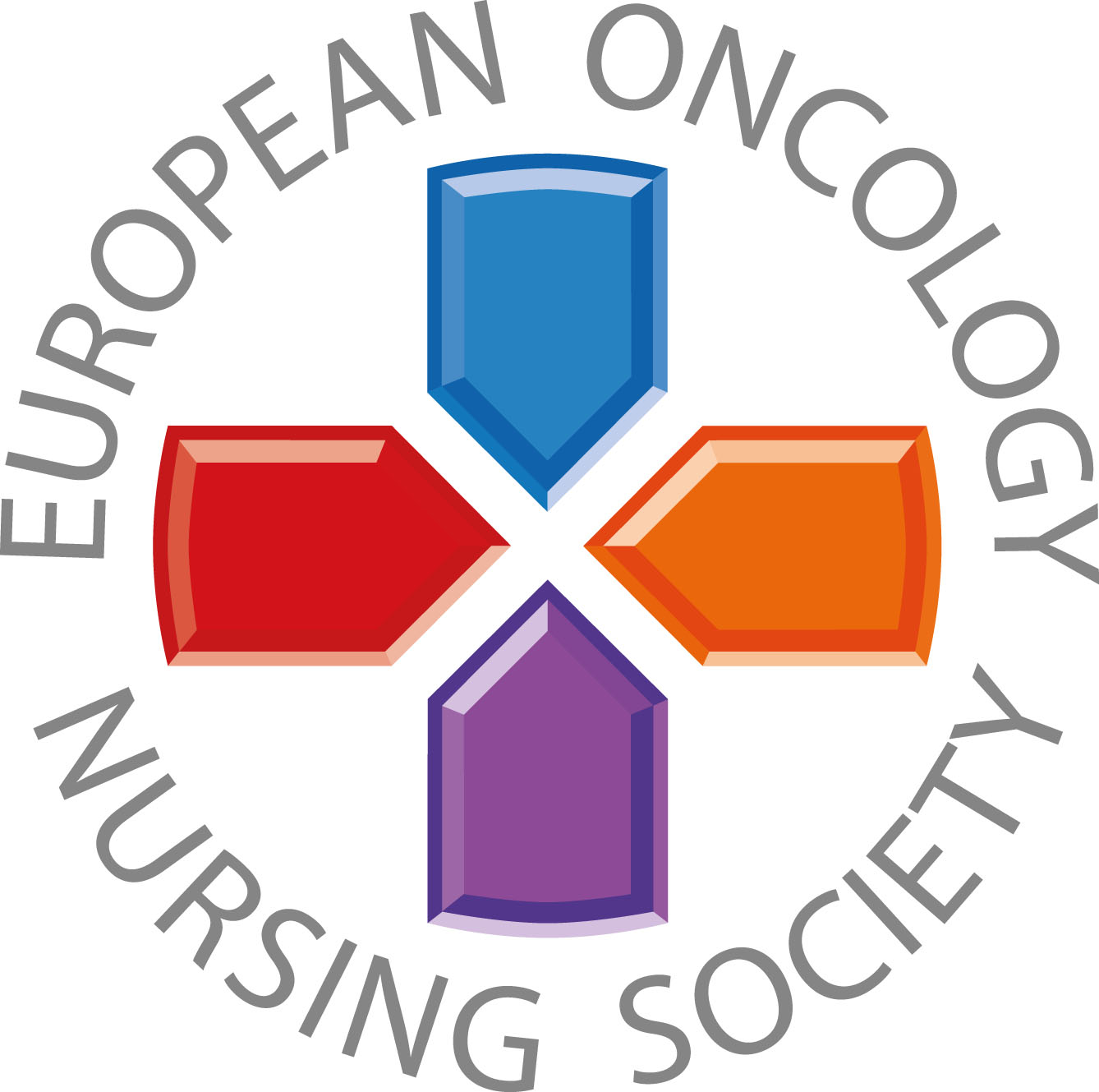 Place your
 photo here
Cancer nurse-led advice and support are key 
in preventing secondary cancer.
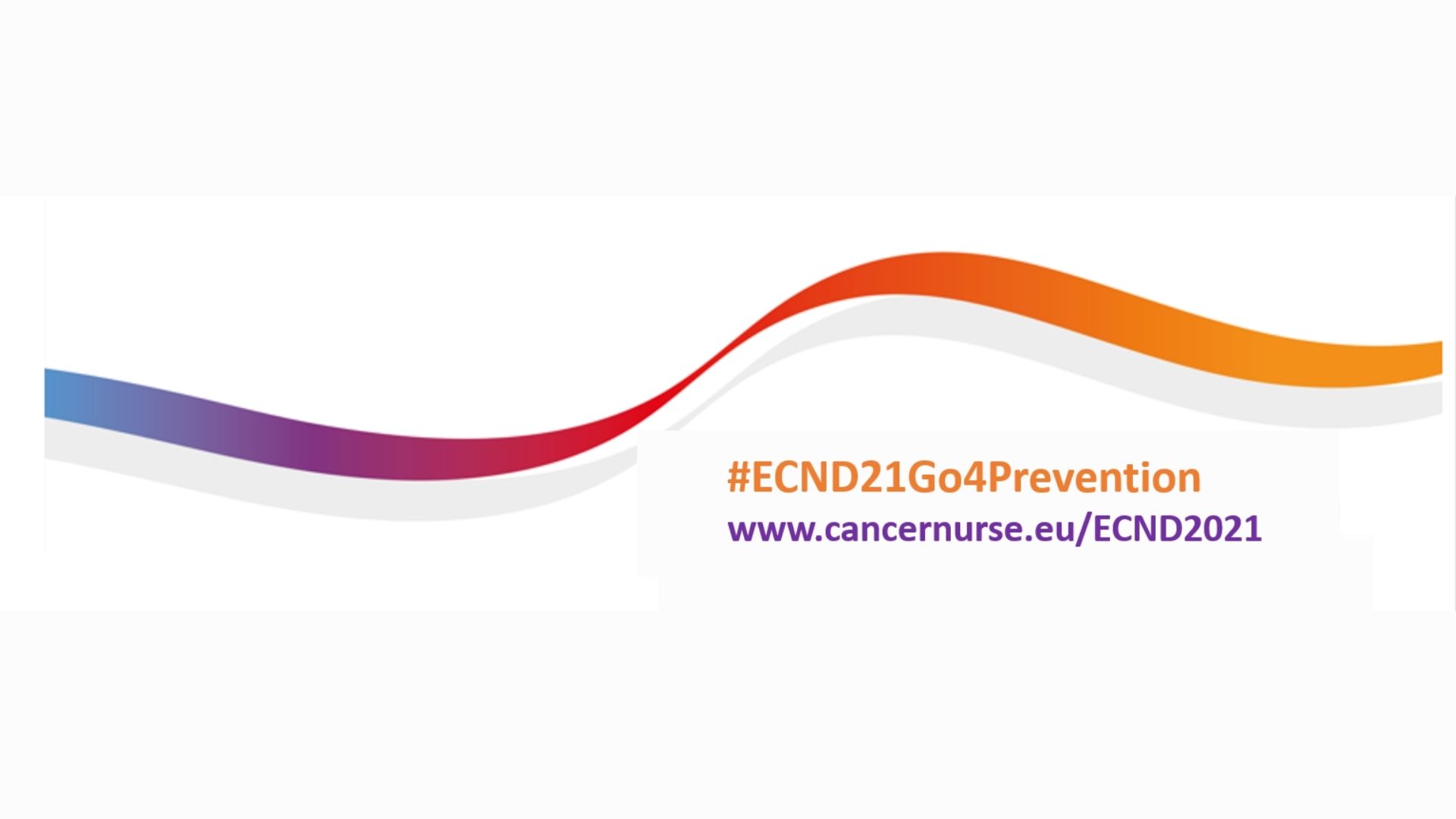 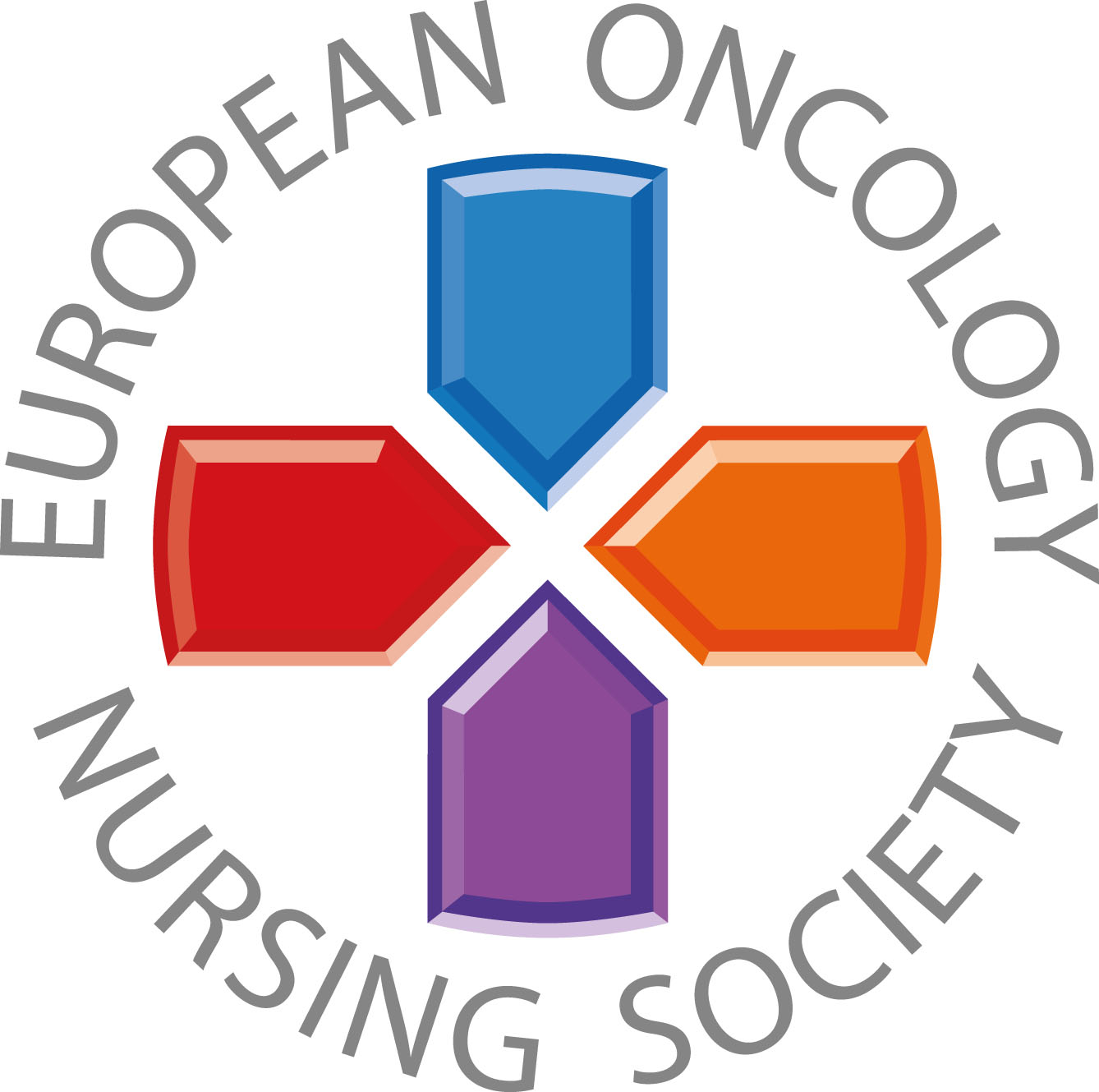 Place your
 photo here
Health promotion is at the heart of cancer nursing practice – give advice and support to empower people affected by cancer throughout 
the cancer care continuum.
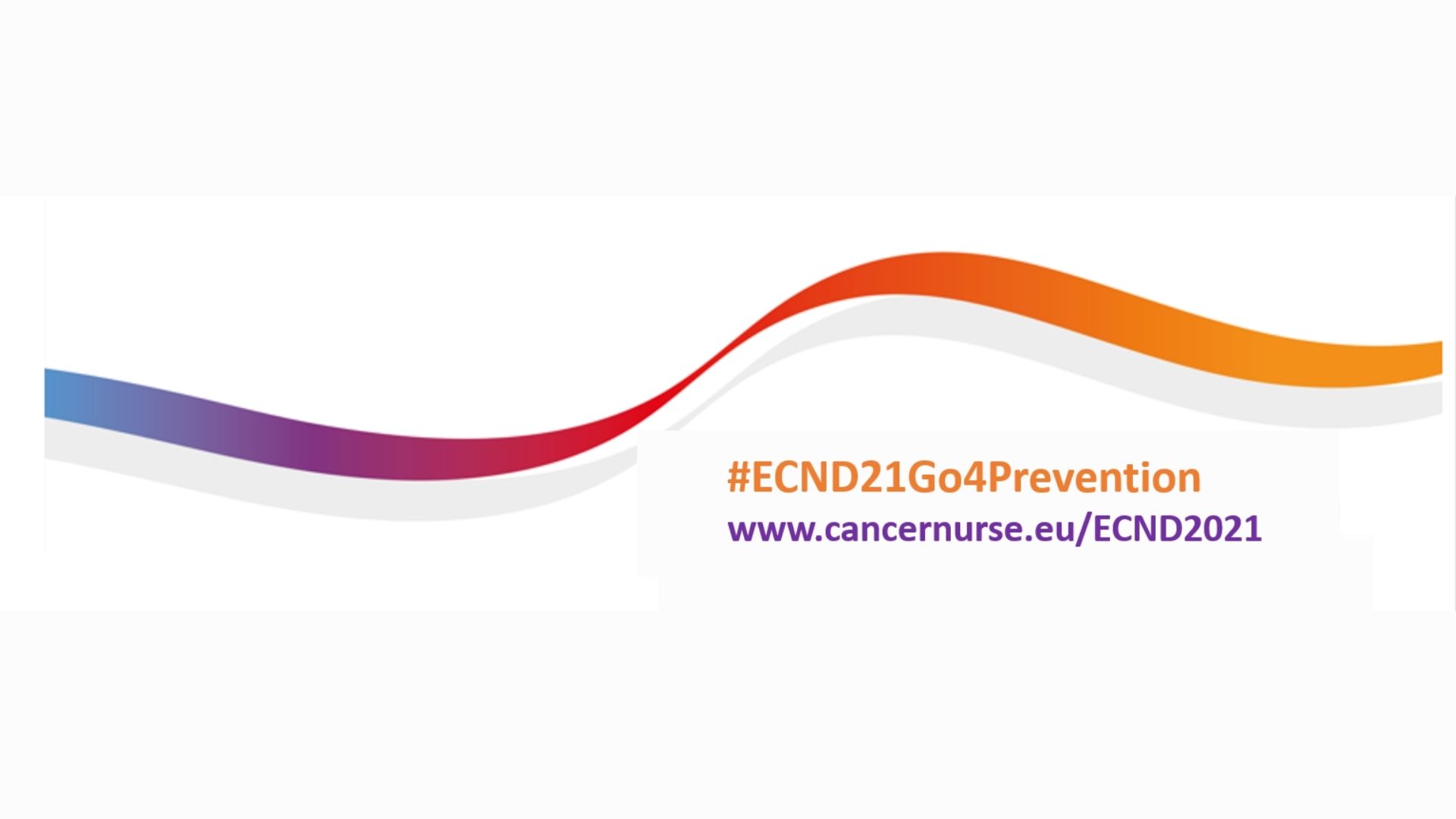 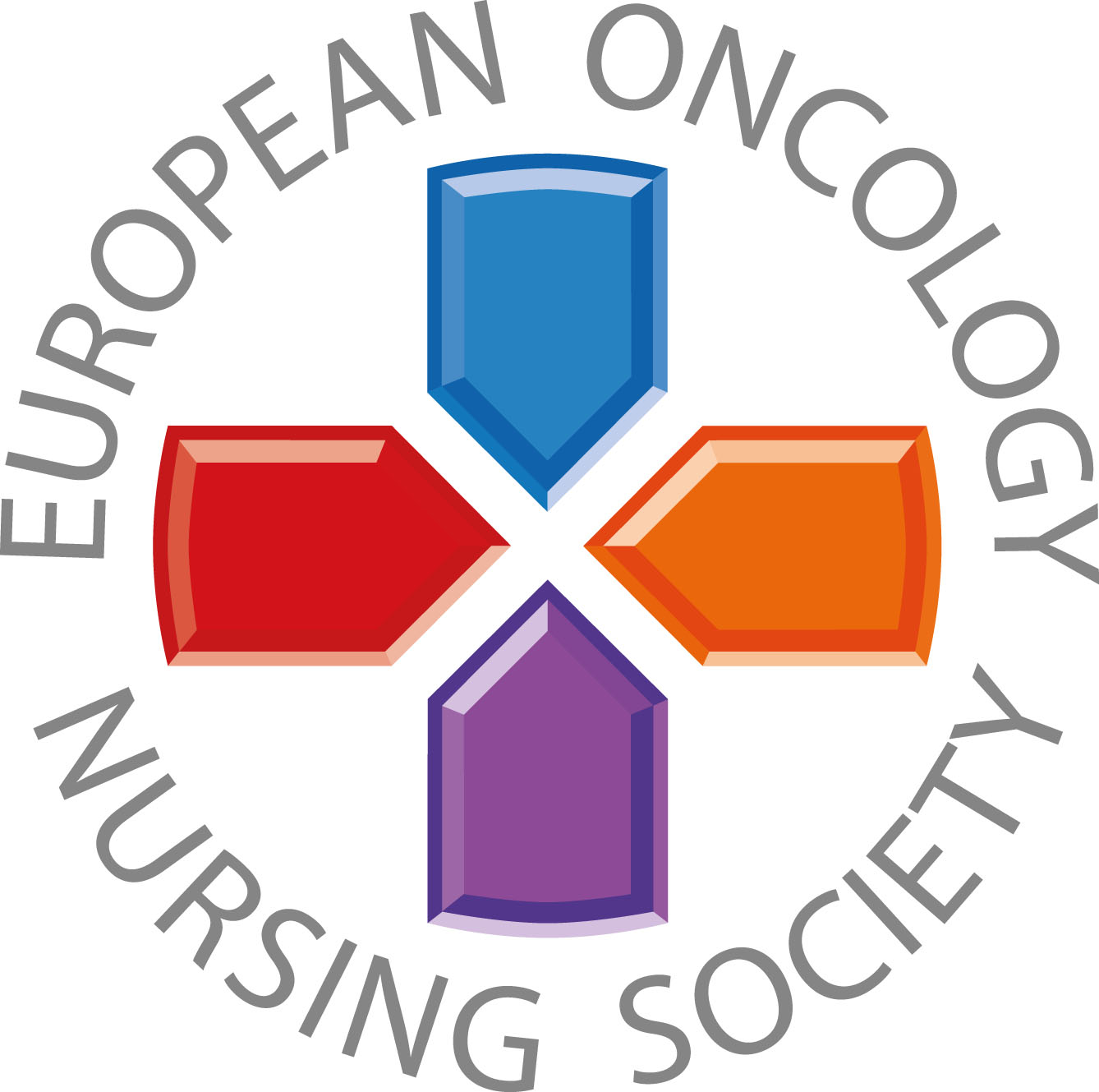 Place your
 photo here
Cancer nurses have expertise in the prevention 
of cancer – use your skills to increase 
health literacy in primary 
and secondary prevention.
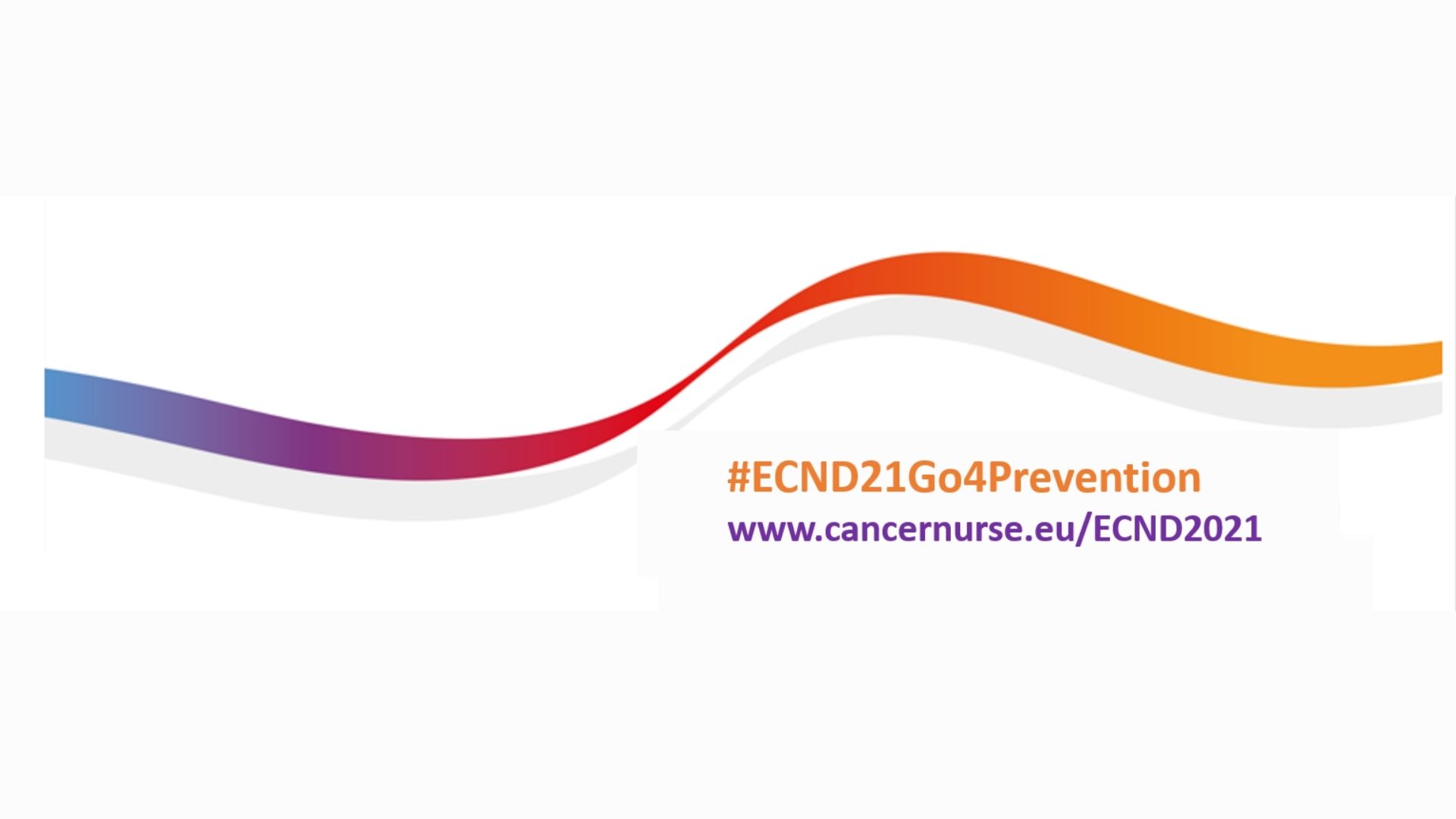 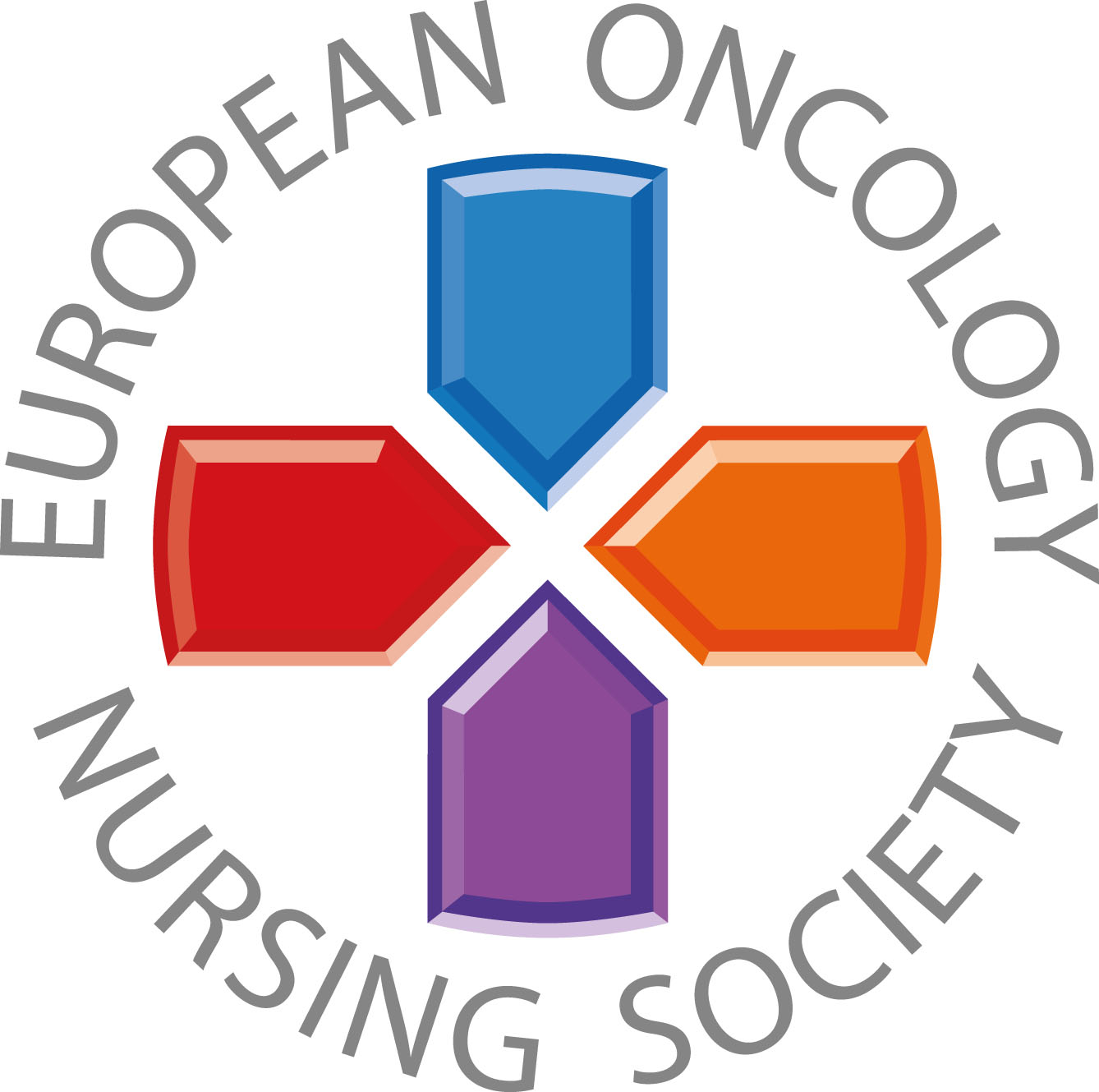 Place your
 photo here
Cancer nurses can support people of all ages 
to stay healthy and access screening programmes 
to improve early diagnosis.
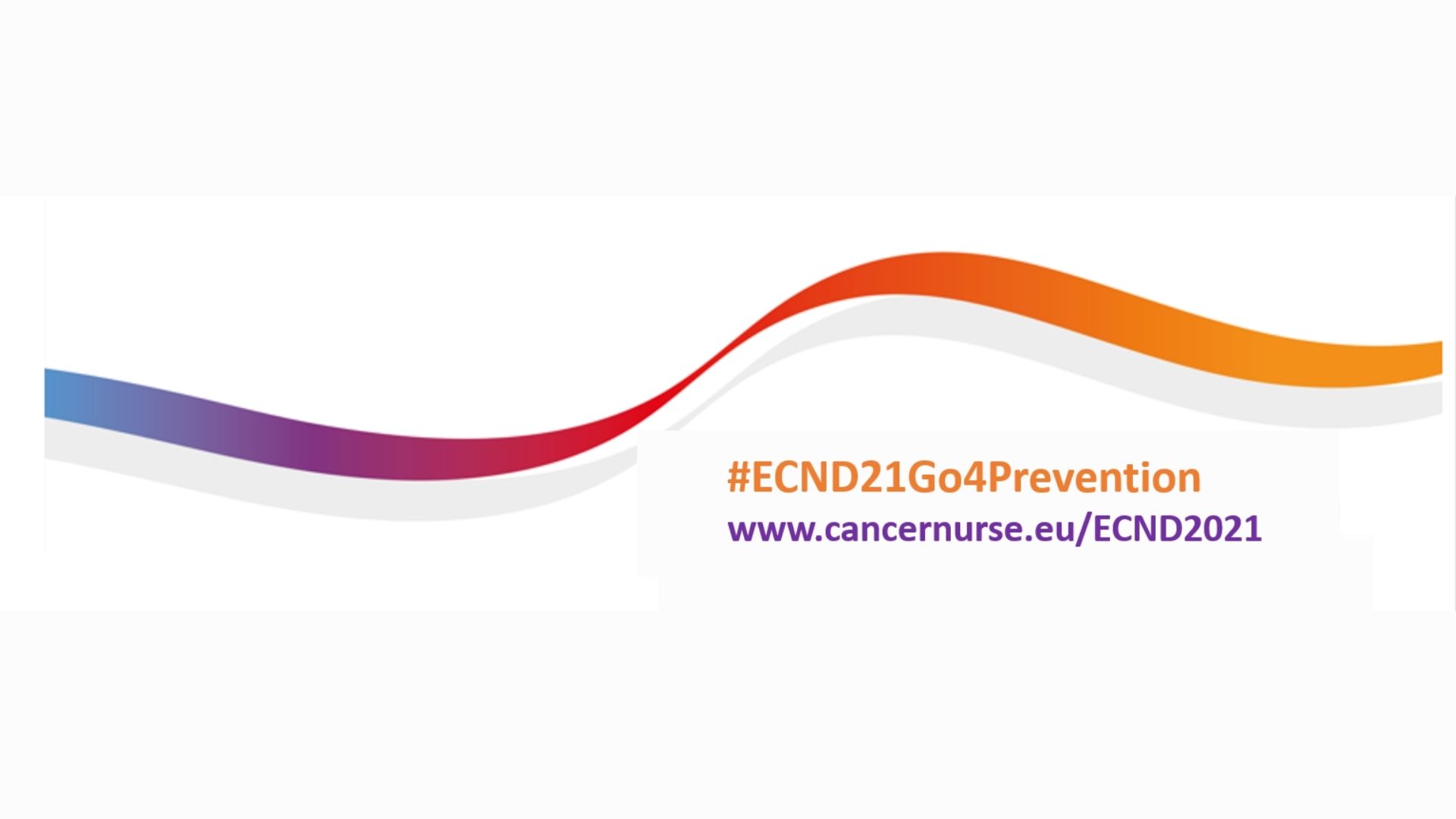 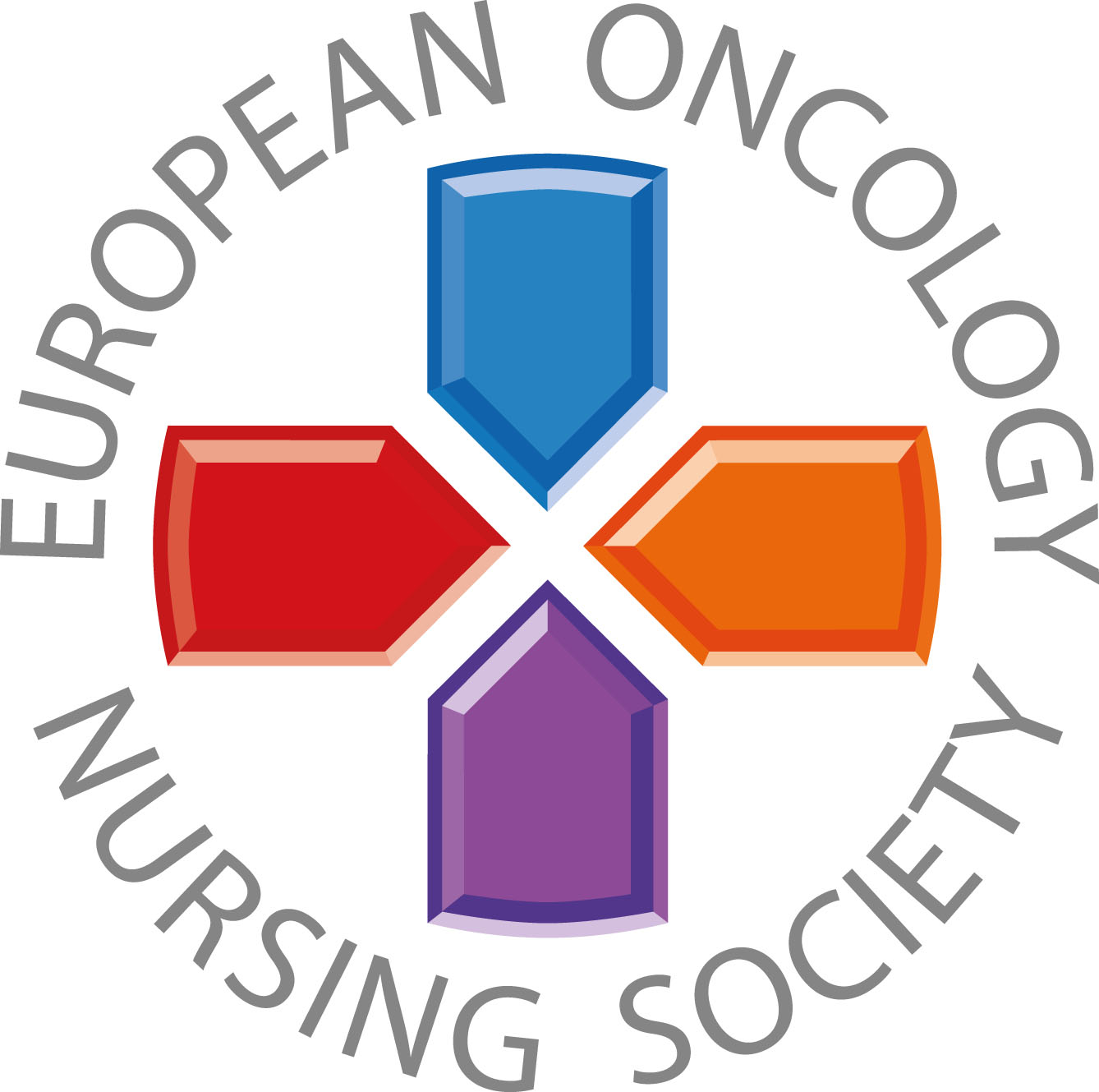 Place your
 photo here
Sustainable cancer prevention requires 
a change of attitude in society – 
as the largest group in the cancer care community, 
cancer nurses can drive this change.
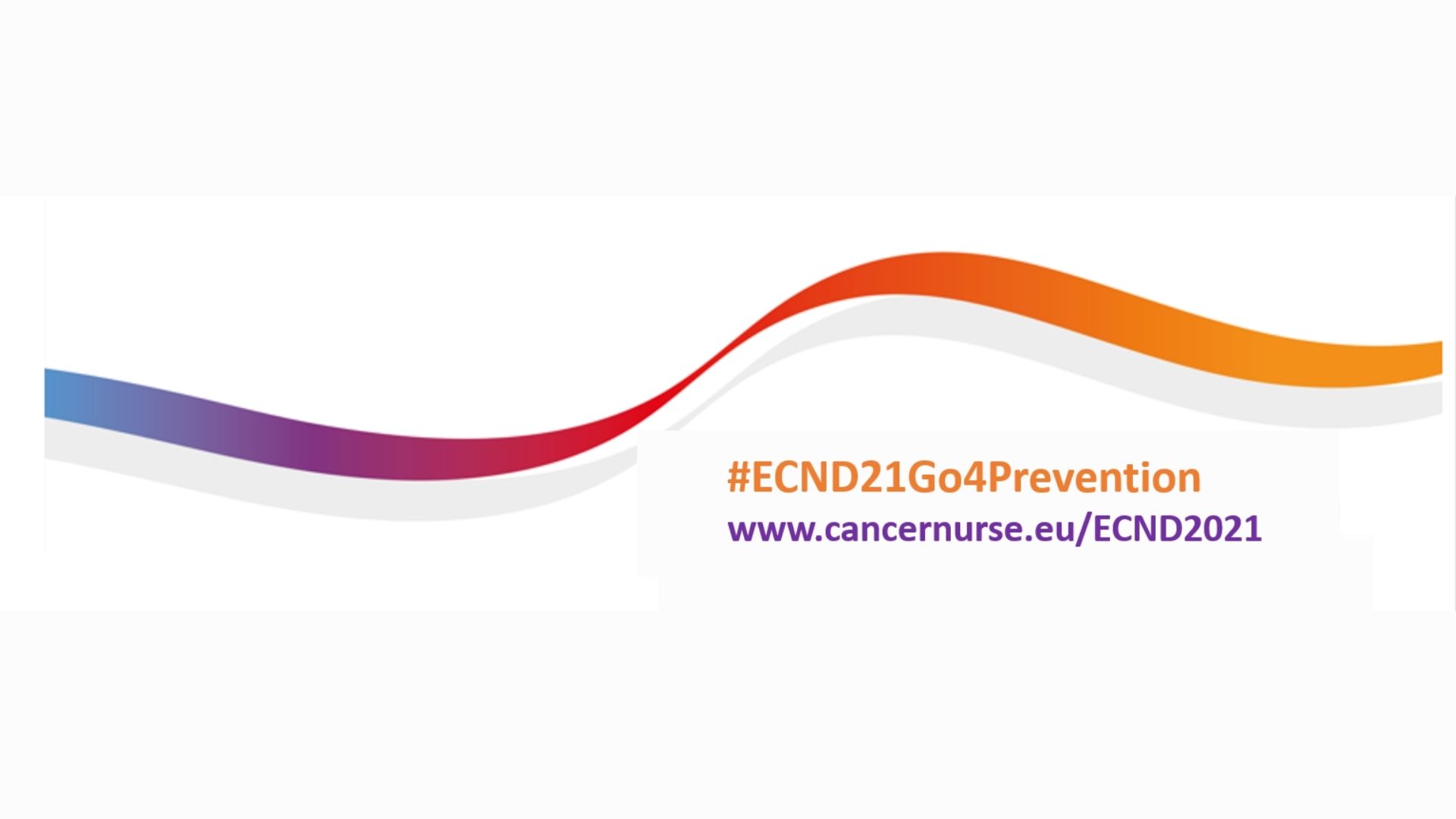 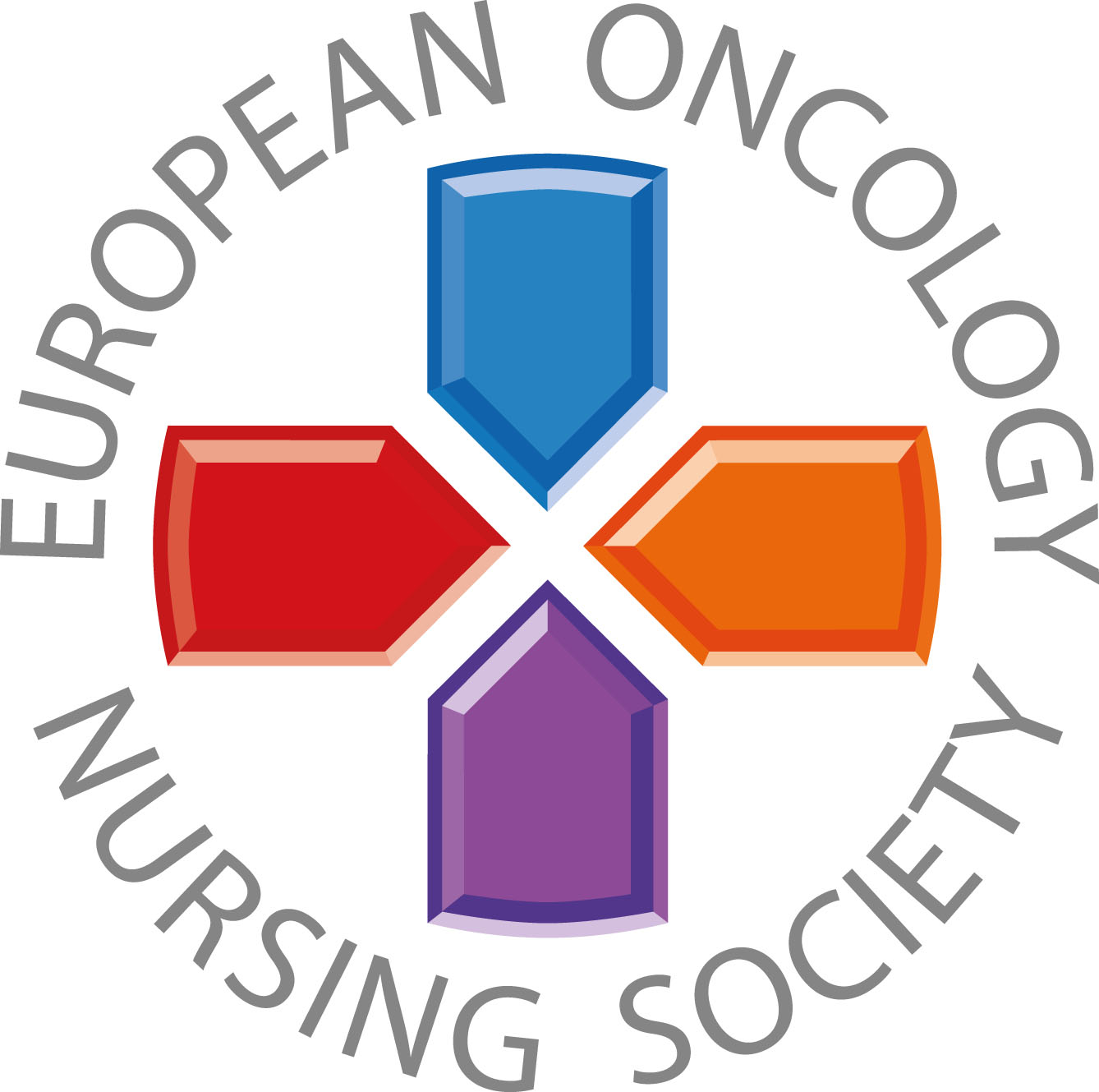 Place your
 photo here
Nurses are experts in health promotion 
and the largest, most trusted group 
of health care professions.  
Cancer nurses are ready to support 
Europe’s Beating Cancer Plan!
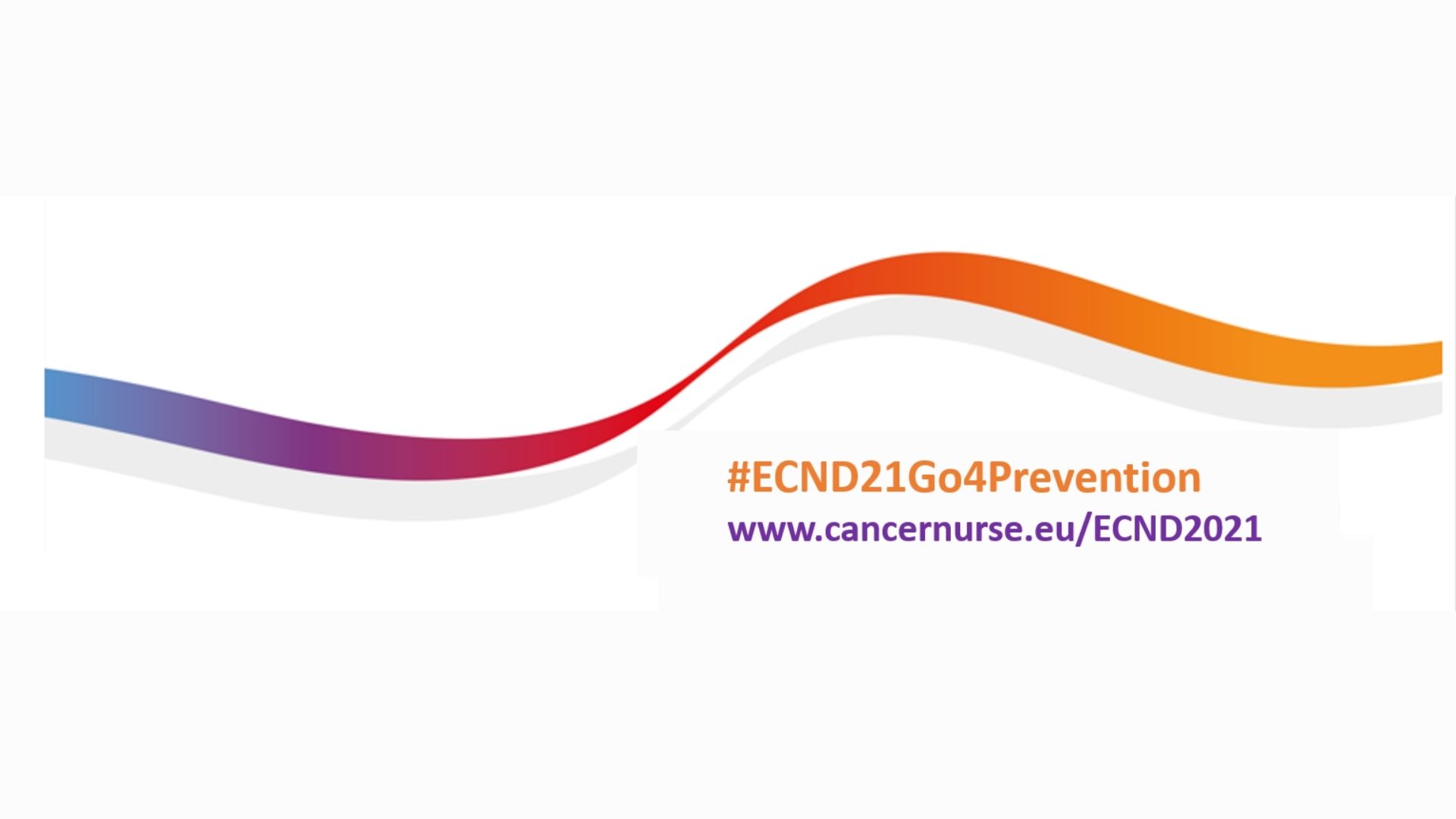 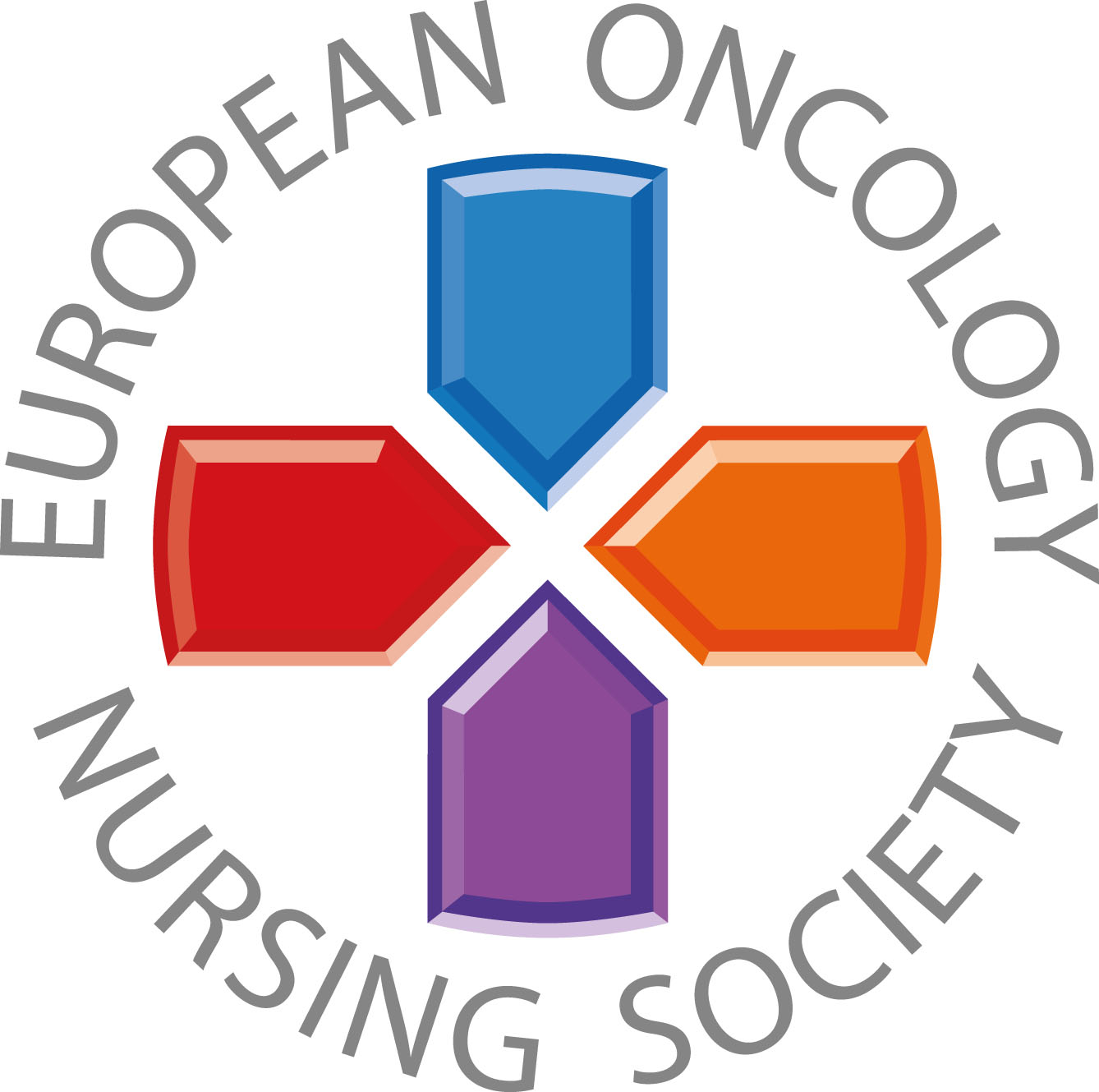 Place your
 photo here
Cancer nurses are leaders in promoting the 
European Code Against Cancer and have the knowledge 
to influence health policies and legislation to promote cancer-free societies –  
the Europe’s Beating Cancer Plan should embrace the expertise of the cancer nursing community.
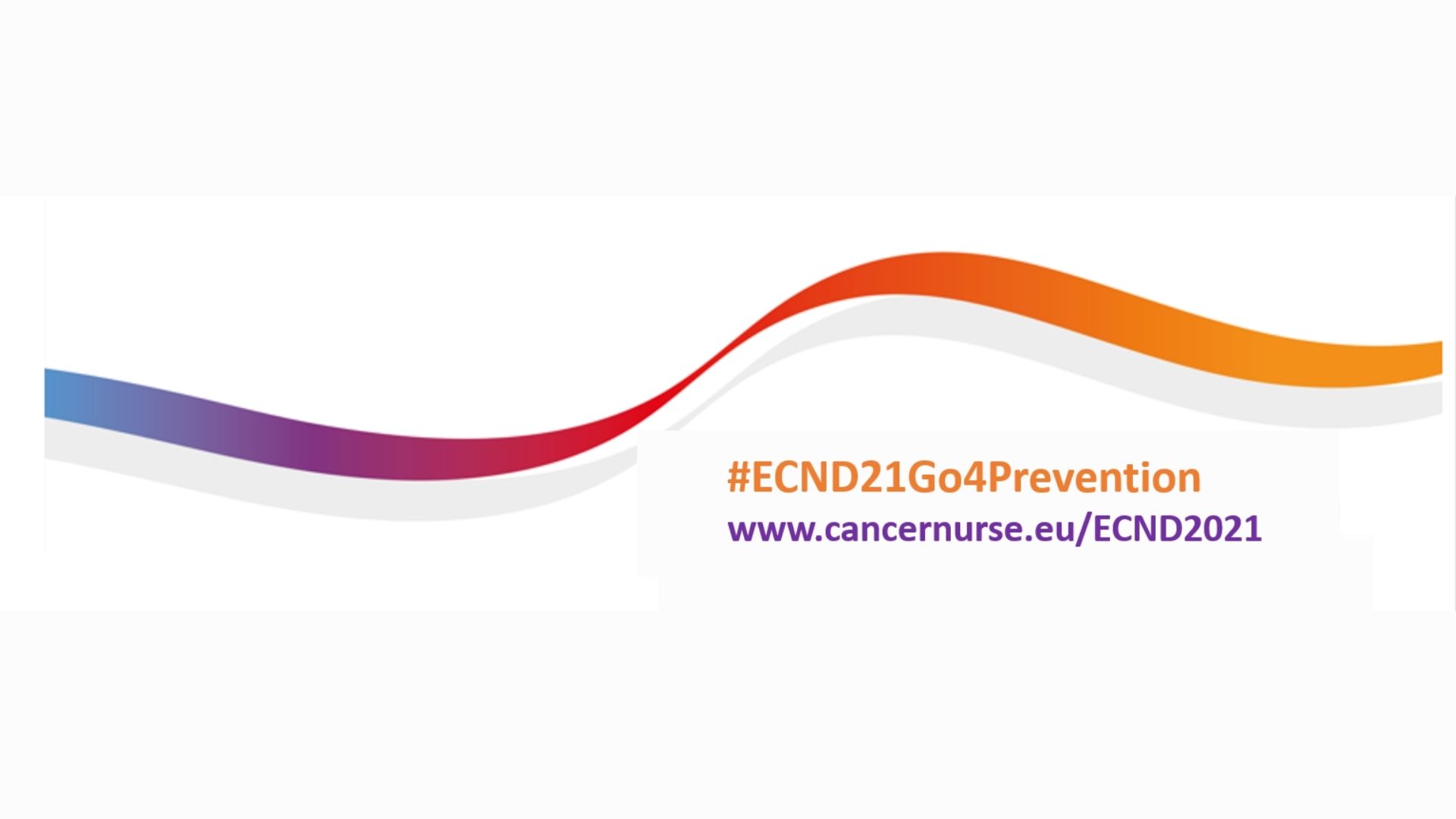 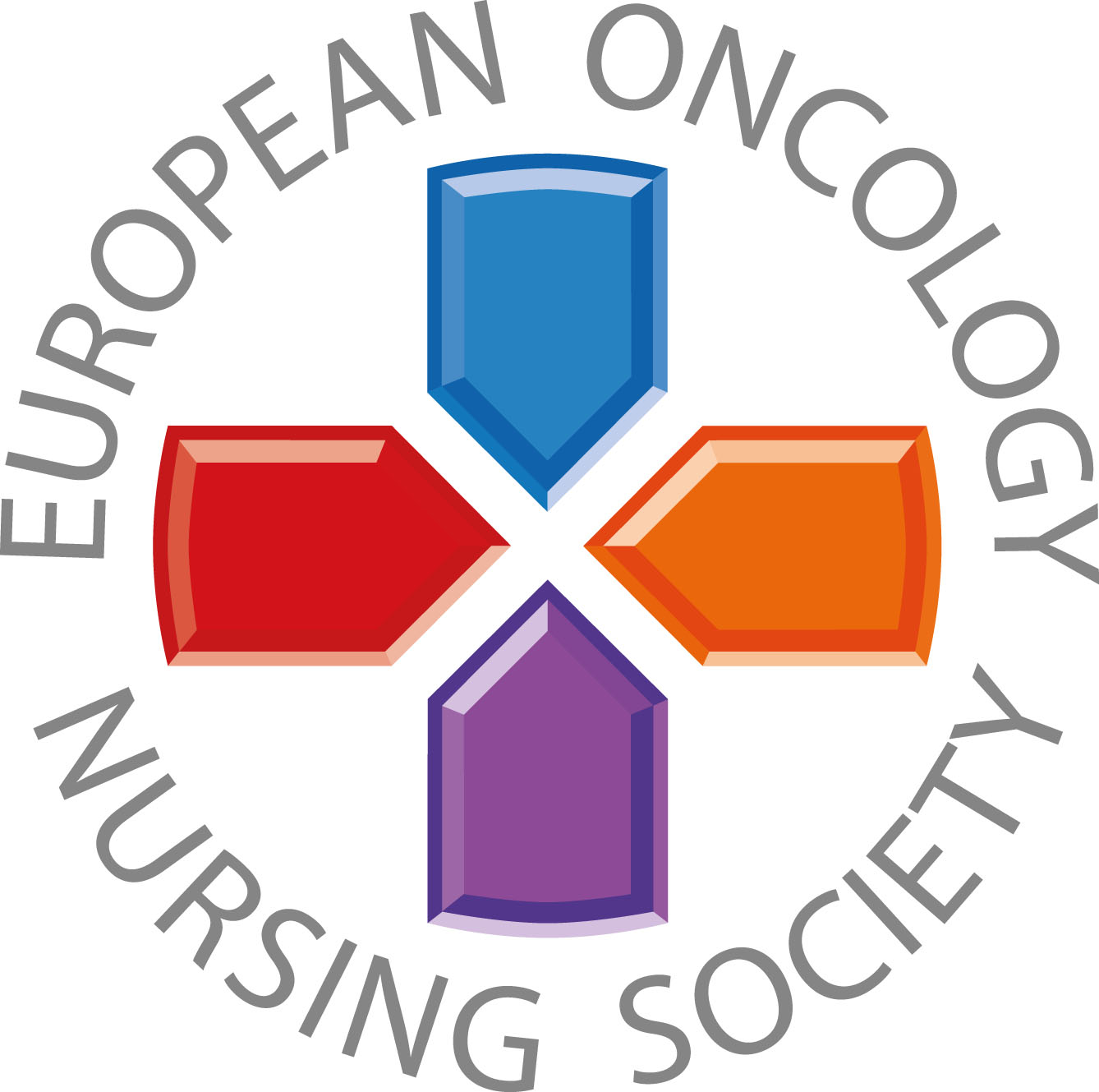 Place your
 photo here
Cancer nurses already lead the drive for vaccination 
helping to stop infections that cause some cancers – 
Are you involved in raising awareness 
of vaccination programmes?
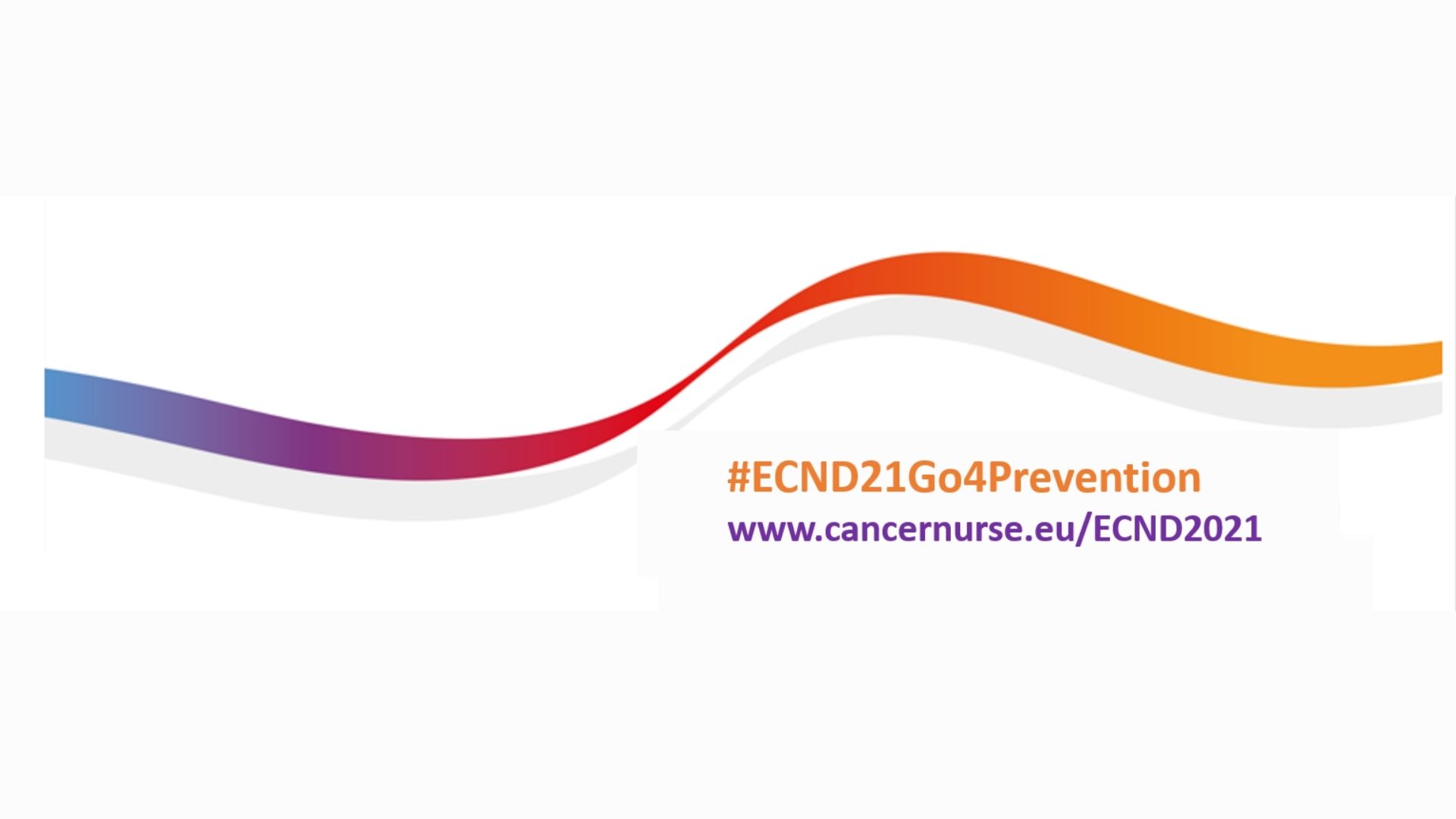 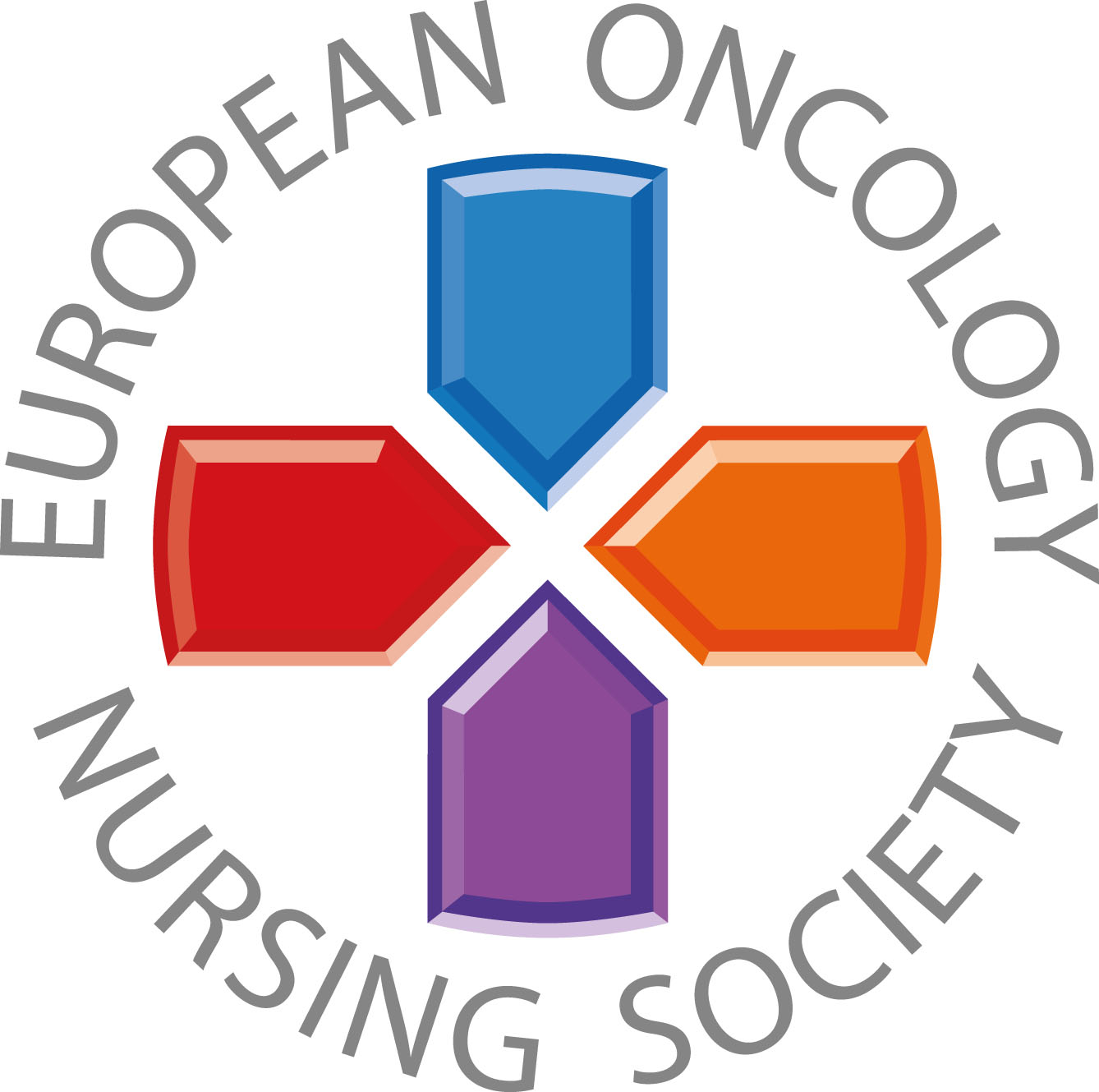 Place your
 photo here
Each year tobacco use causes around 8 million deaths worldwide – a tobacco-free Europe will avoid 
9 out every 10 cases of lung cancer. 
Cancer nurses are leaders in smoking cessation.
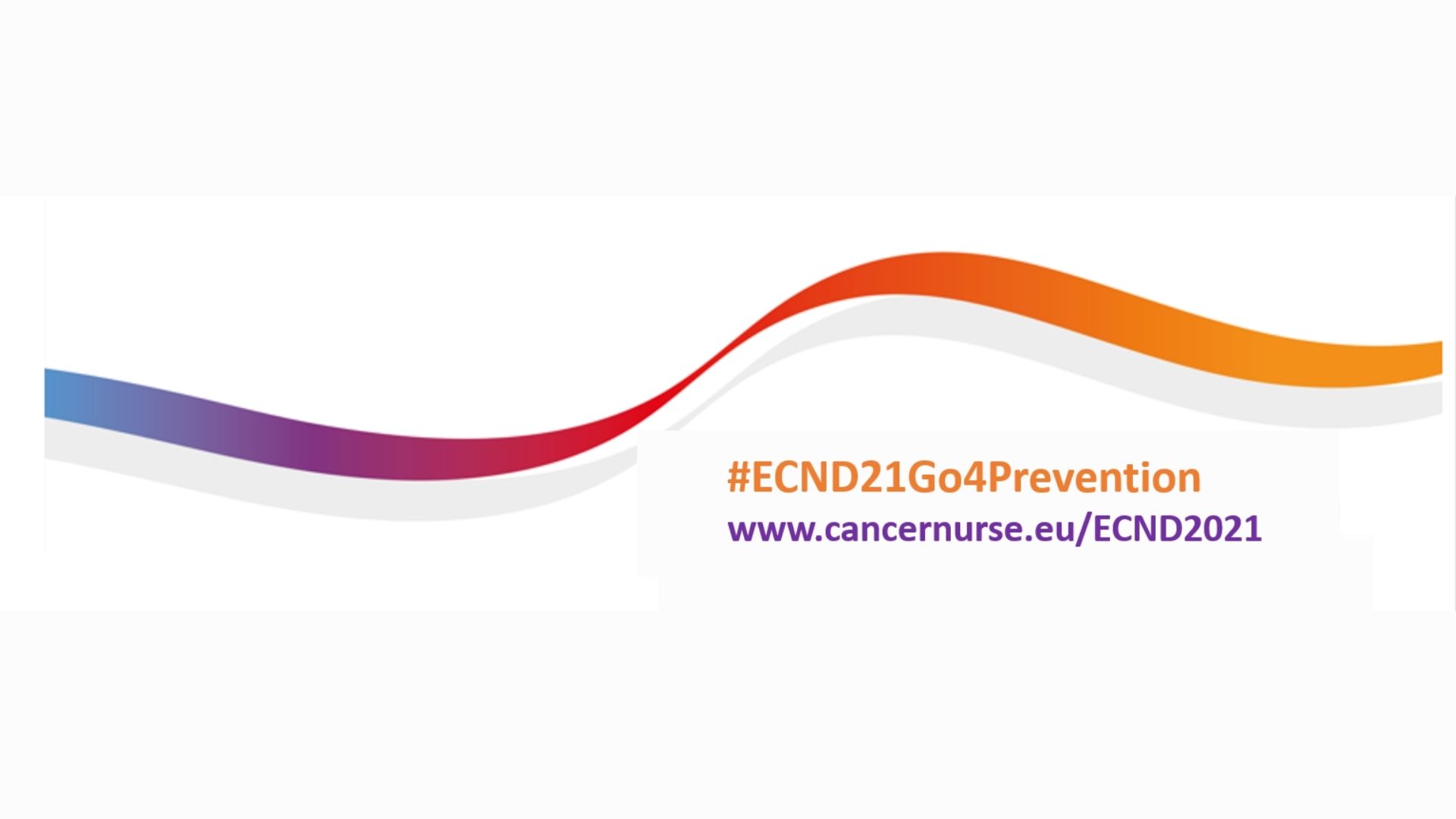 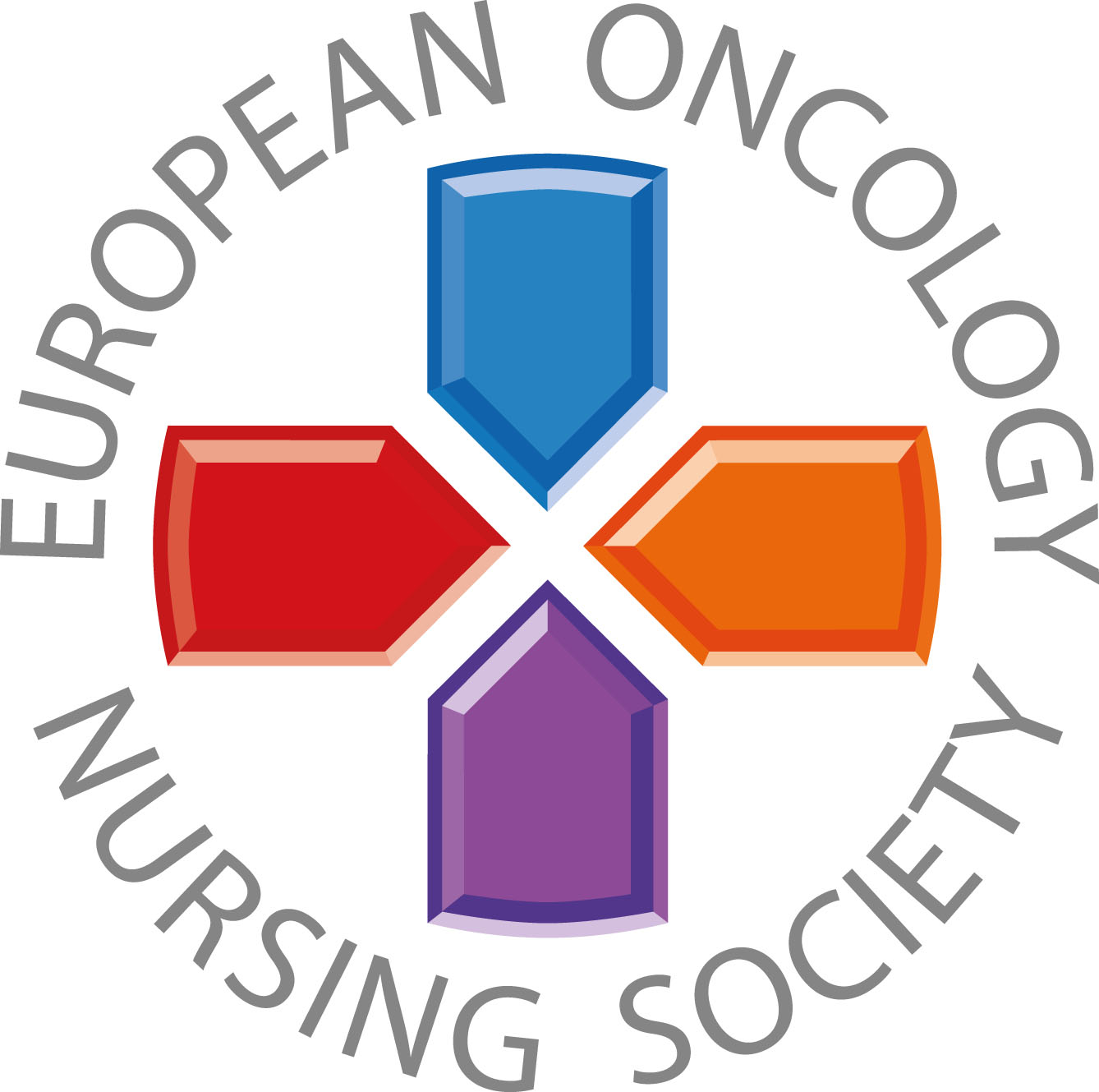 Place your
 photo here
Cancer nurses support people to reduce 
their cancer risk by empowering them to adopt 
a healthy diet and increase their physical activity.
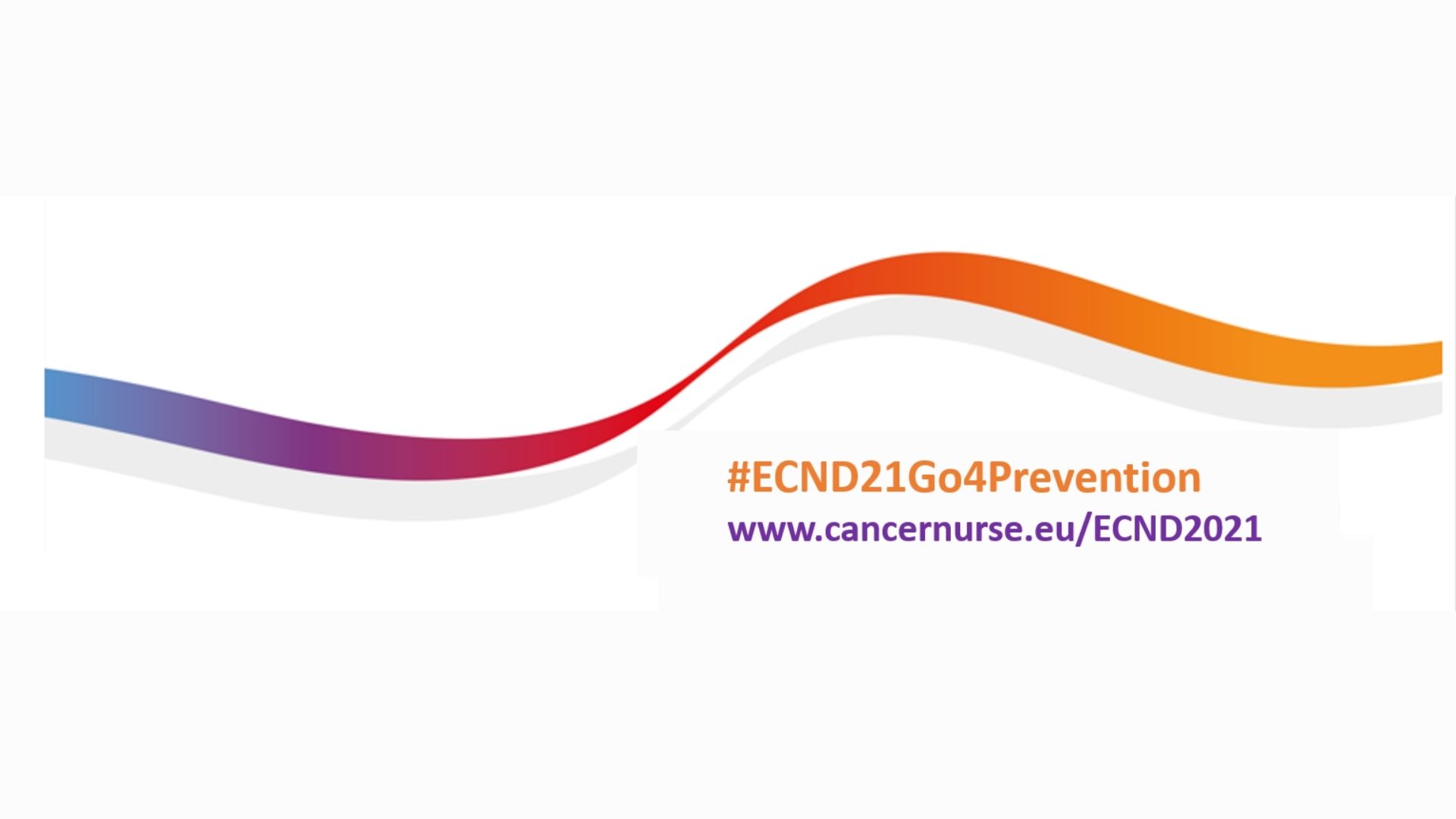 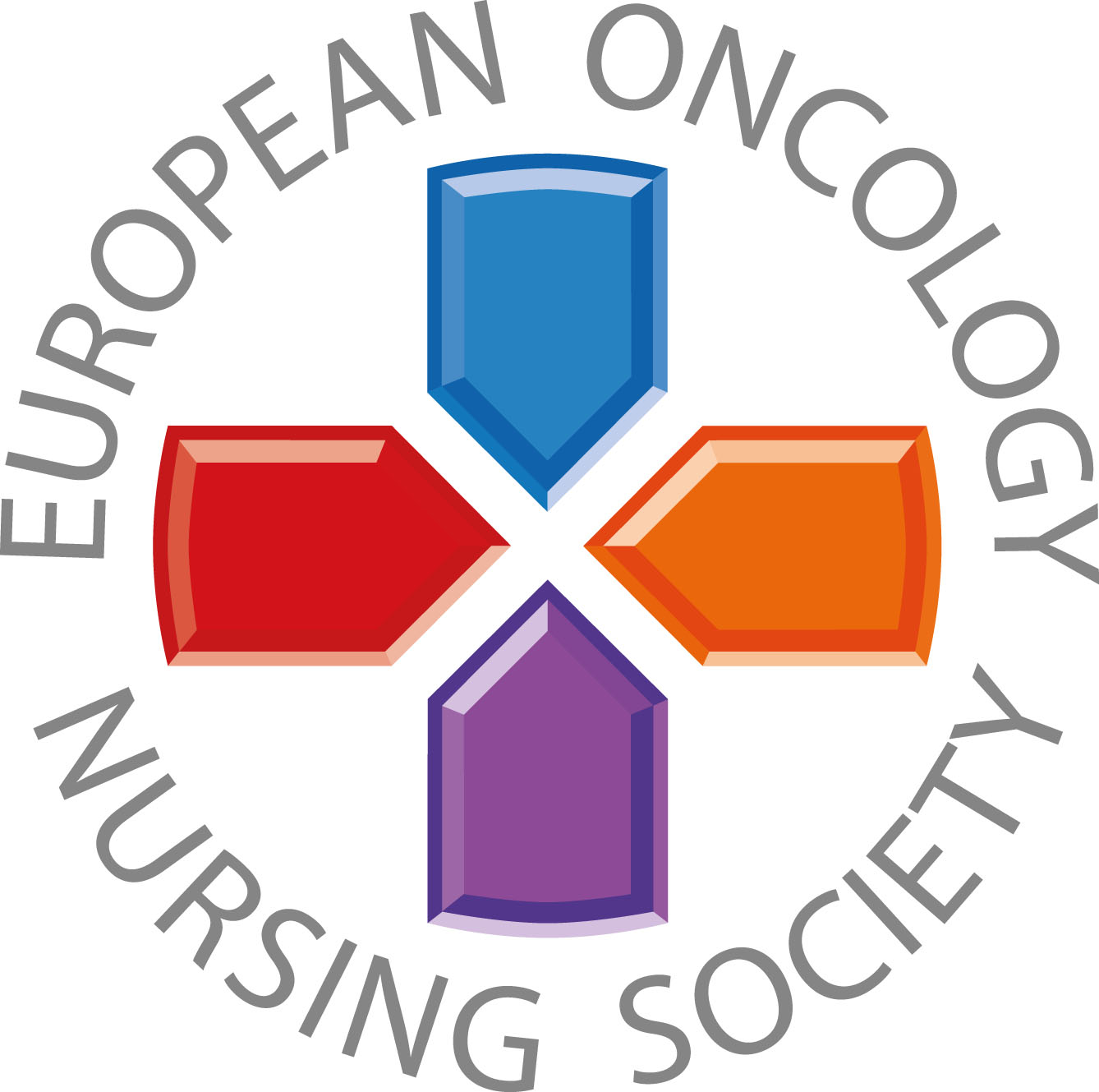 Place your
 photo here
The European Code Against Cancer is an important tool for cancer nurses to increase health literacy and help prevent cancer among all communities, including vulnerable minority groups.
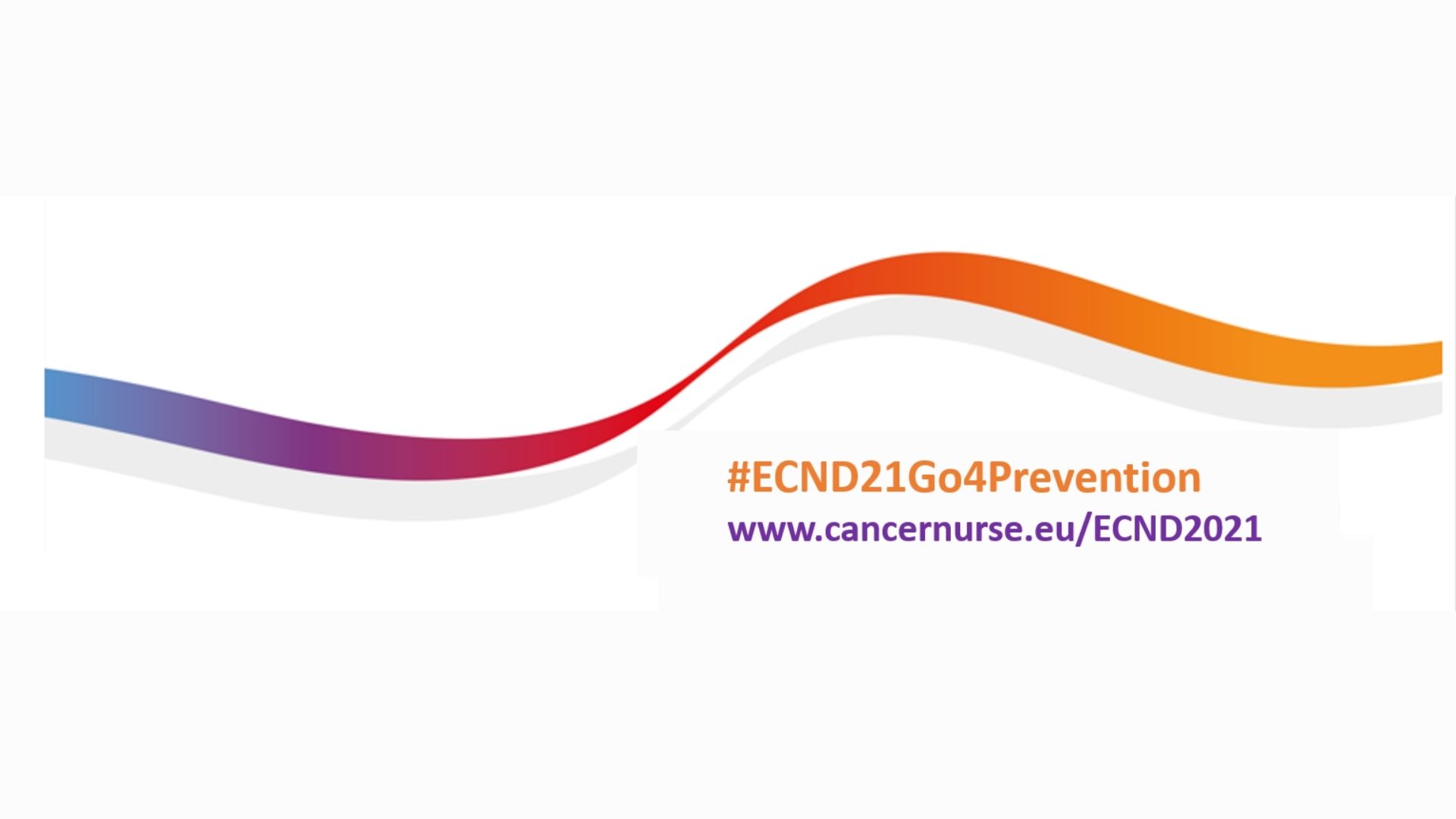 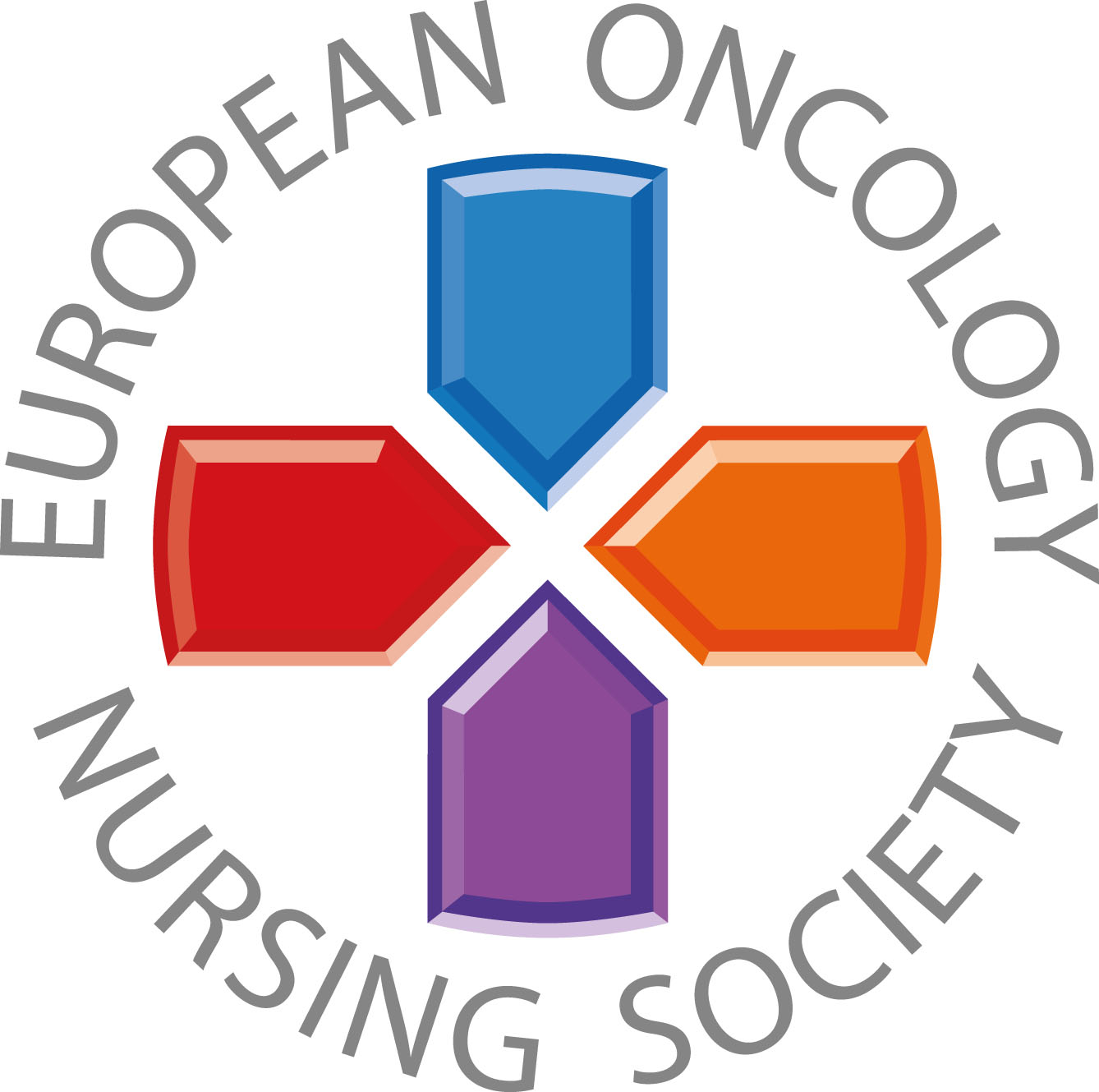 Place your
 photo here
The best protection is prevention and early detection.
Nurses have the knowledge, motivation 
and will raise awareness!
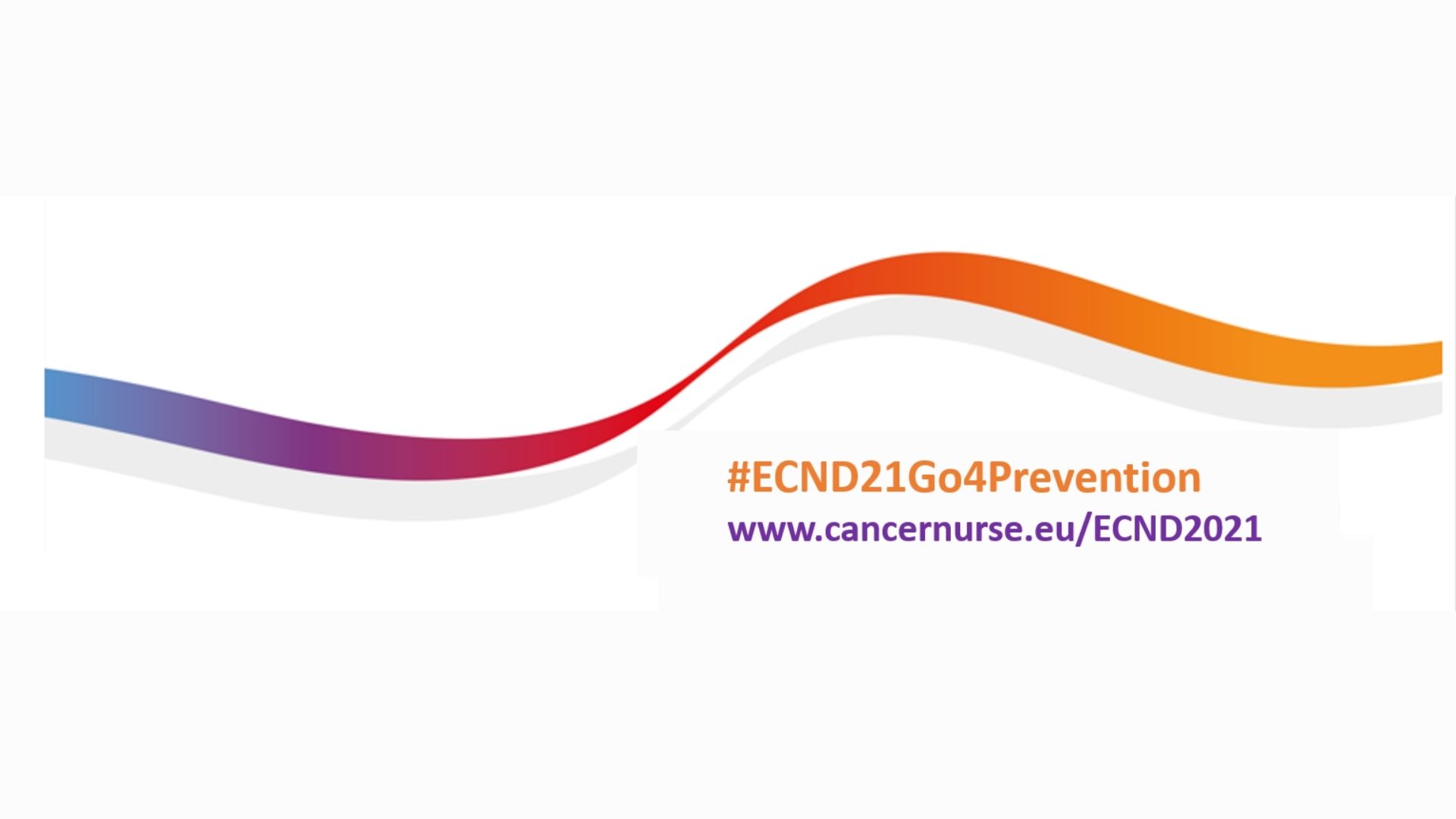 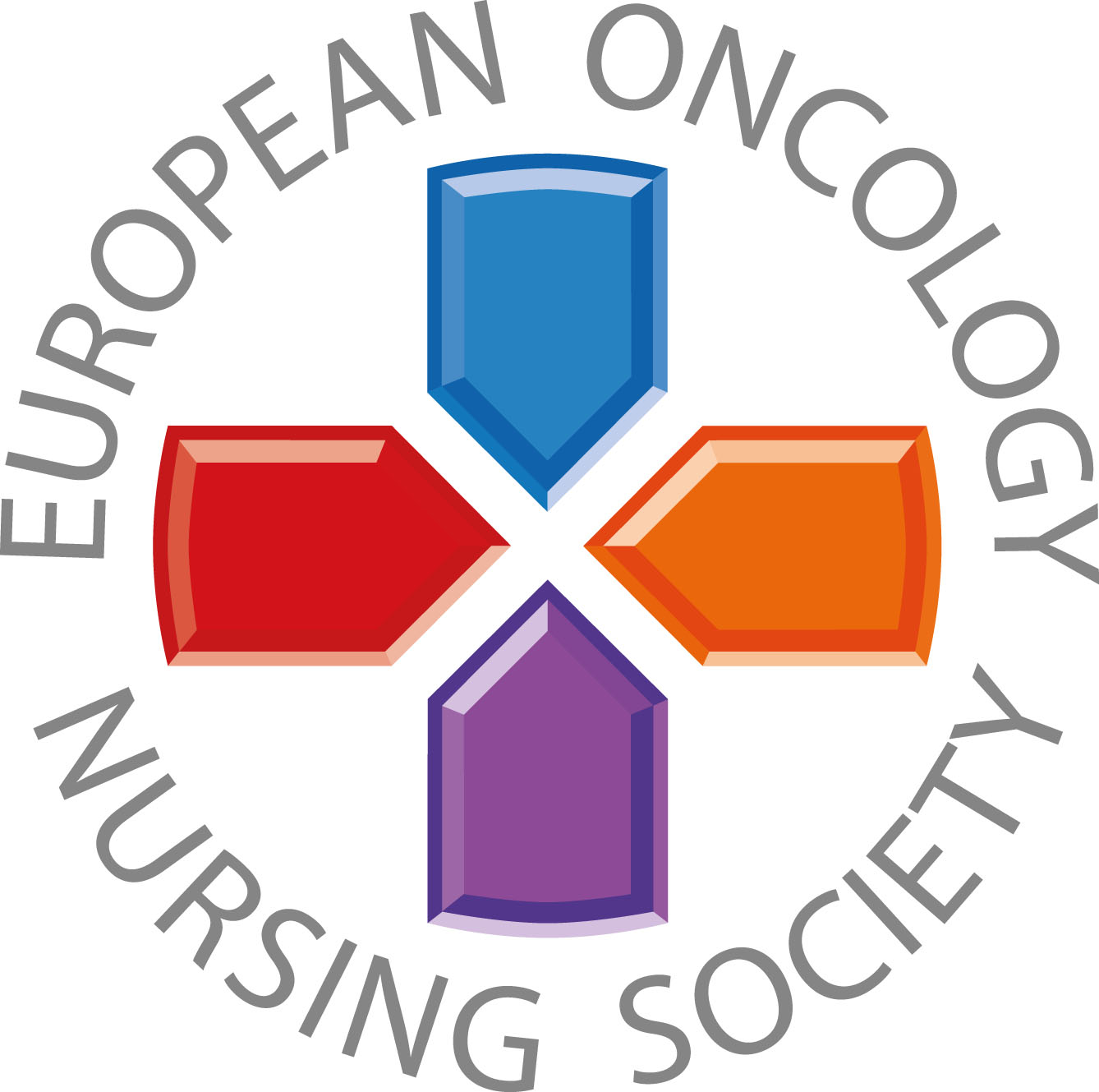 Place your
 photo here
(Insert your slogan here)
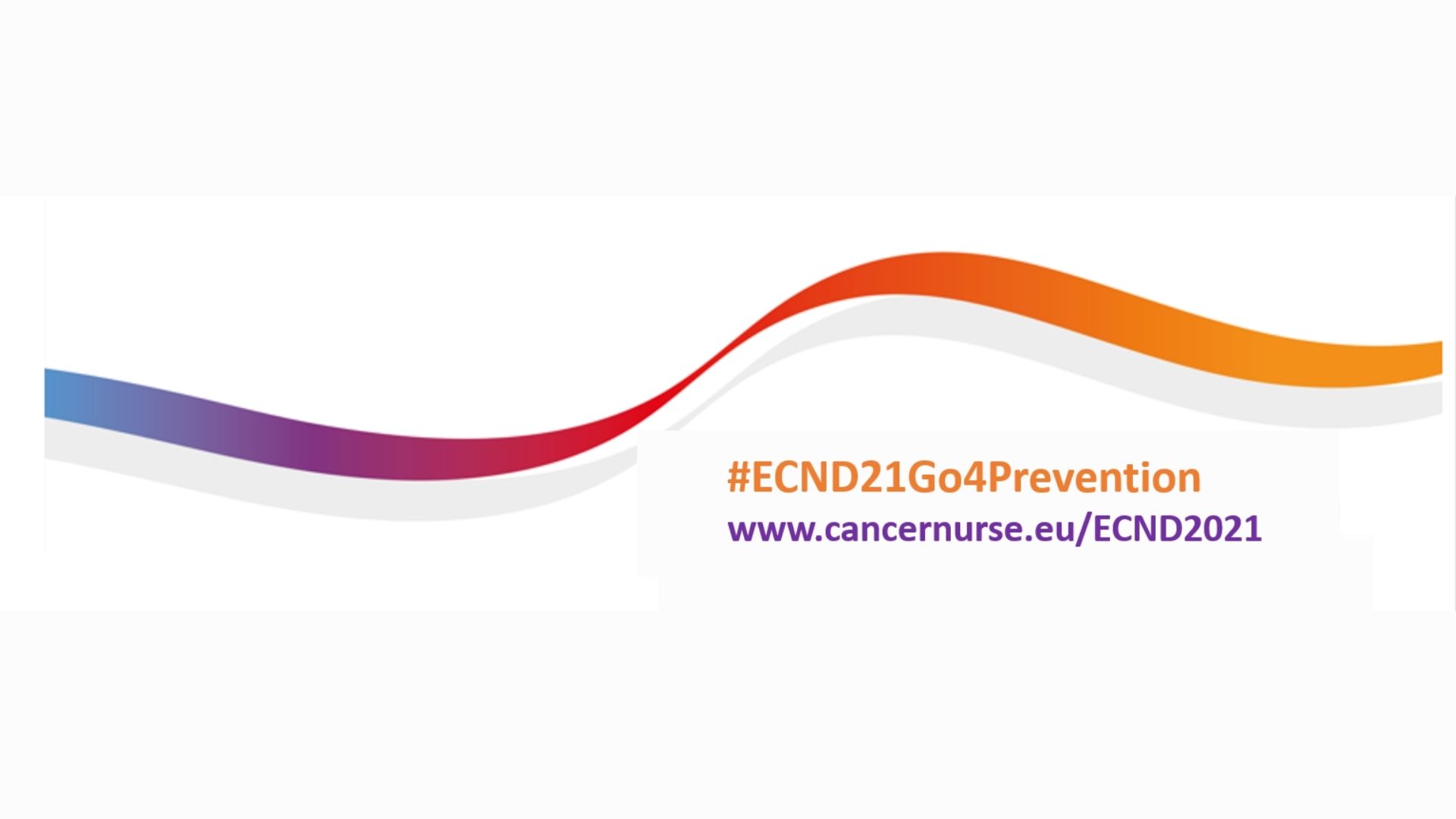